Chapter 11 Lecture
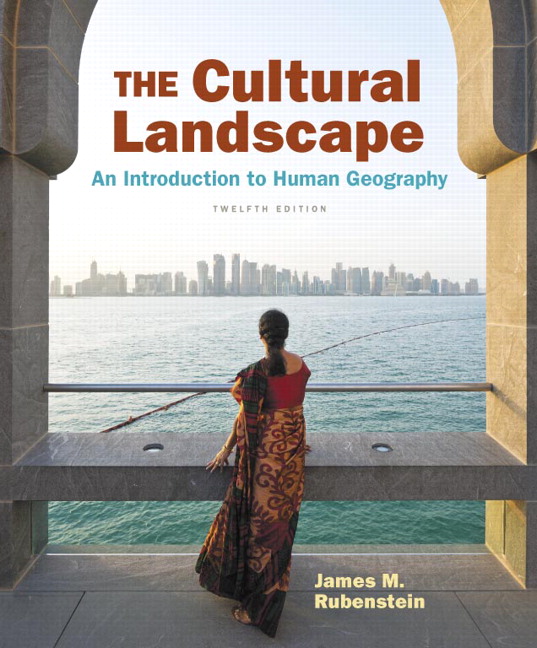 Chapter 11
Industry and Energy
Tim ScharksGreen River College
Industry and Energy: Key Issues
Where Is Industry Distributed?
Why Are Situation and Site Factors Important?
Why Do Industries Face Resource Challenges?
Why Are Industries Changing Locations?
Key Issue 1: Where Is Industry Distributed?
1.1 Introducing Industry and Energy
1.2 Industrial Regions
1.1 Introducing Industry and Energy
Industrial Revolution led to innovations in
iron
transportation
textiles
chemicals
food processing
Fossil fuels have become primary source   of energy
coal
petroleum
natural gas
1.1 James Watt’s Steam Engine
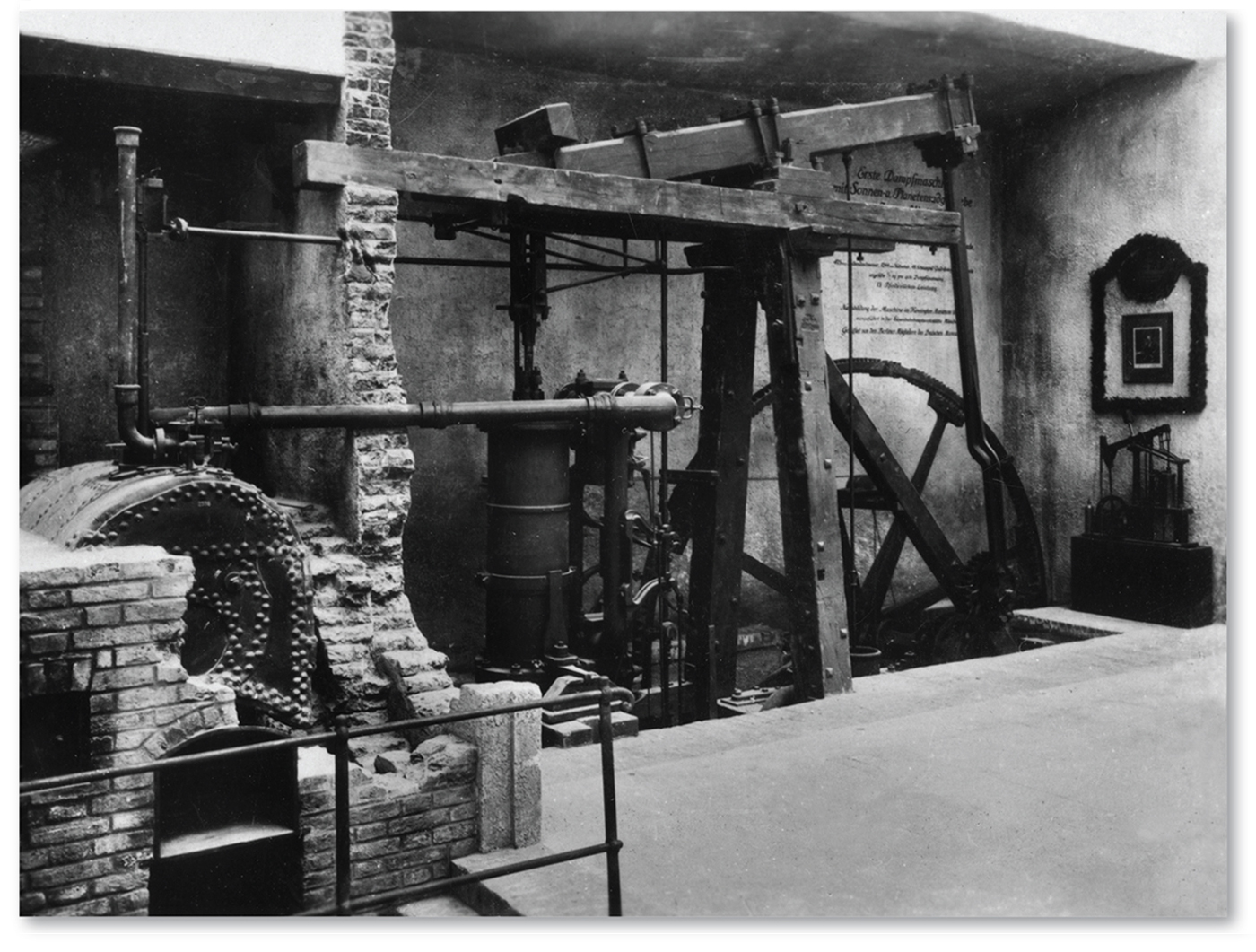 Figure 11-1: Watt’s engine was effective at transforming heat energy into mechanical power.
1.1 Diffusion of the Industrial Revolution
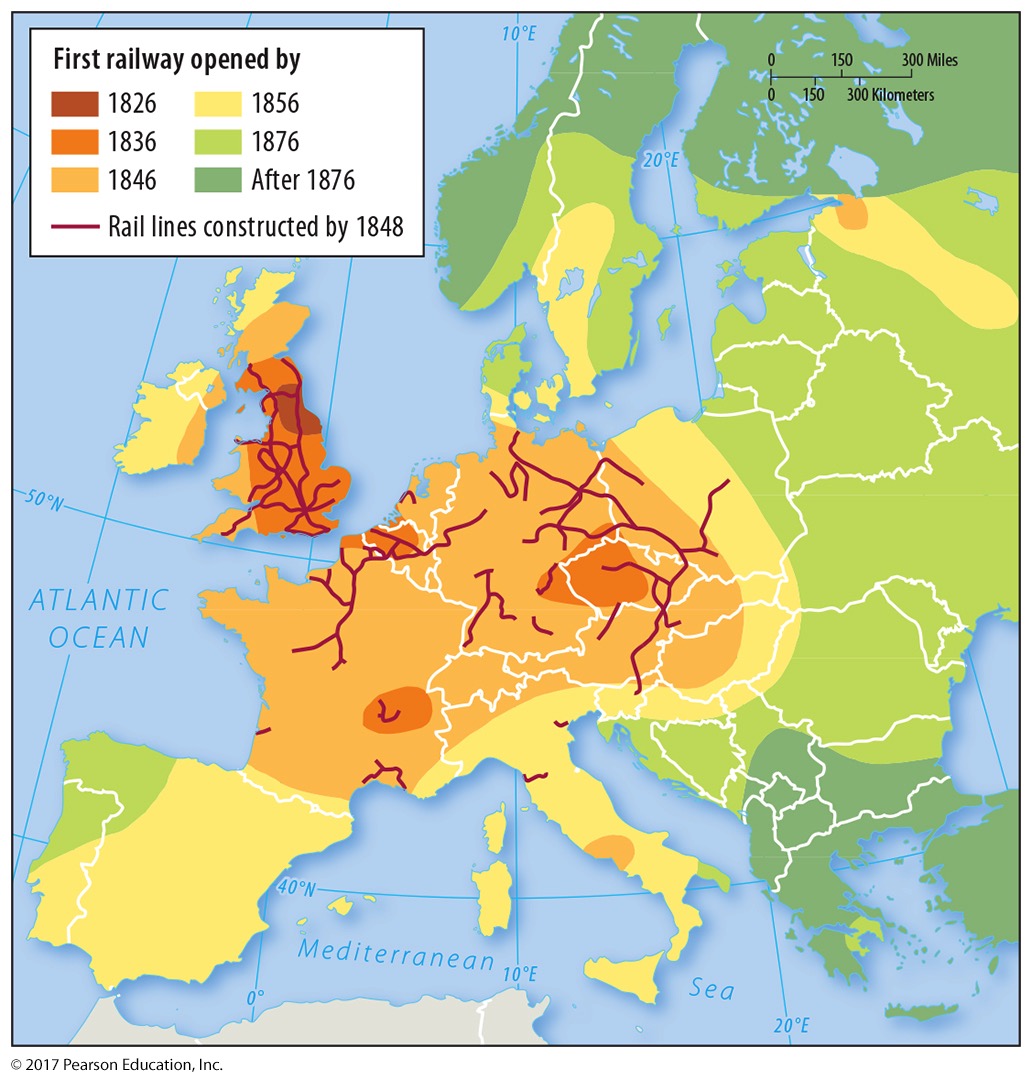 Figure 11-2: The development of railways traces the diffusion of the Industrial Revolution across Europe.
1.1 Energy Consumption
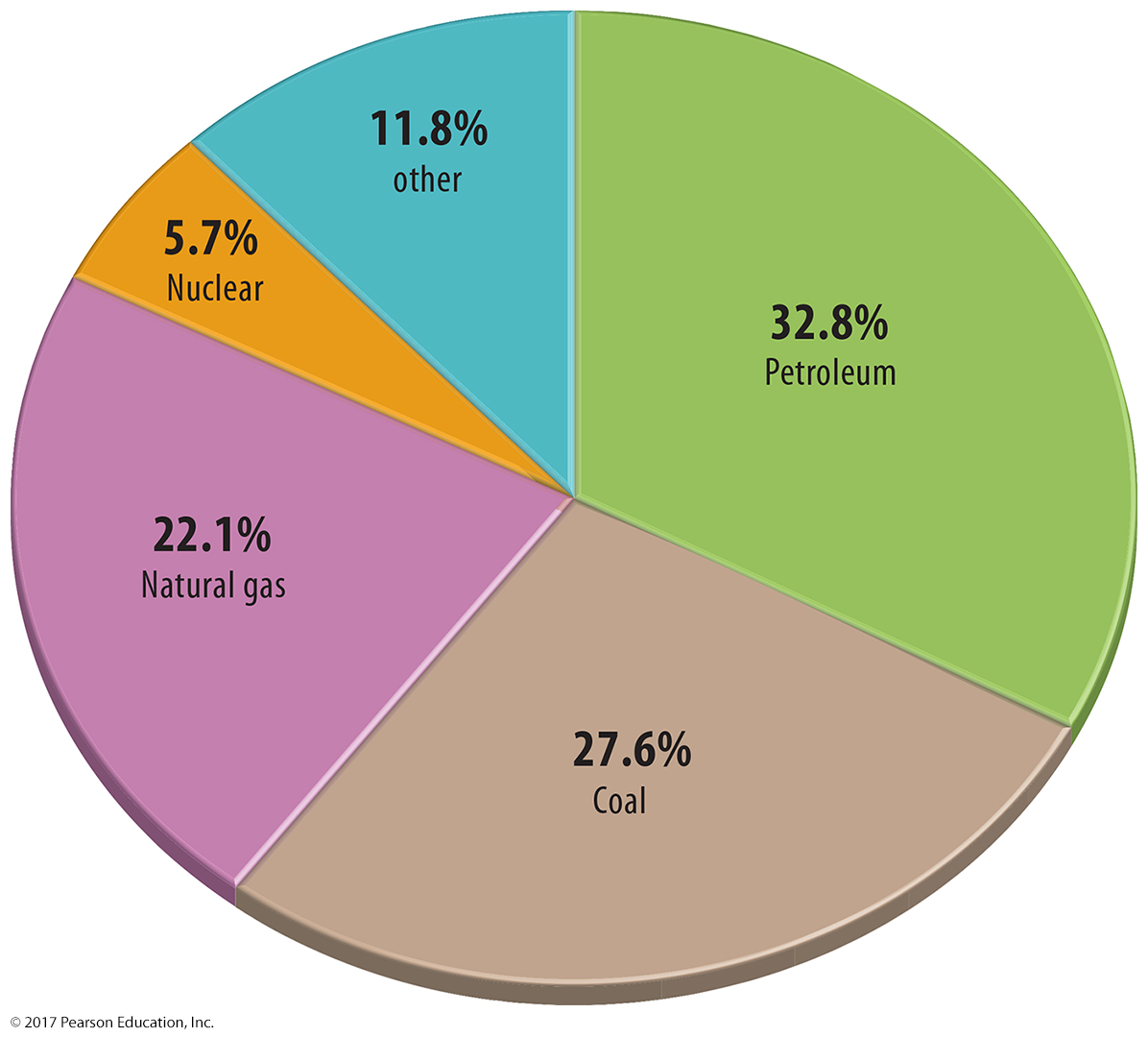 Figure 11-3: Petroleum, coal, and natural gas (fossil fuels) are together the largest sources of energy in the world.
1.2 Industrial Regions
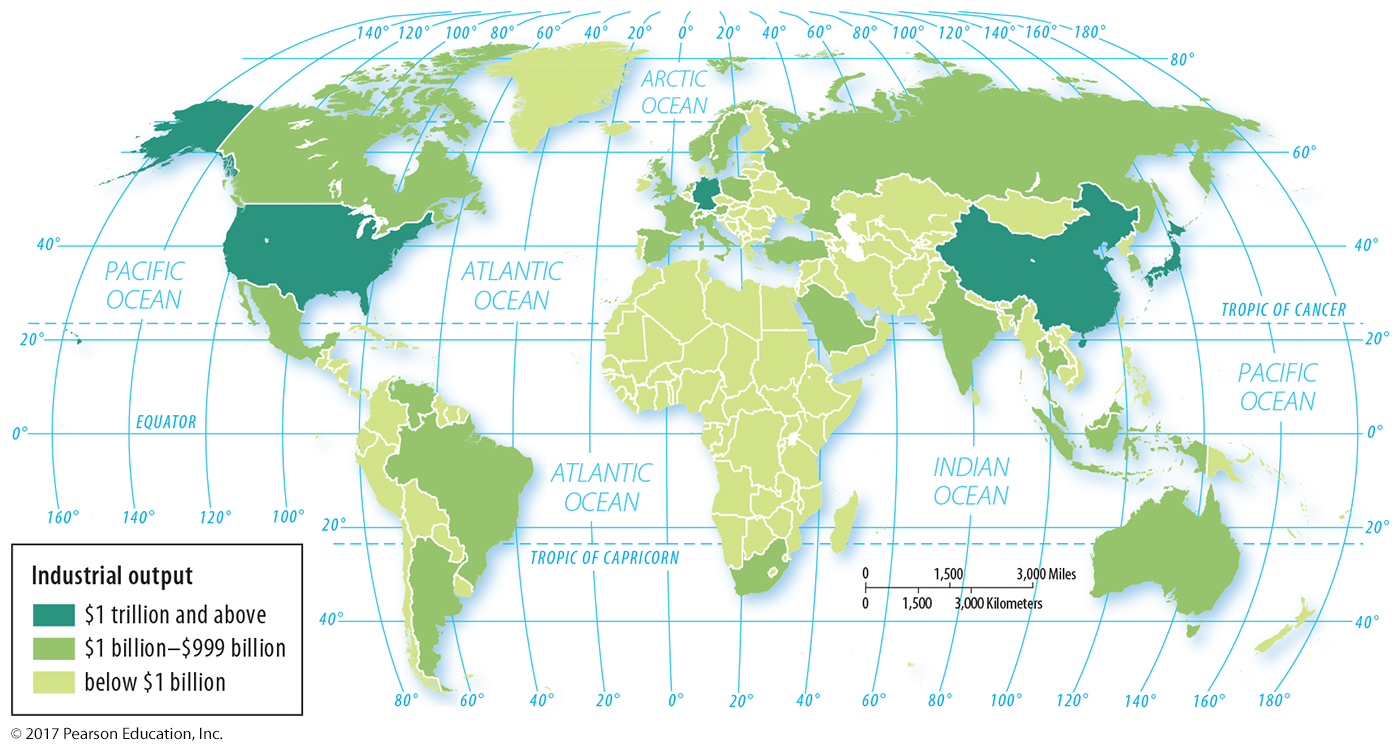 Figure 11-4: Industry is concentrated in Europe, North America, and East Asia.
1.2 Europe’s Industrial Regions
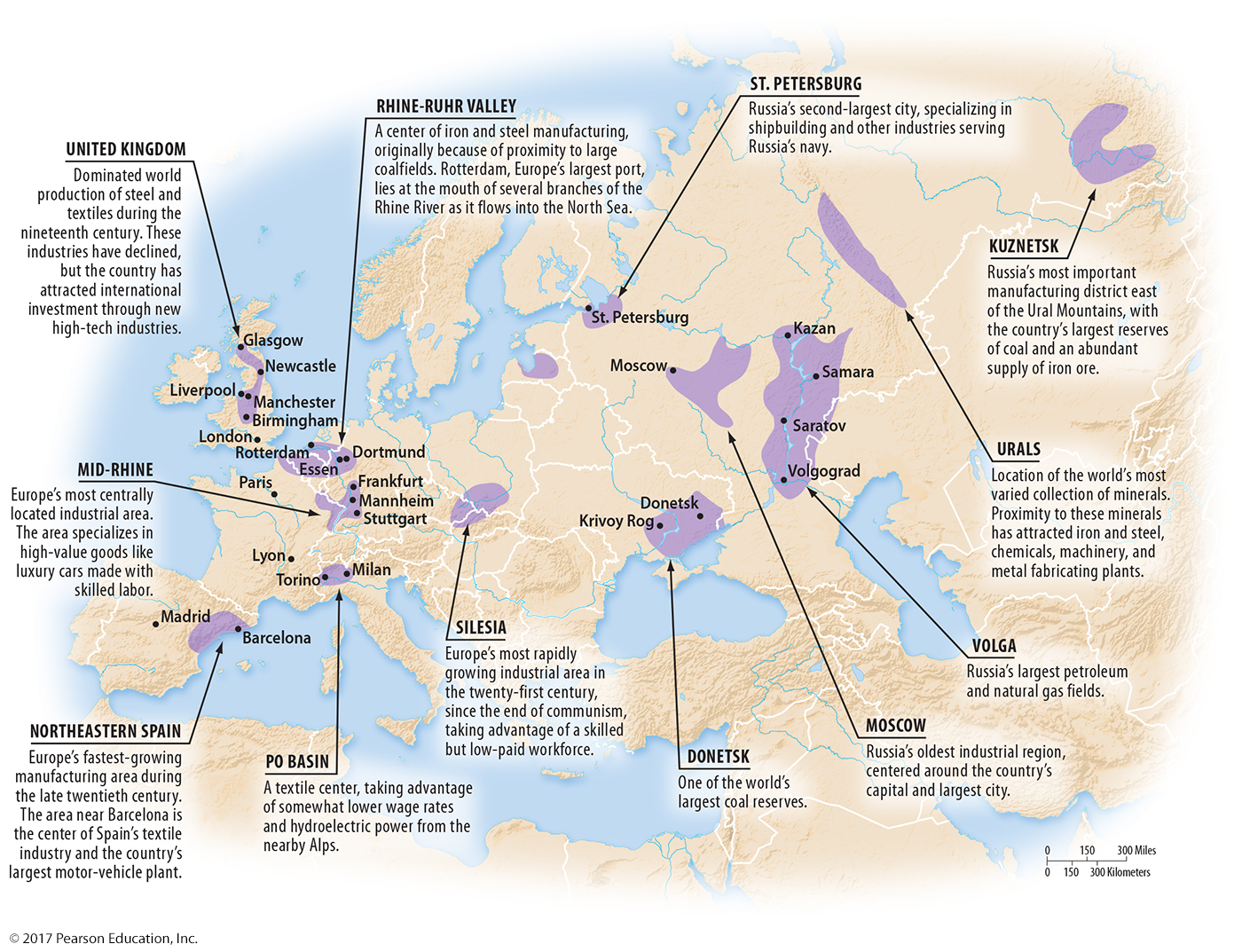 Figure 11-5
1.2 North America’s Industrial Regions
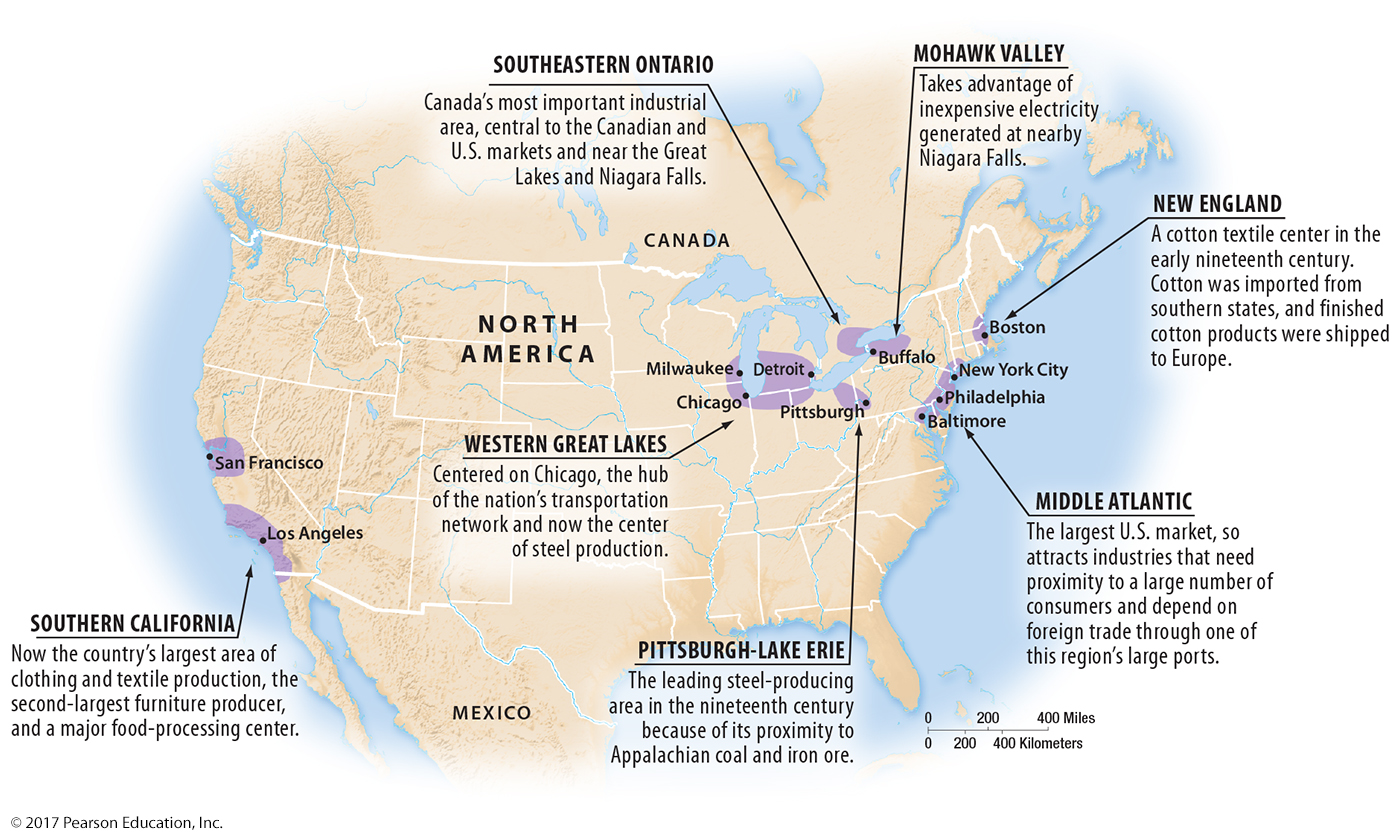 Figure 11-6
1.2 East Asia’s Industrial Regions
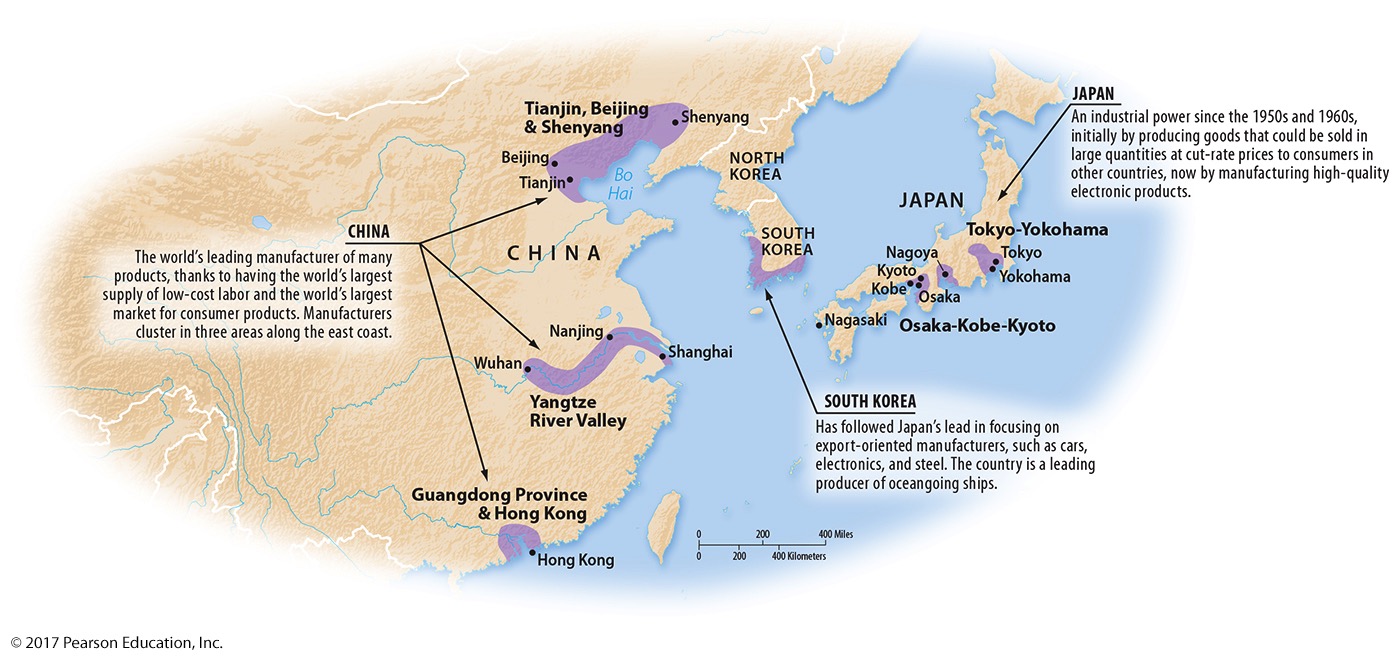 Figure 11-7
Key Issue 2: Why Are Situation and Site Factors Important?
2.1 Situation Factors: Proximity to Inputs
2.2 Situation Factors: Proximity to Markets
2.3 Changing Situation Factors: Steel
2.4 Truck, Train, Ship, or Plane?
2.5 Site Factors in Industry
2.6 Changing Site Factors: Clothing
2.1 Situation and Site Factors
Situation factors: costs of transporting inputs vs. finished goods
location close to inputs or markets
Site factors: labor, capital, and land characteristics
more important than situation factors for some industries
2.1 Distribution of Minerals
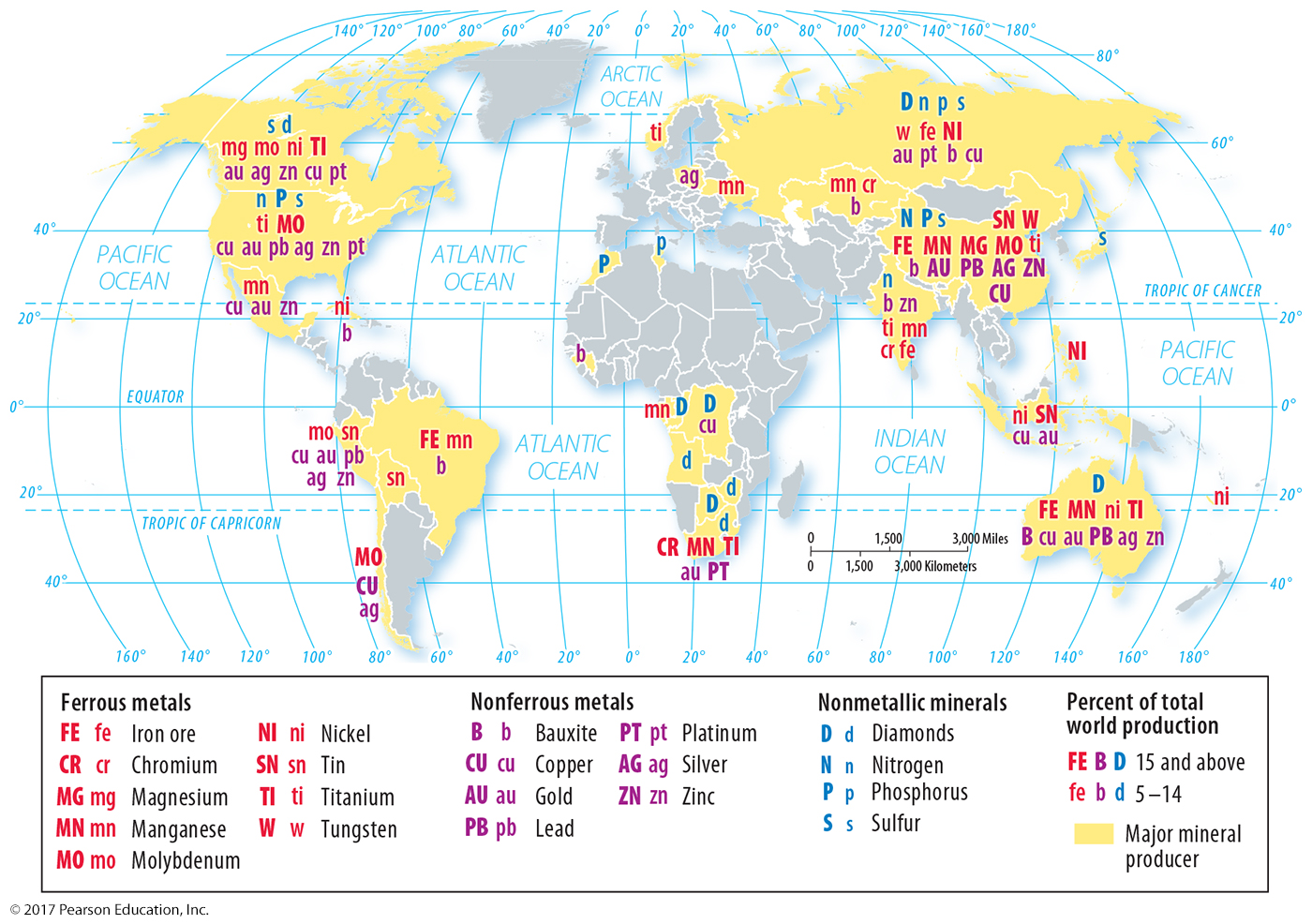 Figure 11-9: Important minerals for industry are found in Earth’s crust, but not uniformly.
2.1 Location Close to Inputs: Copper
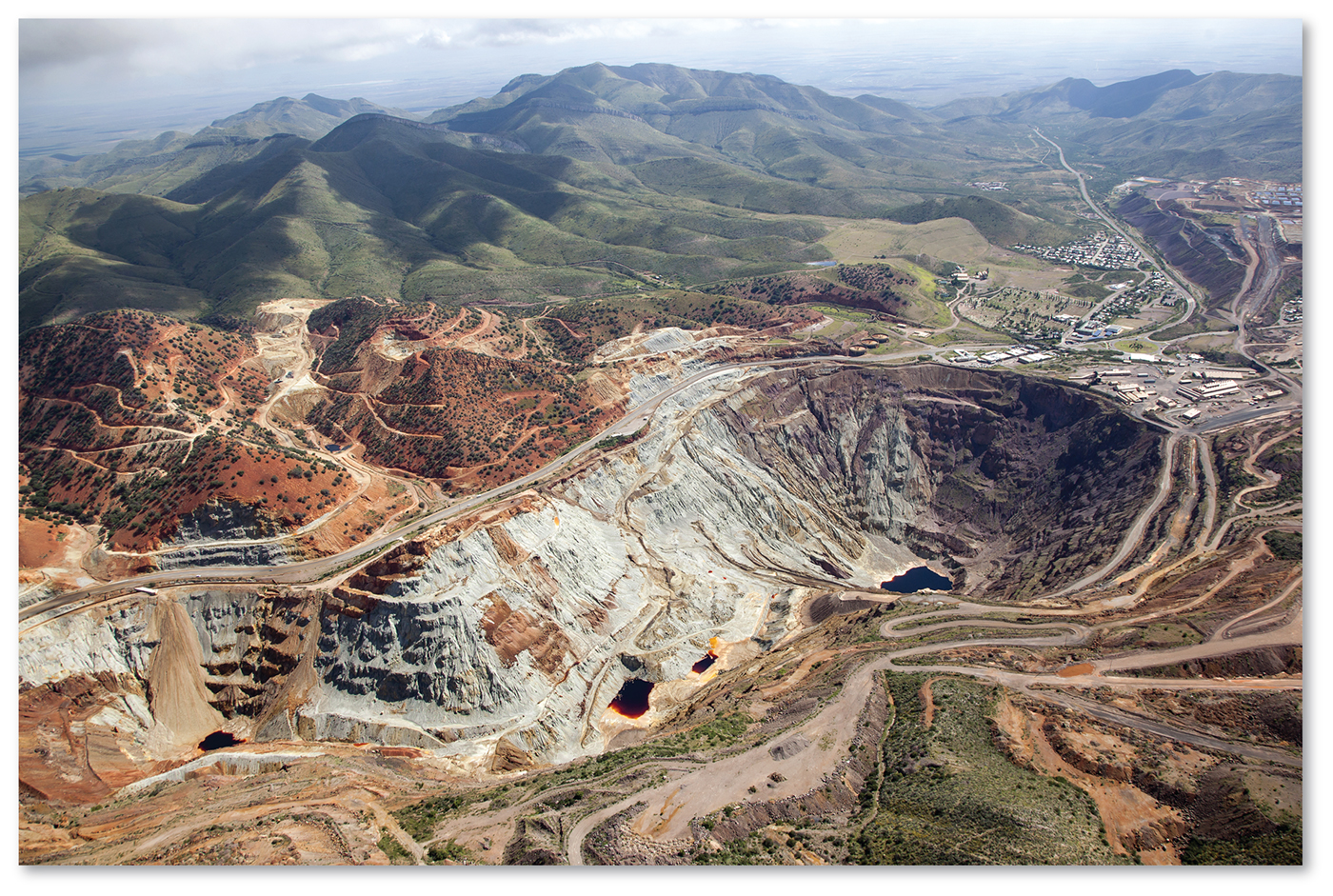 Figure 11-10: Only a fraction of ore mined is copper. A concentration mill is located close to the mine to increase the value per weight by removing        non-copper rock from the ore.
2.1 Location Close to Inputs: Copper
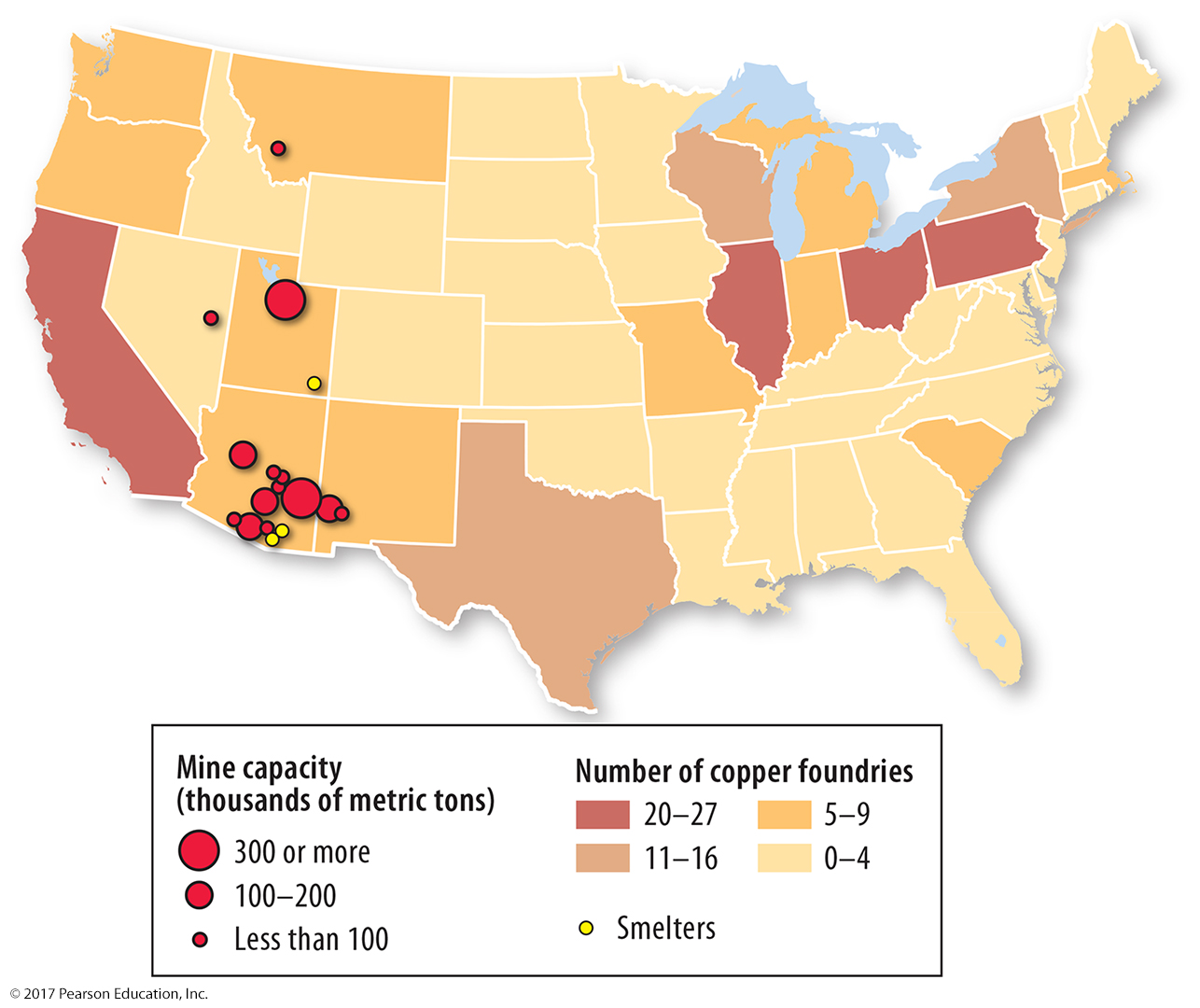 Figure 11-11: Concentration and smelting are located near mines because they reduce bulk and increase value per weight. Manufacturing in foundries is not bulk reducing.
2.2 Location Close to Markets
Bulk-gaining industries: gain weight or bulk during production
Location close to markets
single-market manufacturers 
perishable products
motor vehicles
2.2 Bulk-gaining Industry: Beverage Production
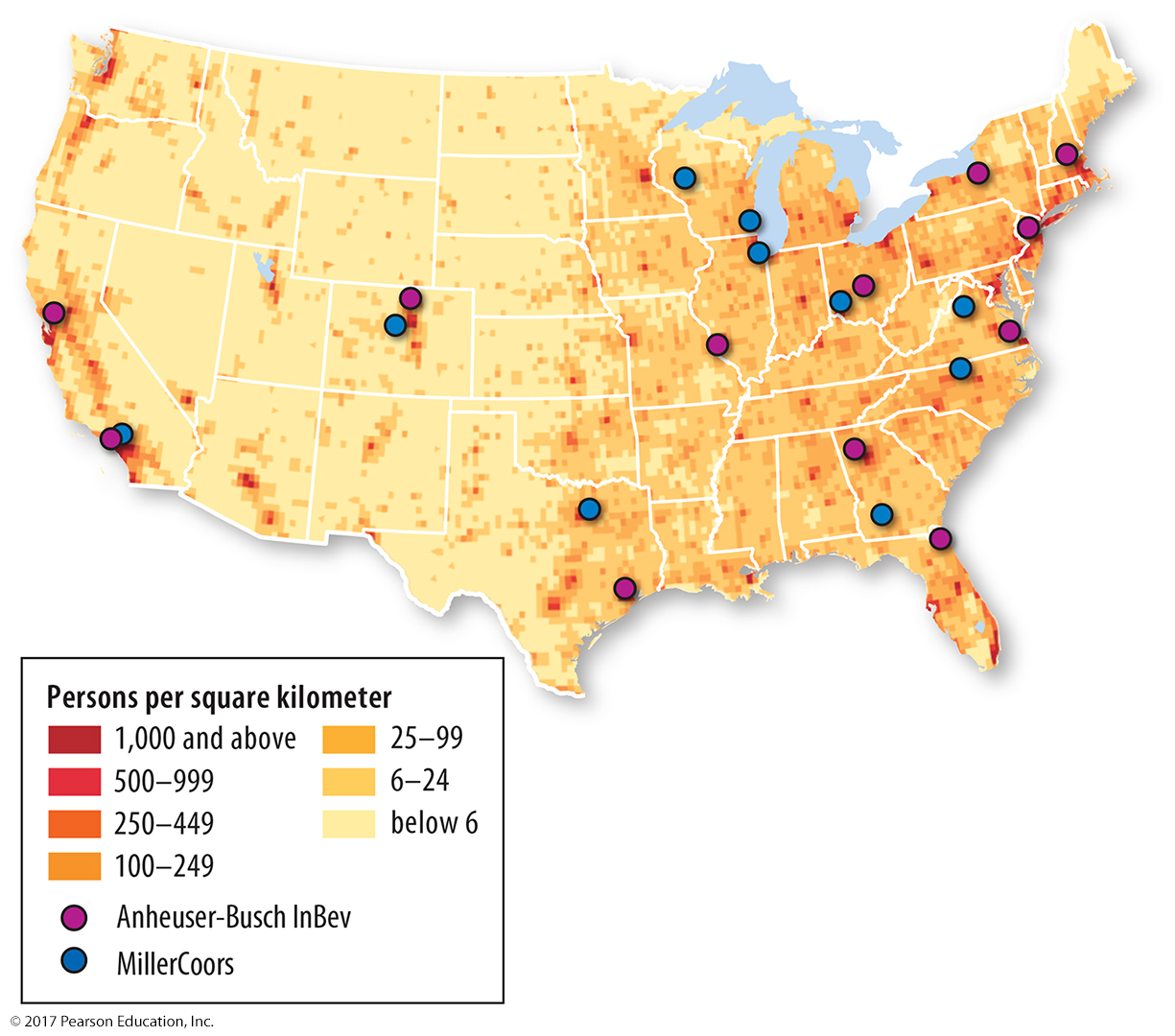 Figure 11-12: Beer production is a bulk-gaining industry, so bottling takes place near large population clusters.
2.2 Motor Vehicle Production and Sales
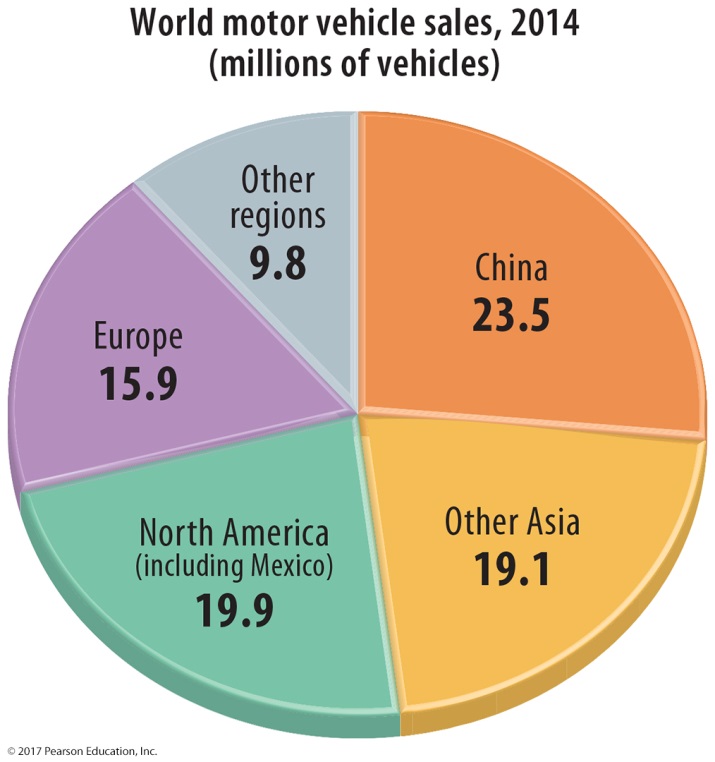 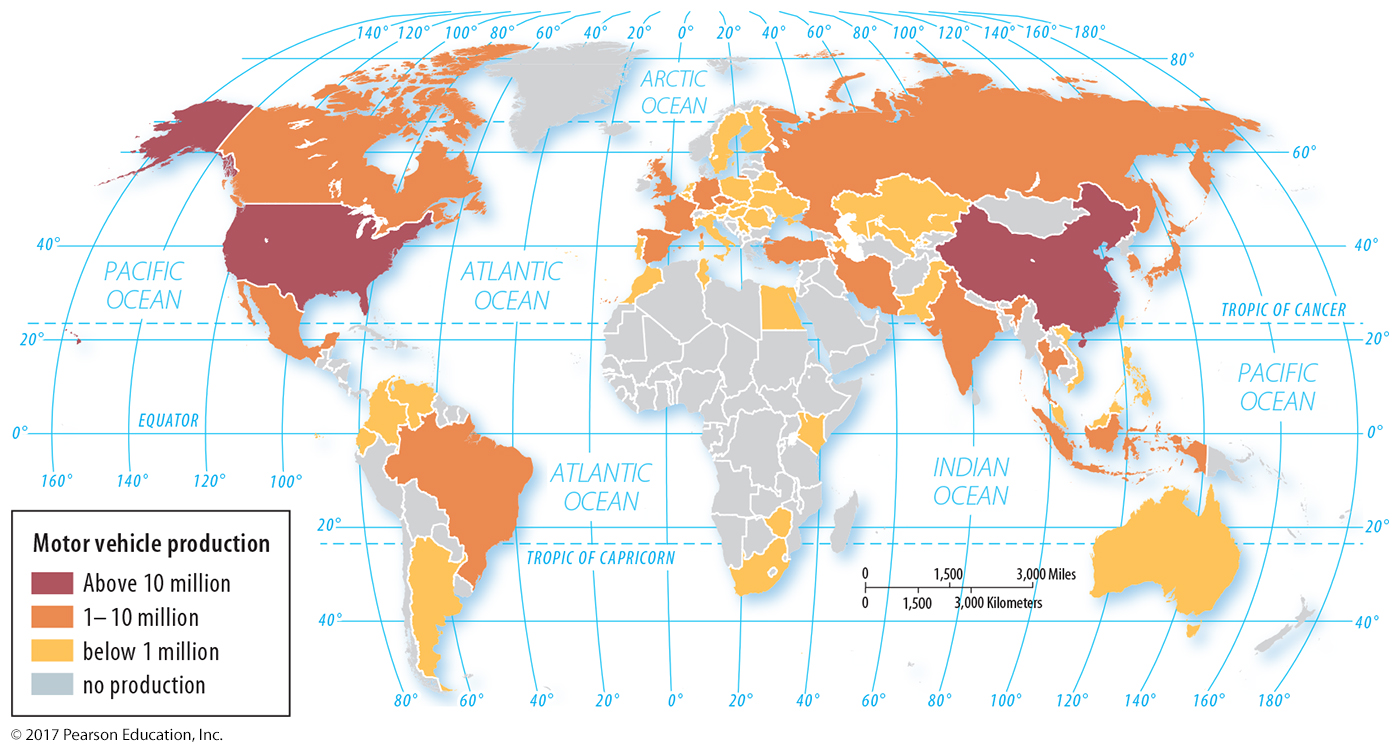 Figures 11-13 & 11-14: Vehicles are mostly produced (right) in areas where they are sold (top left), representing a bulk-gaining industry.
2.2 Motor Vehicle Production in North America
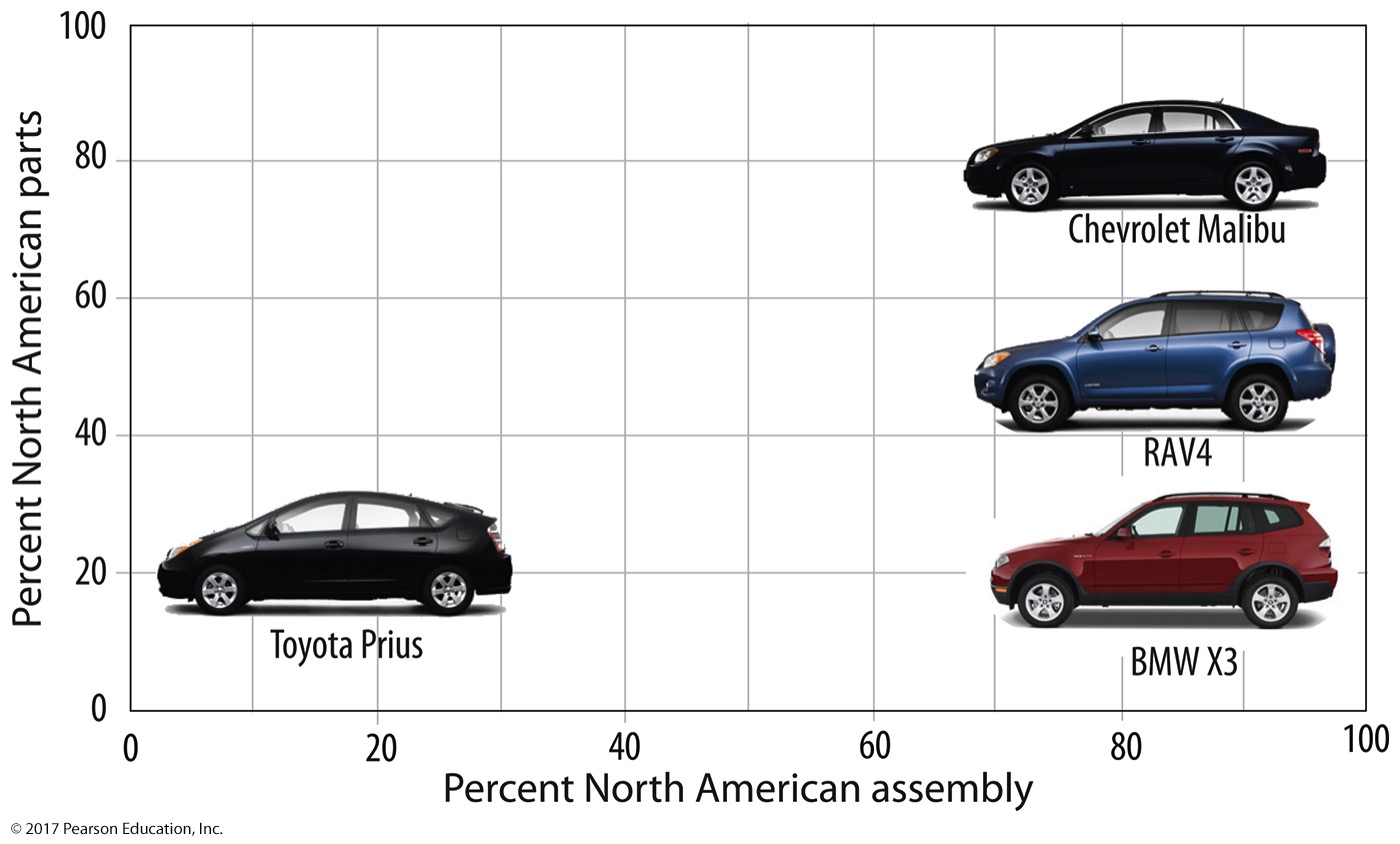 Figure 11-15: Cars sold in North America may not be assembled in North America, and those assembled in North America use different proportions of North American parts.
2.3 Changing Situation Factors: Steel
Steel mills in the United States changed location based on changing sources of raw materials.
Steel minimills now based on proximity to sources of recycled metal
Worldwide, production has shifted to developing countries, especially China.
2.3 Changing Situation Factors: Steel
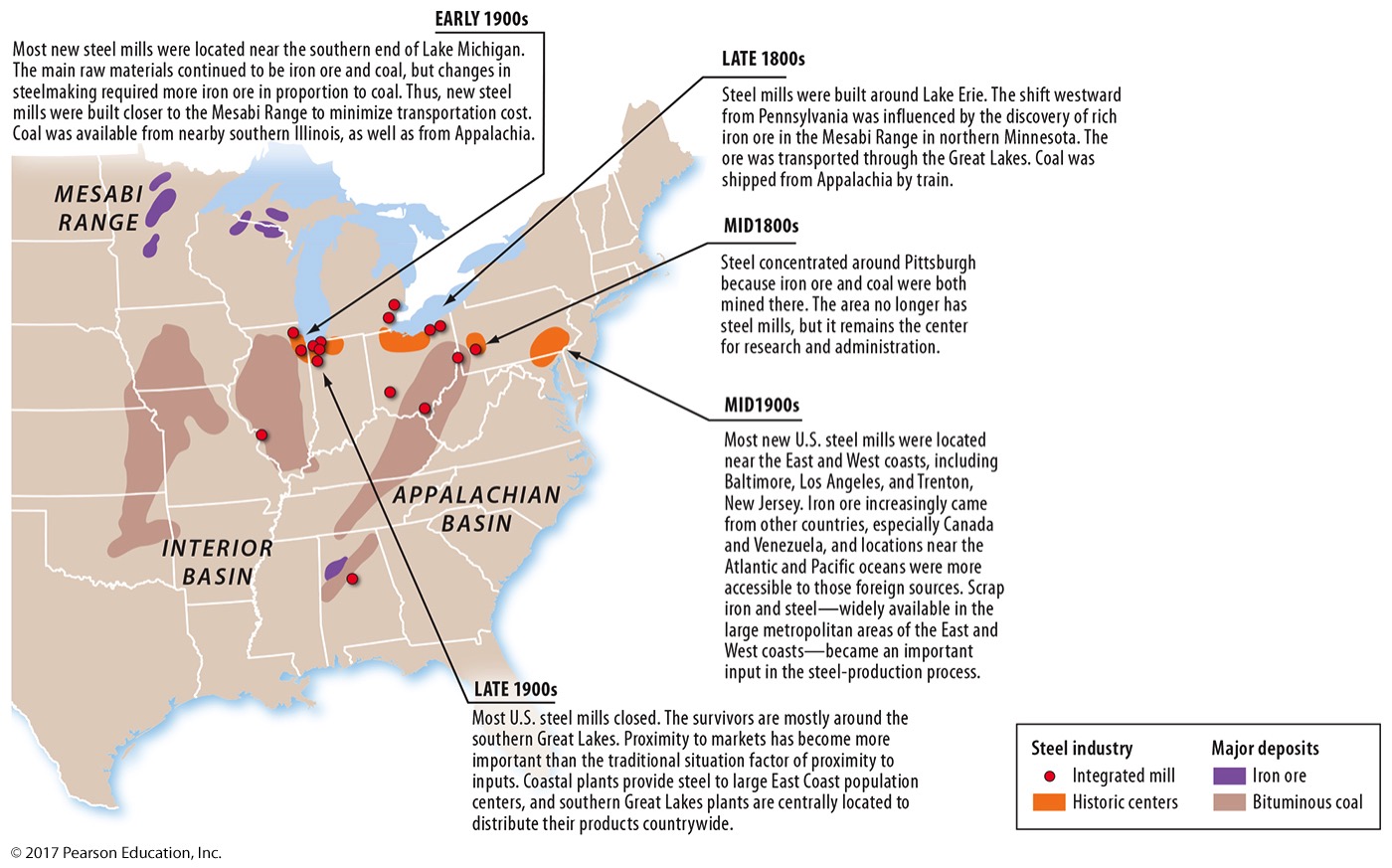 Figure 11-16: Integrated steel mills are clustered near the southern Great Lakes. Historically, steel mills were located near inputs to minimize transportation costs of raw materials.
2.3 Changing Situation Factors: Steel
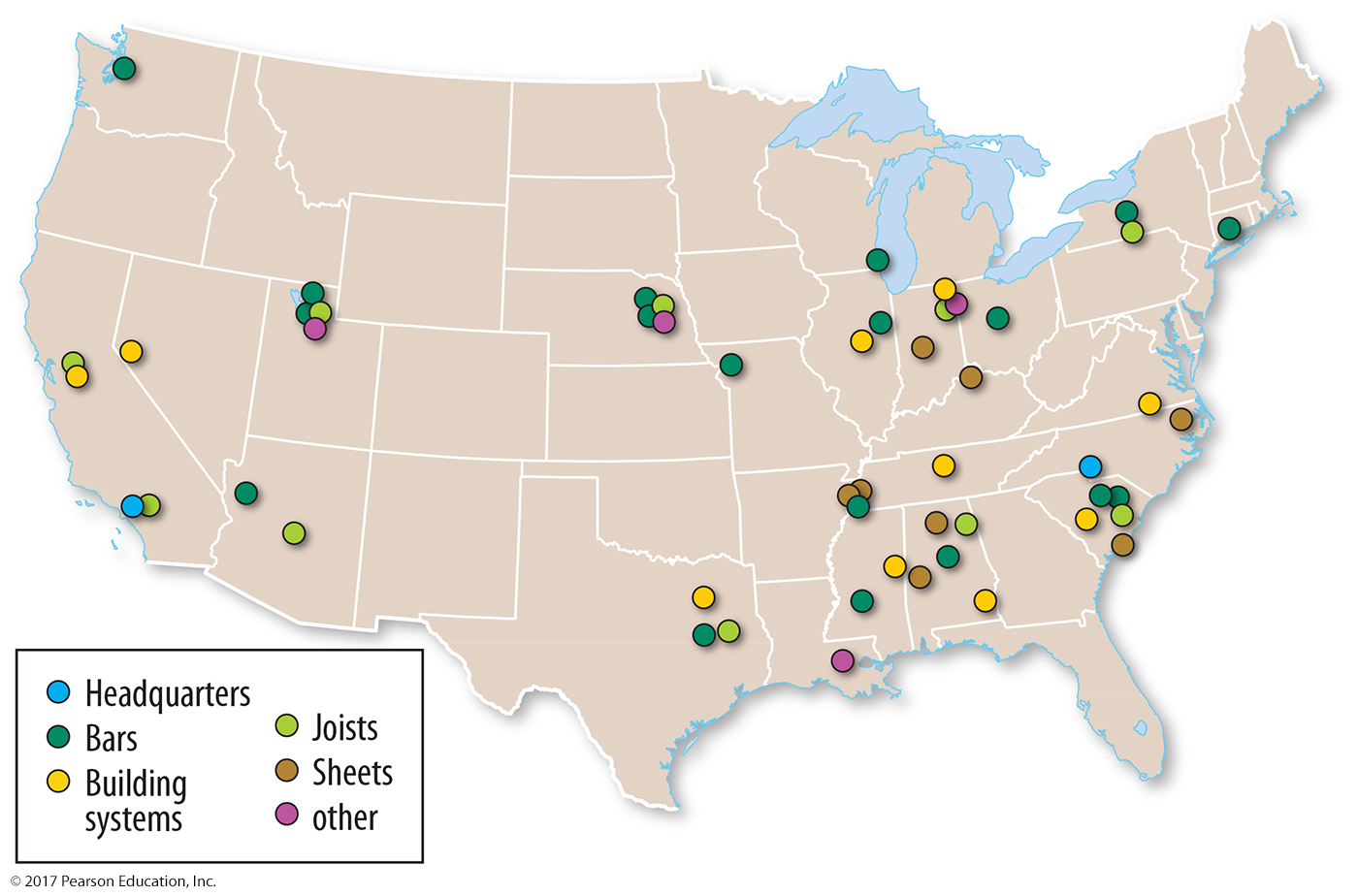 Figure 11-17: Steel minimills are located closer to markets, which also serve as a source of scrap metal.
2.3 Changing Situation Factors: Steel
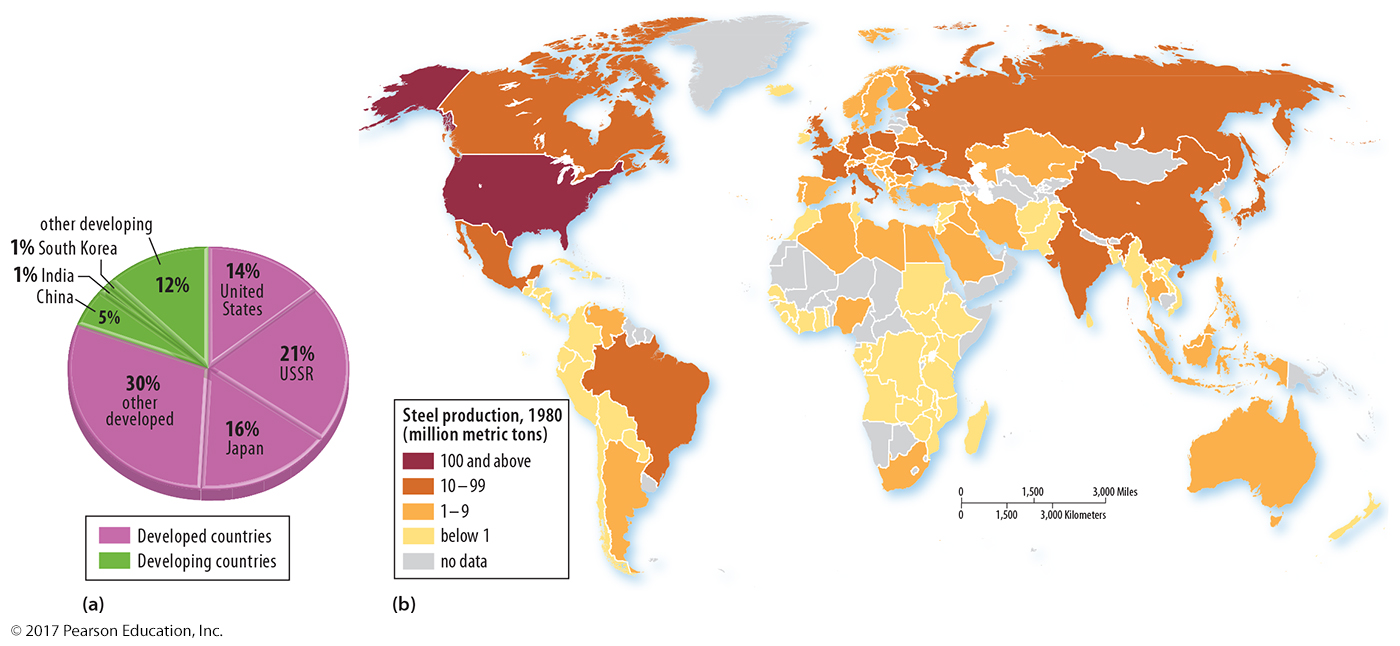 Figure 11-18: In 1980, world steel production was concentrated in developed countries.
2.3 Changing Situation Factors: Steel
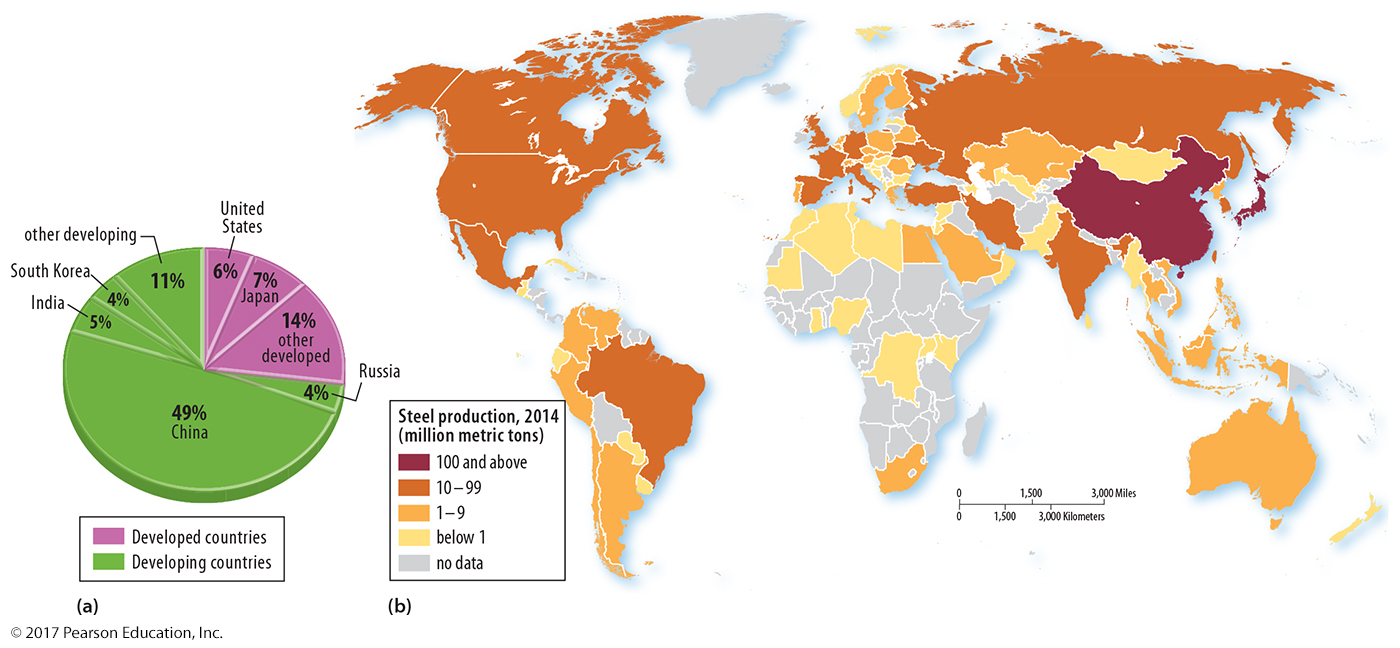 Figure 11-19: By 2013, world steel production had shifted to developing countries.
2.4 Truck, Train, Ship, or Plane?
Trucks used for short-distance delivery (faster loading)
Trains more efficient for longer distances
Ships most cost efficient for very long distances
Airplanes used for speed with high-value,      low-bulk items
Some industries located at break-of-bulk points
Others located for just-in-time delivery
2.4 U.S. Truck Freight Corridors
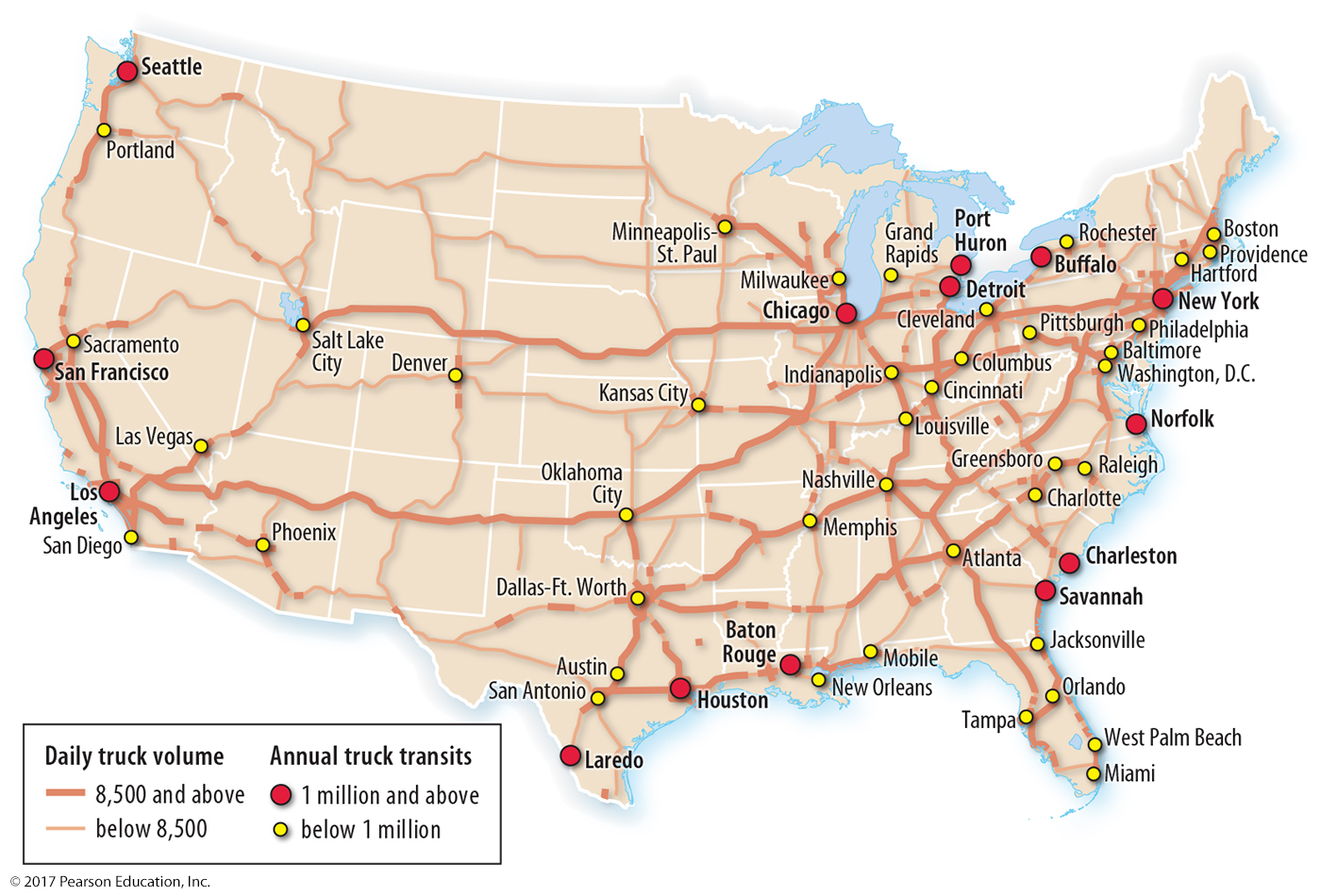 Figure 11-20: Truck freight movements are concentrated in the eastern U.S.
2.4 U.S. Train Freight Corridors
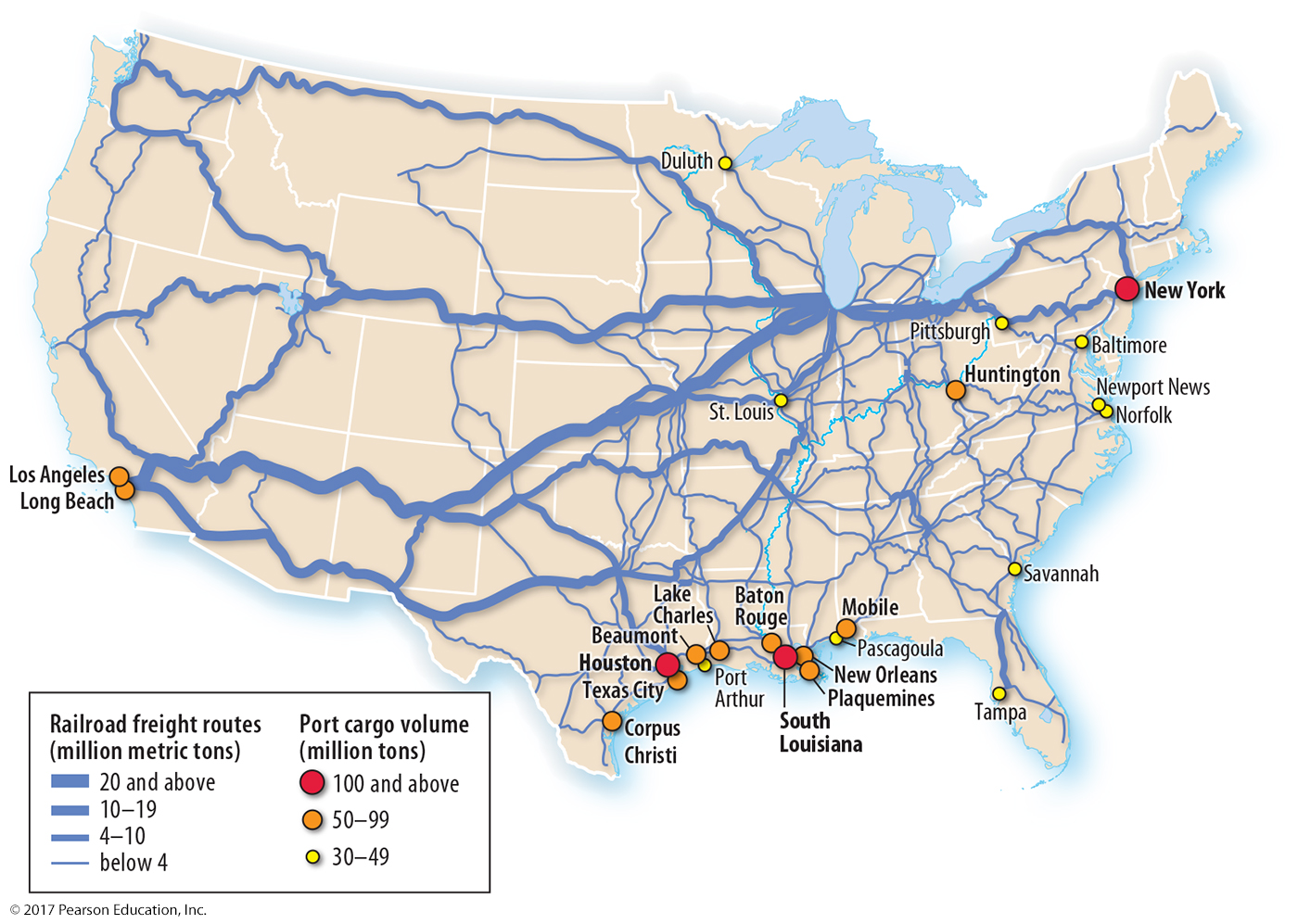 Figure 11-21: Most rail freight movements are between the East and West.
2.4 World Shipping Routes
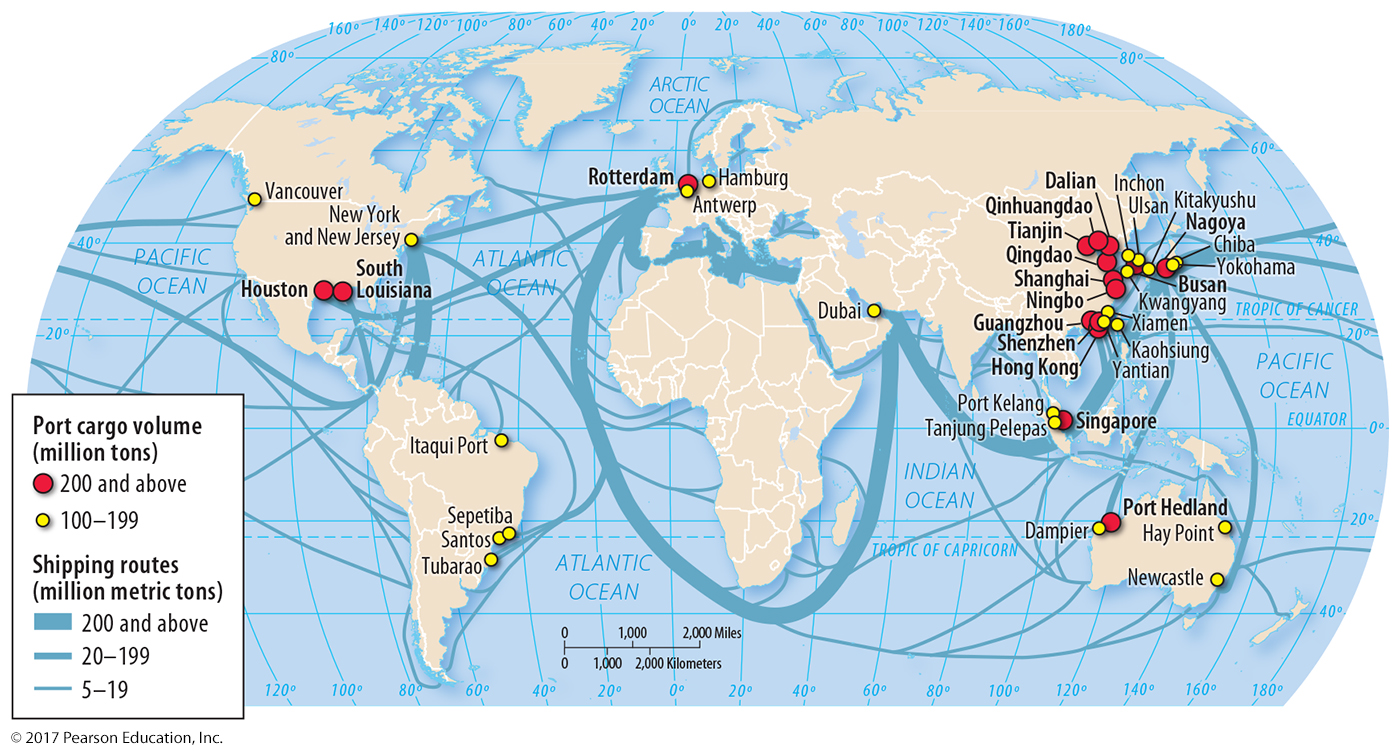 Figure 11-22: Shipping occurs between North America, Europe, and industrial centers in Asia.
2.5 Site Factors in Industry
Labor: price and skill level especially important for labor-intensive industries
Capital: ability to borrow varies
Land: price, access
2.5 Site Factors: Labor
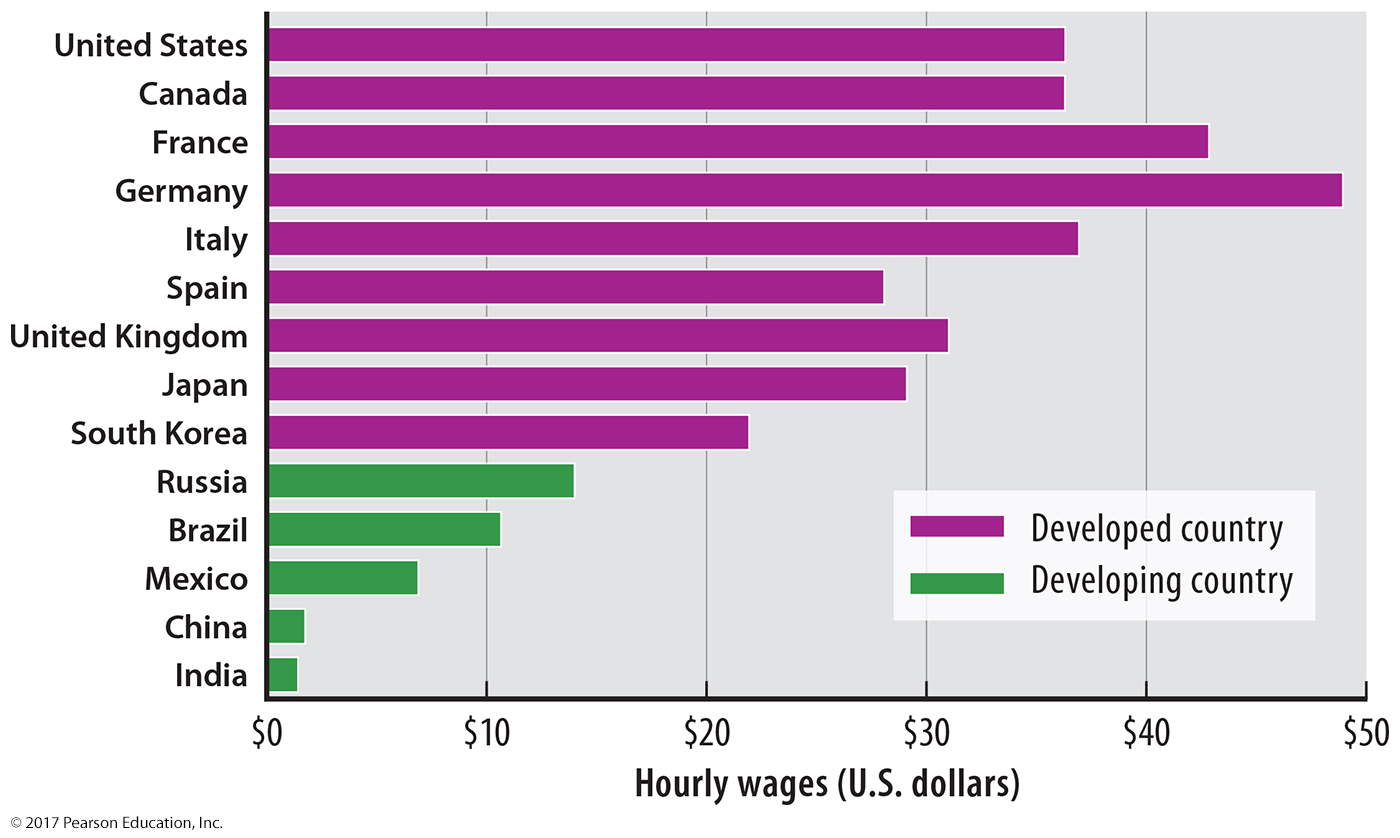 Figure 11-23: Average hourly manufacturing wages in 14 of the 15 largest industrial countries.
2.5 Site Factors: Land
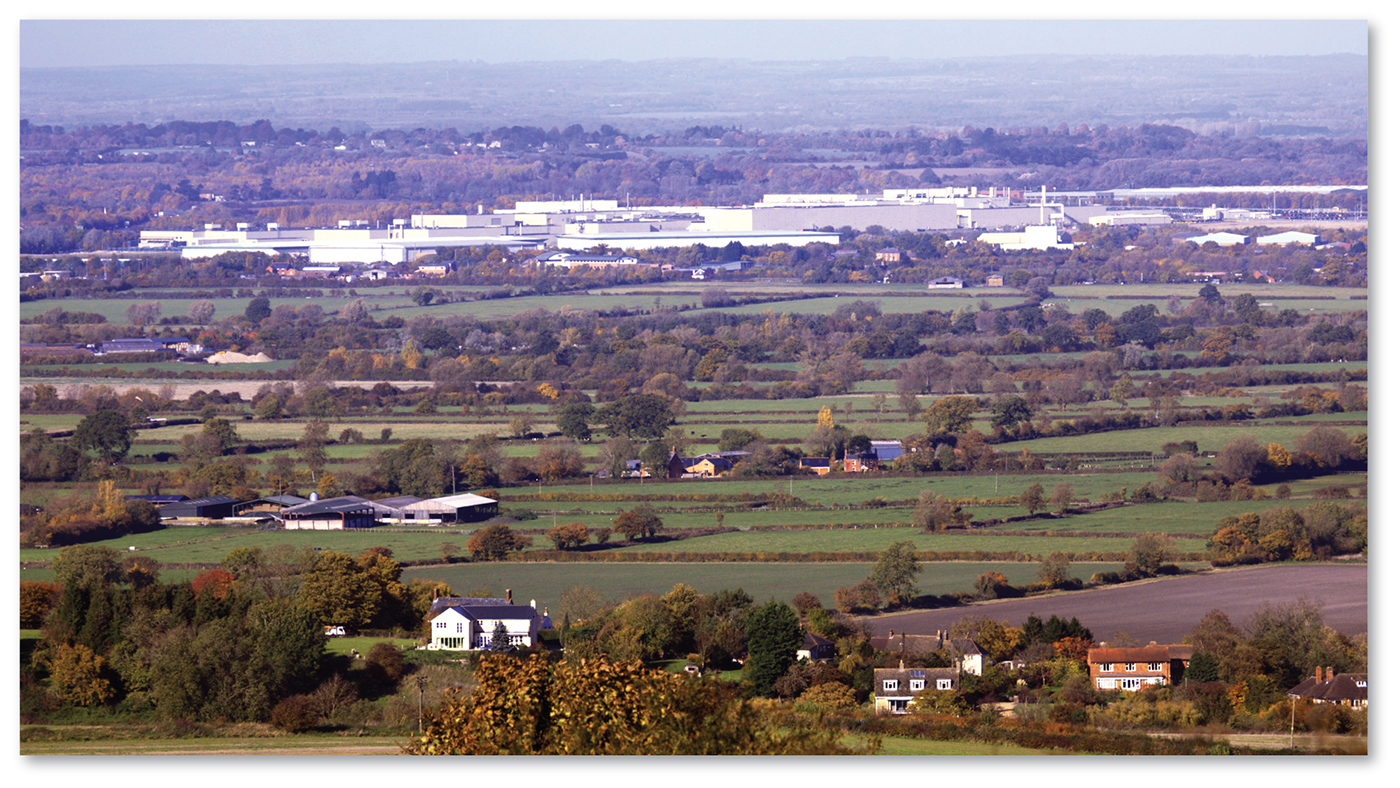 Figure 11-26: This Honda assembly plant in Swindon, U.K., is one story and located outside of the city.
2.6 Changing Site Factors: Clothing
Spinning yarn is labor-intensive, so increasingly done in developing countries
Weaving yarn into fabric also labor-intensive
Majority of assembly in developing countries, but developed countries play larger role
2.6 Cotton Spinning
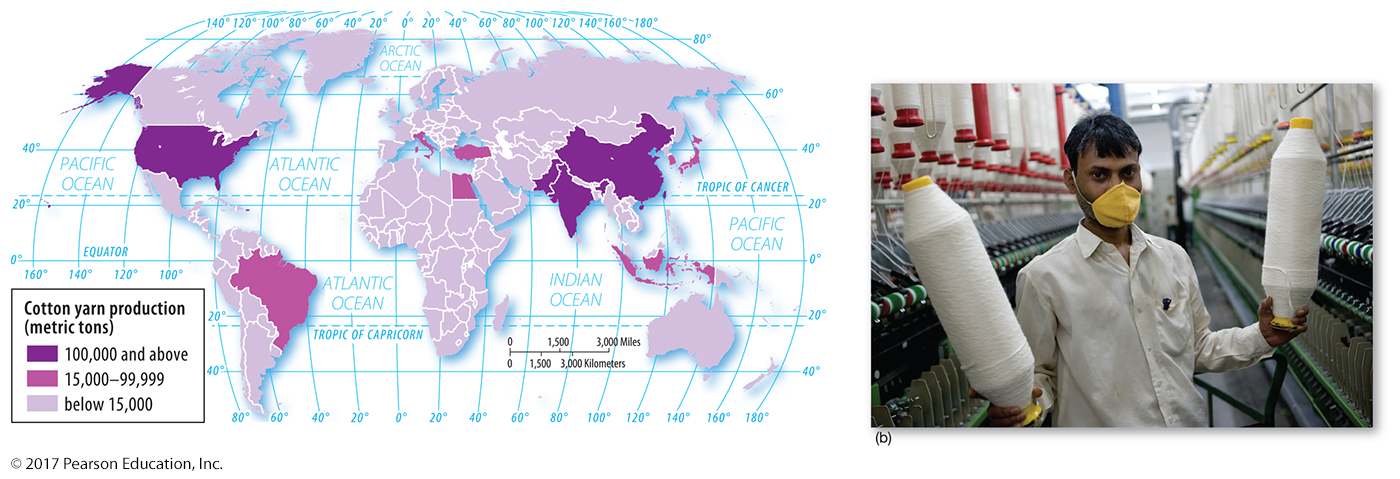 Figure 11-27: Close to one-half of all cotton yarn is spun in China and India.
2.6 Cotton Weaving
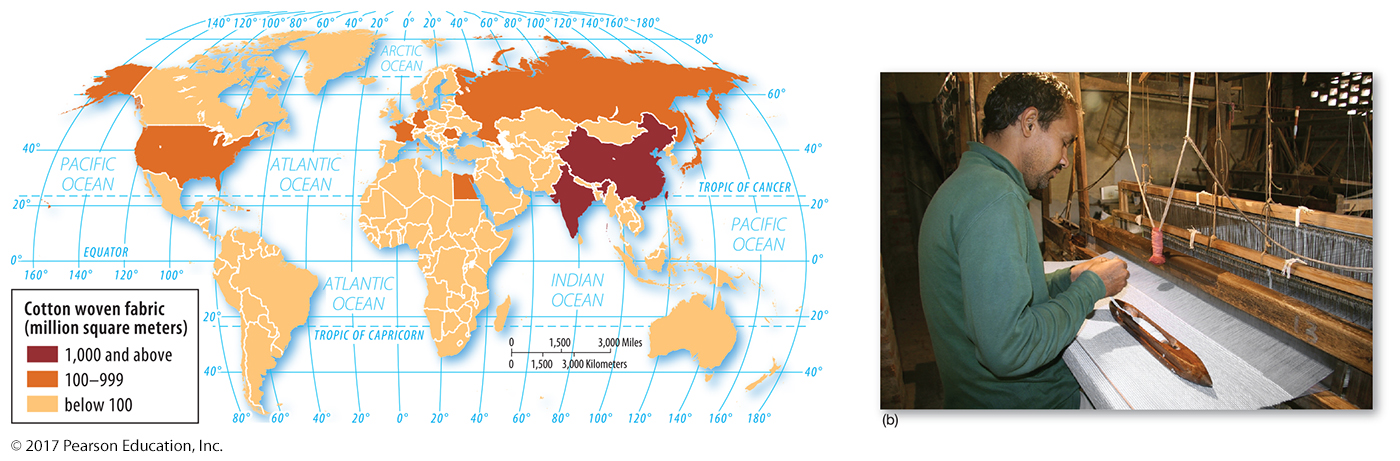 Figure 11-28: Ninety percent of all cotton is woven in China and India.
2.6 Women’s Blouse Production (Assembly)
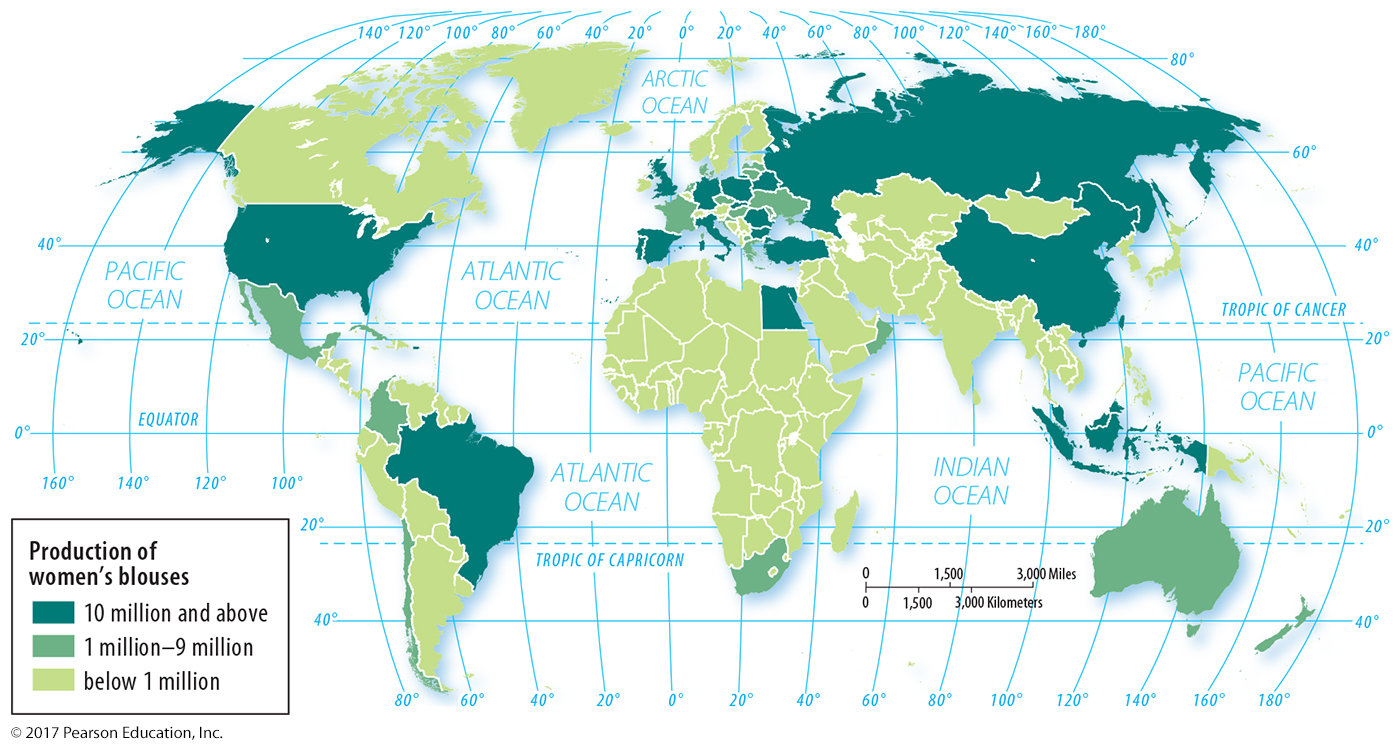 Figure 11-29: Proximity to markets is an important consideration for some clothing assembly.
Key Issue 3: Why Do Industries Face Resource Challenges?
3.1 Energy Supply 
3.2 Demand for Energy
3.3 Fossil Fuel Reserves
3.4 Petroleum Futures
3.5 Nuclear Energy
3.6 Energy Alternatives
Key Issue 3: Why Do Industries Face Resource Challenges?
3.7 Solar Energy
3.8 Air Pollution
3.9 Water Pollution
3.10 Solid Waste Pollution
3.1 Energy Supply
Fossil fuel resources are not uniformly distributed.
Demand and supply not always spatially matched
3.1 Coal Production
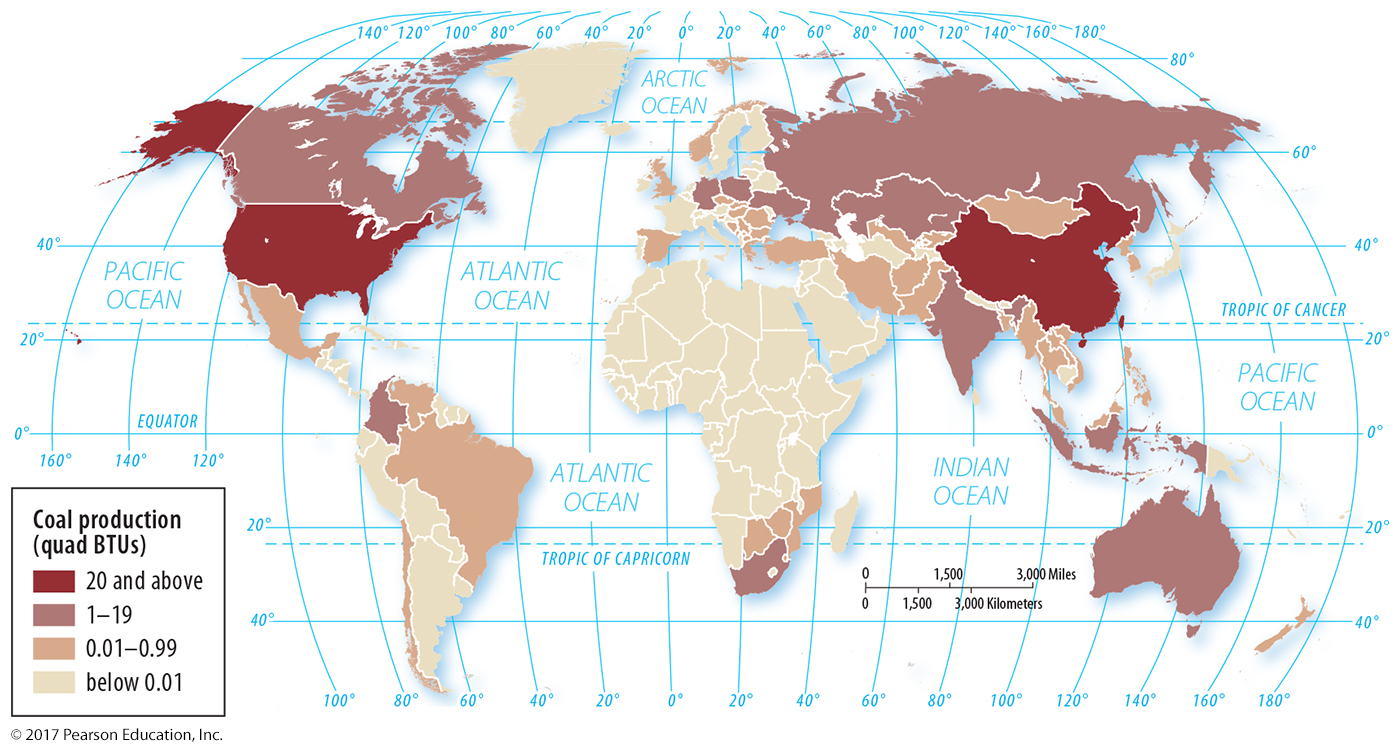 Figure 11-31: The United States and China lead in coal production.
3.1 Petroleum Production
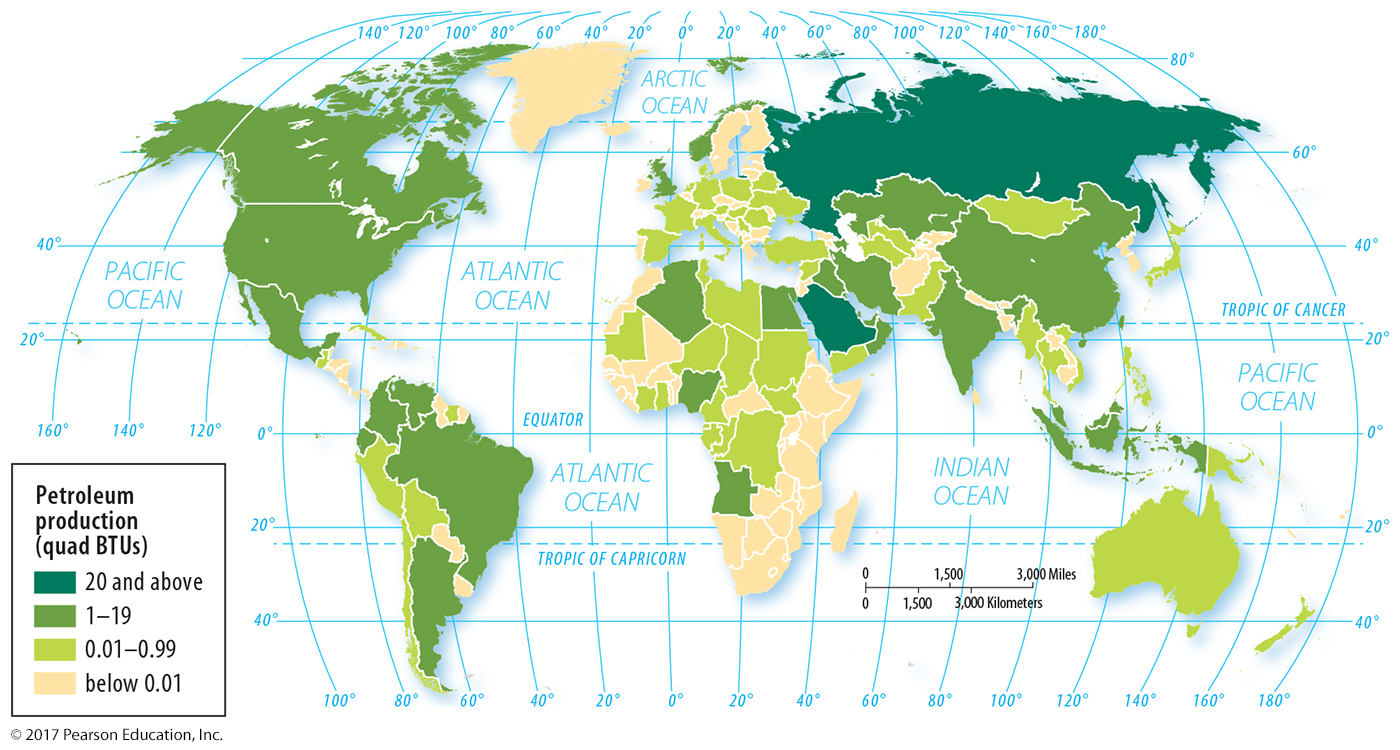 Figure 11-32: Russia, Saudi Arabia, and the United States are leading petroleum producers.
3.1 Natural Gas Production
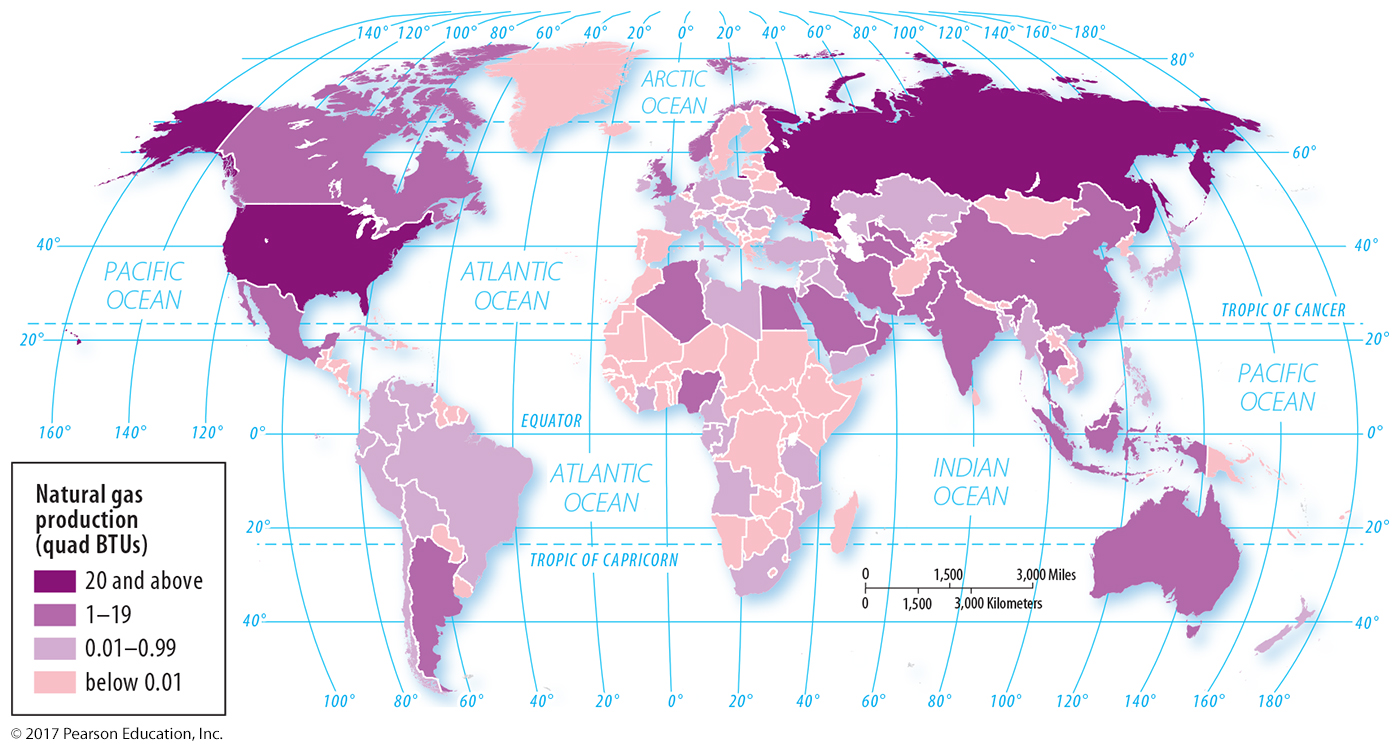 Figure 11-33: The United States and Russia are the leading producers of natural gas.
3.1 U.S. Energy Supply
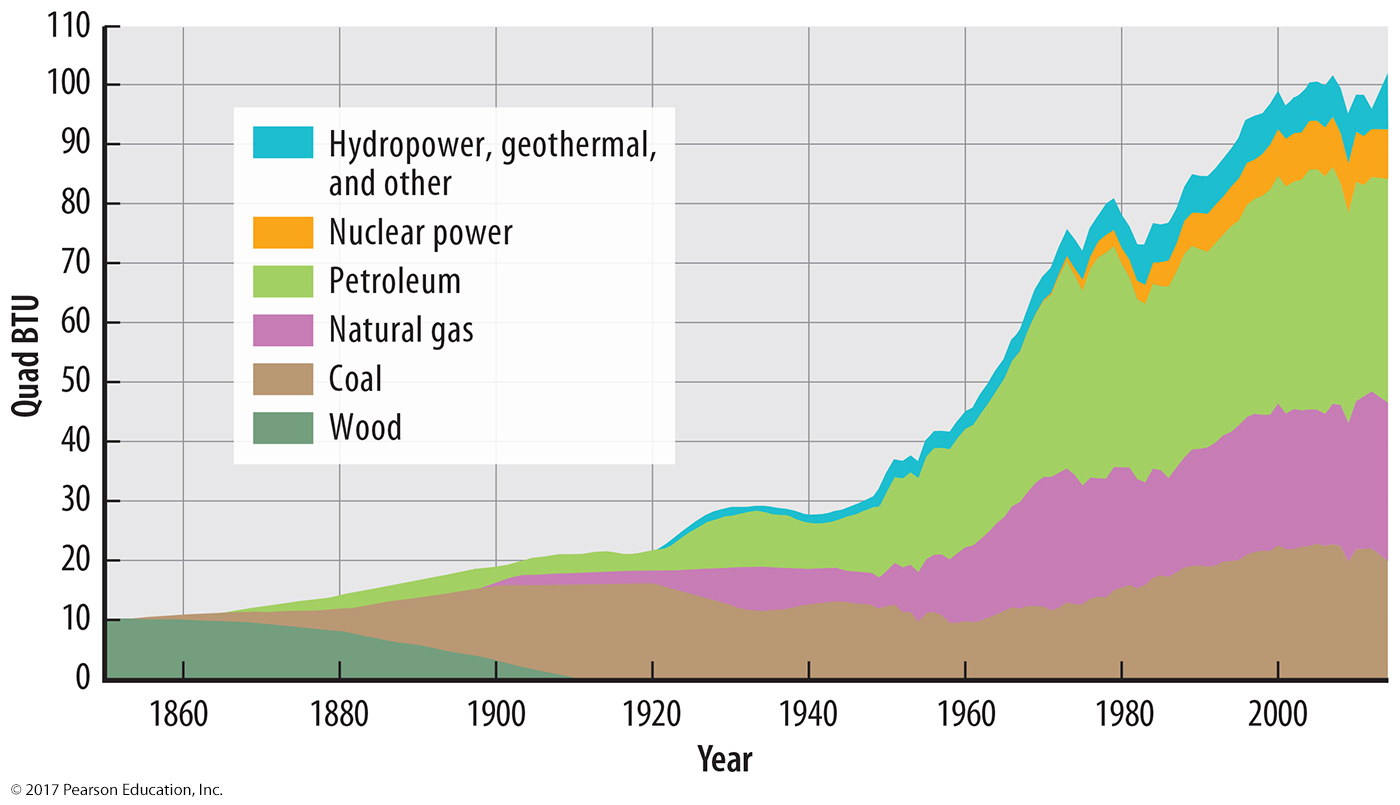 Figure 11-34: Fossil fuels make up about 90 percent of energy use in the United States.
3.2 World Energy Demand
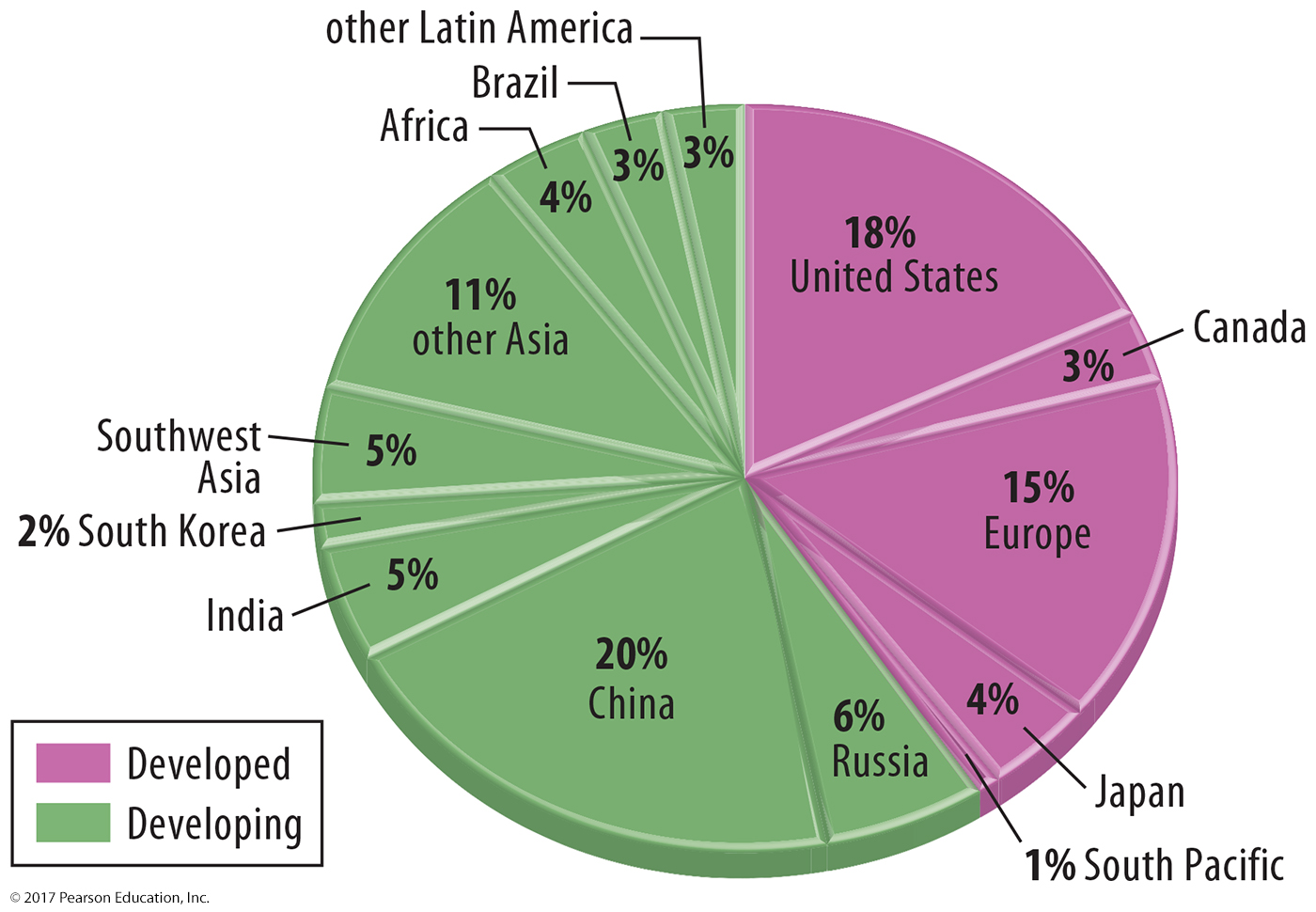 Figure 11-35: Developing countries consume less fossil fuels than their population would predict, but demand is growing.
3.2 World Energy Use Per Capita
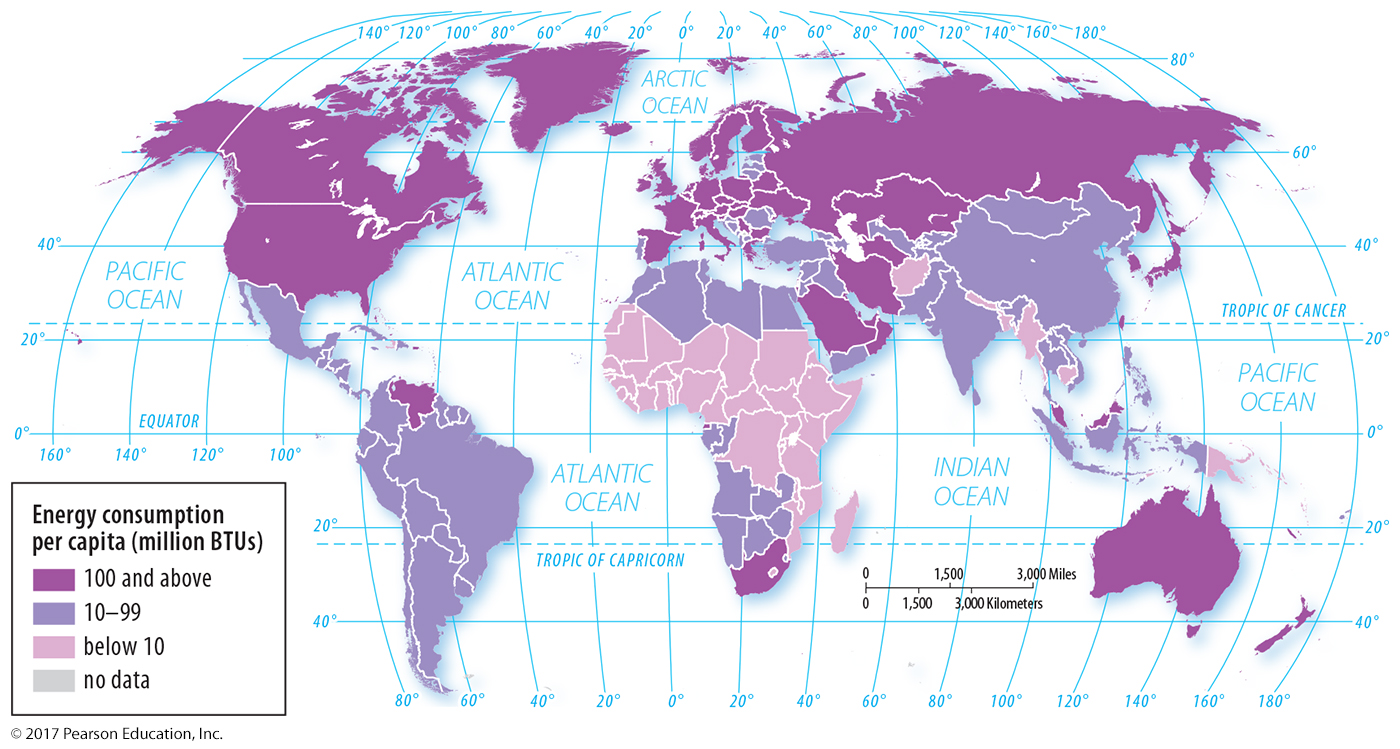 Figure 11-36: The developed world consumes the most energy resources on a per capita basis.
3.2 Future Energy Demand
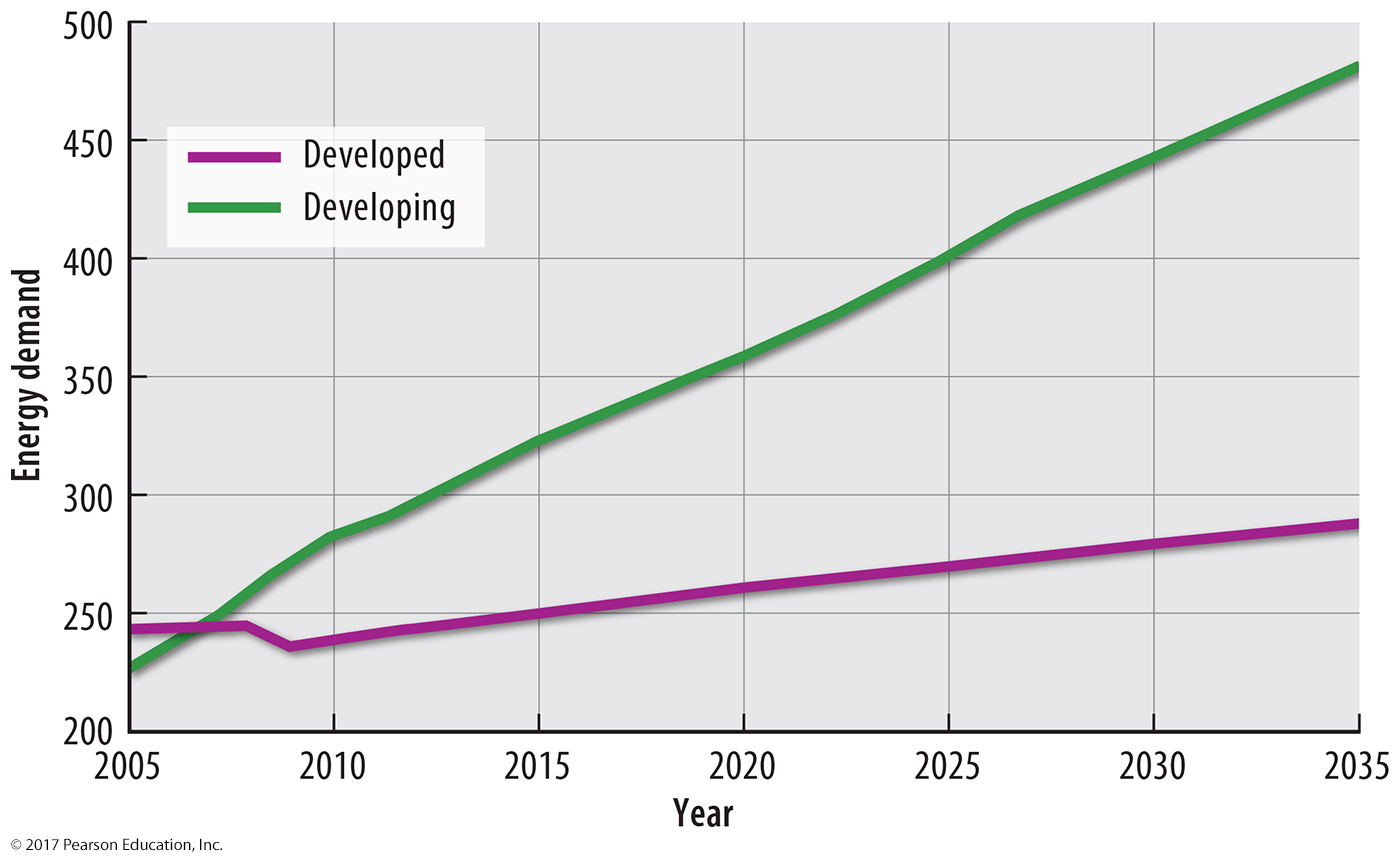 Figure 11-37: The developing world is projected to increase its energy demand faster than the developed world.
3.2 U.S. Petroleum Supply and Demand
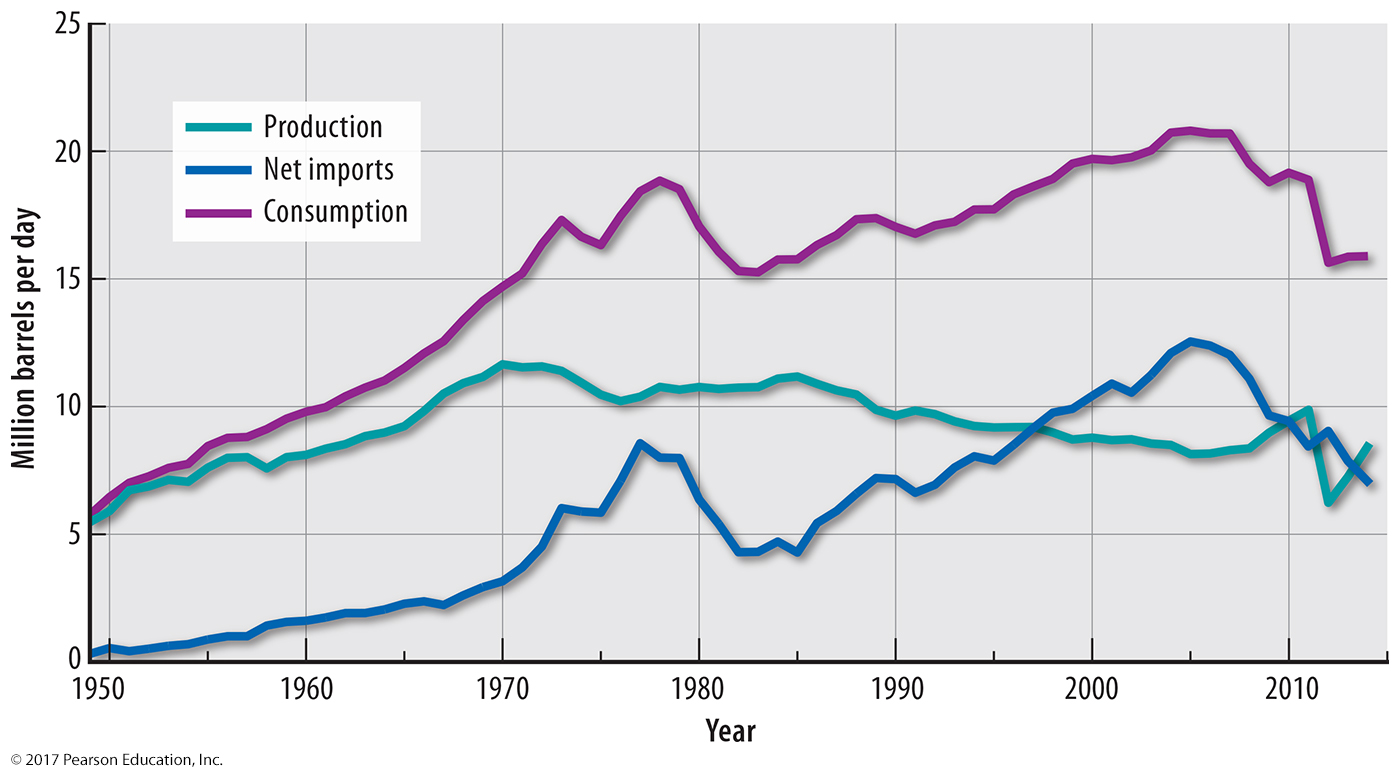 Figure 11-38: The United States has faced difficulty meeting its demand for petroleum with domestic production, relying instead on imports.
3.3 Fossil Fuel Reserves
Proven reserves: already discovered
Potential reserves: thought to exist
Unconventional resources: not thought a resource until price and technology allow
oil sands
hydraulic fracturing
3.3 Proven Reserves: Coal
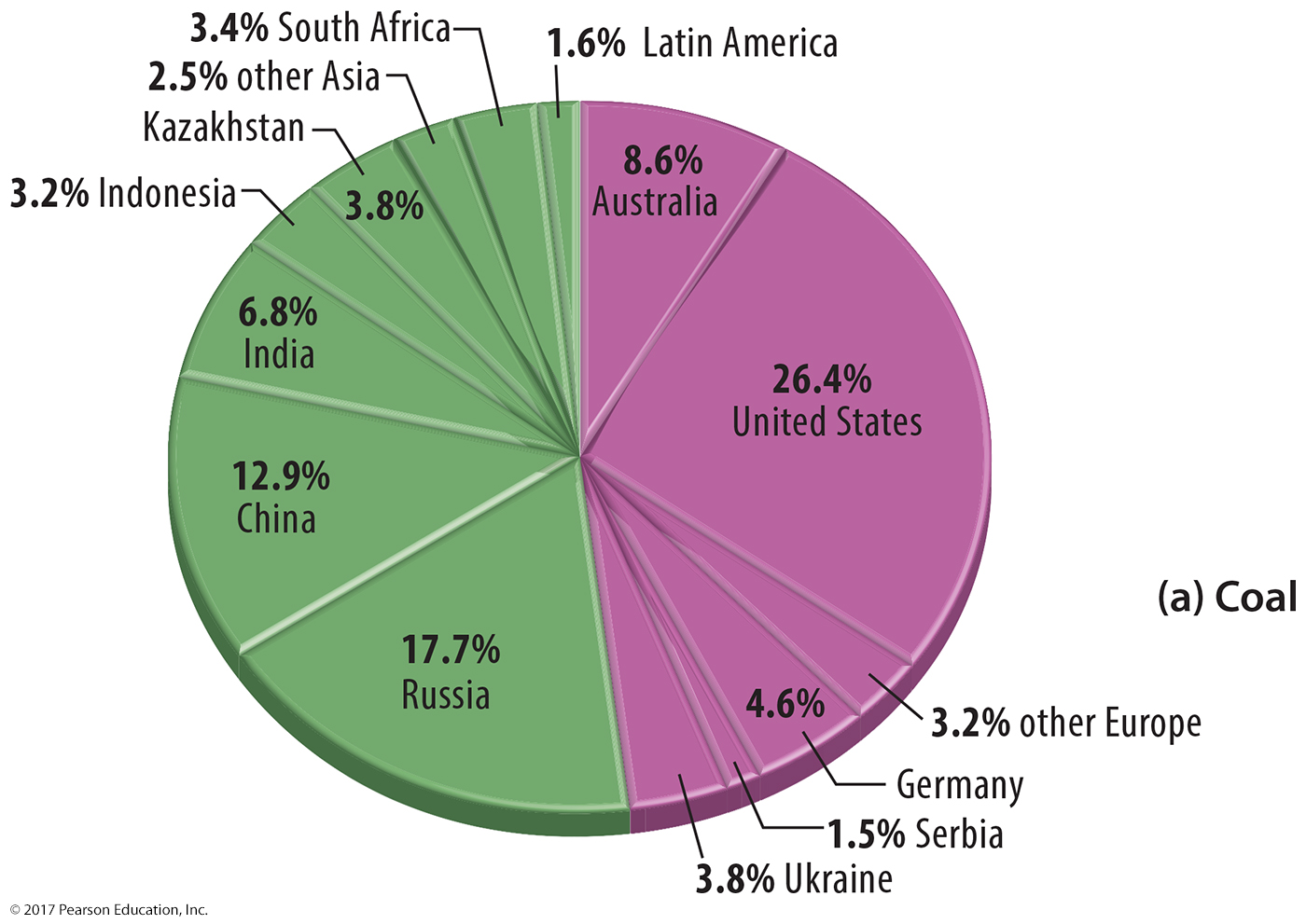 Figure 11-40(a): Proven reserves of coal are largest in the United States, Russia, and China.
3.3 Proven Reserves: Natural Gas
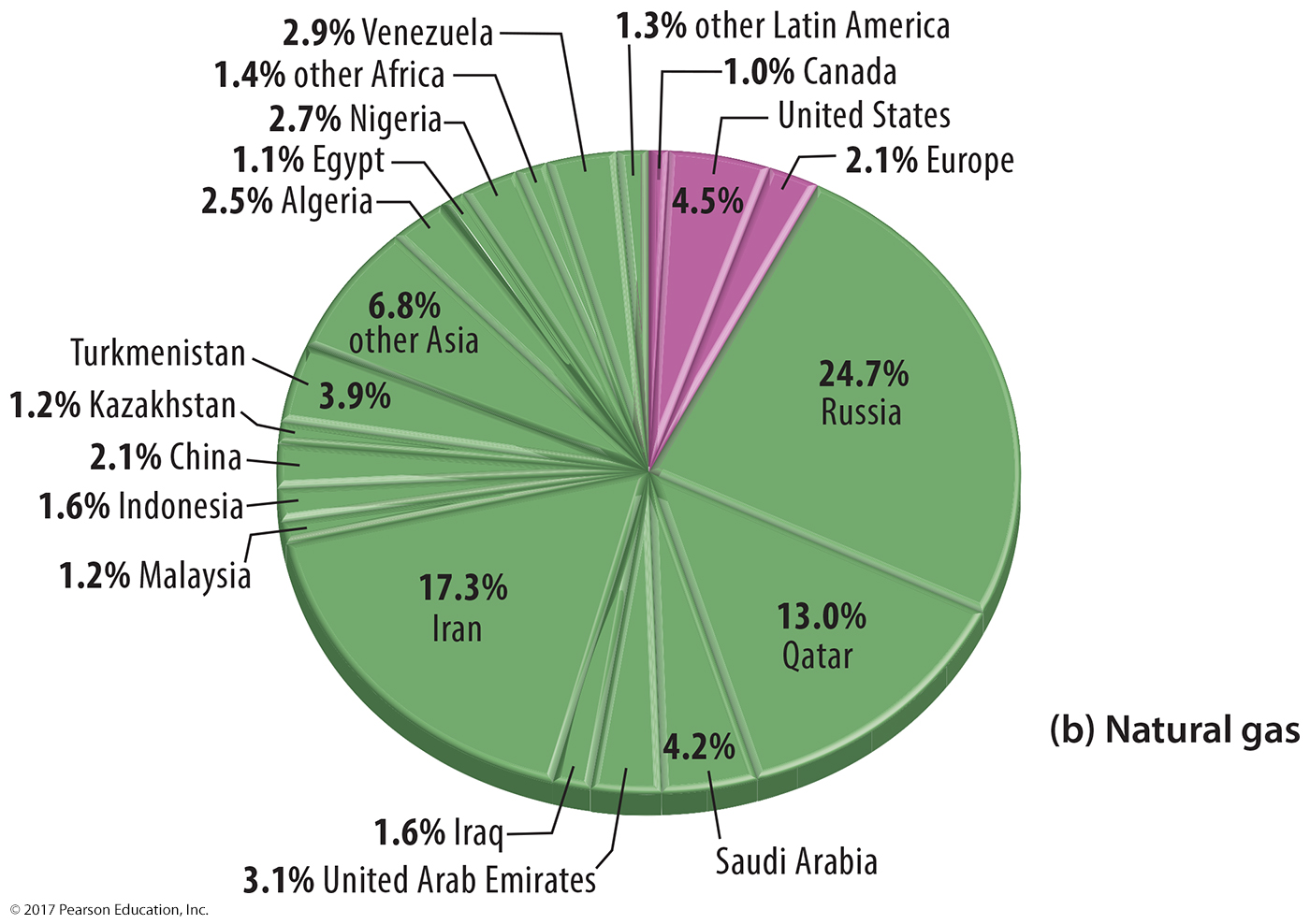 Figure 11-40(b): Proven reserves of natural gas are largest in Russia, Iran, and Qatar.
3.3 Proven Reserves: Petroleum
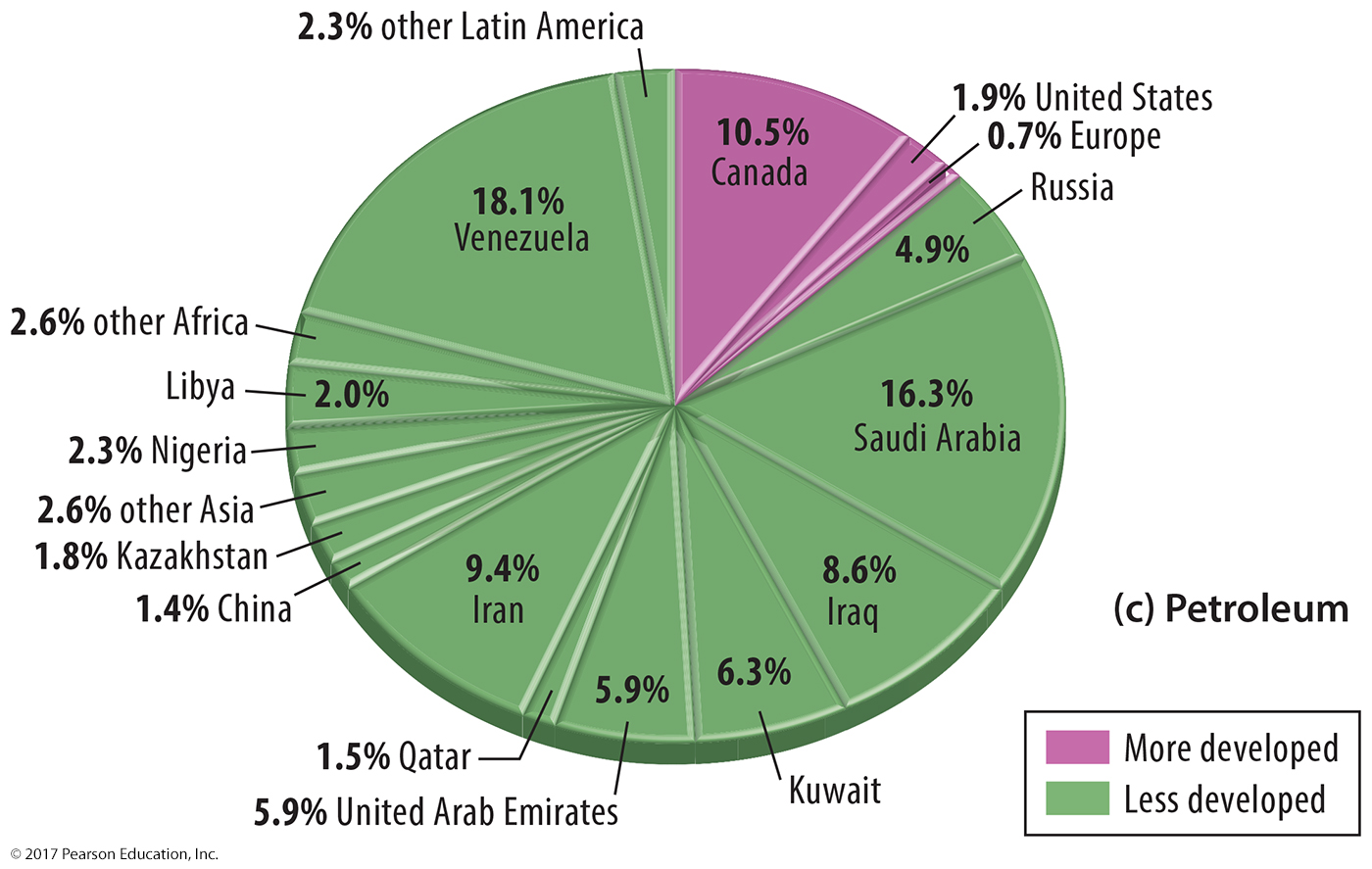 Figure 11-40(c): Proven reserves of petroleum are largest in Venezuela, Saudi Arabia, Iran, and Iraq.
3.3 Petroleum Production Outlook
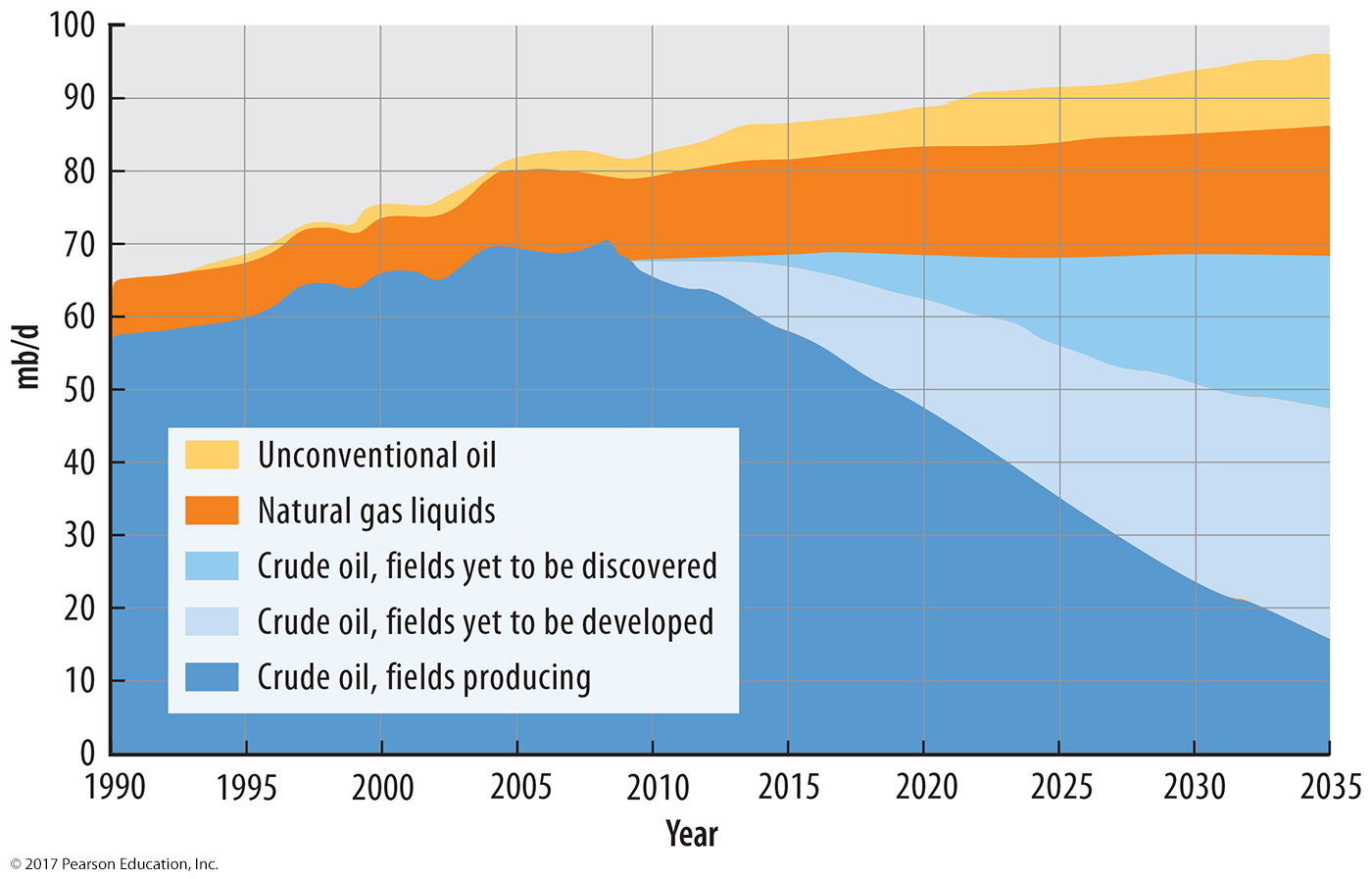 Figure 11-41: Growth in petroleum production is forecast from potential reserves.
3.3 Natural Gas Fields in the United States
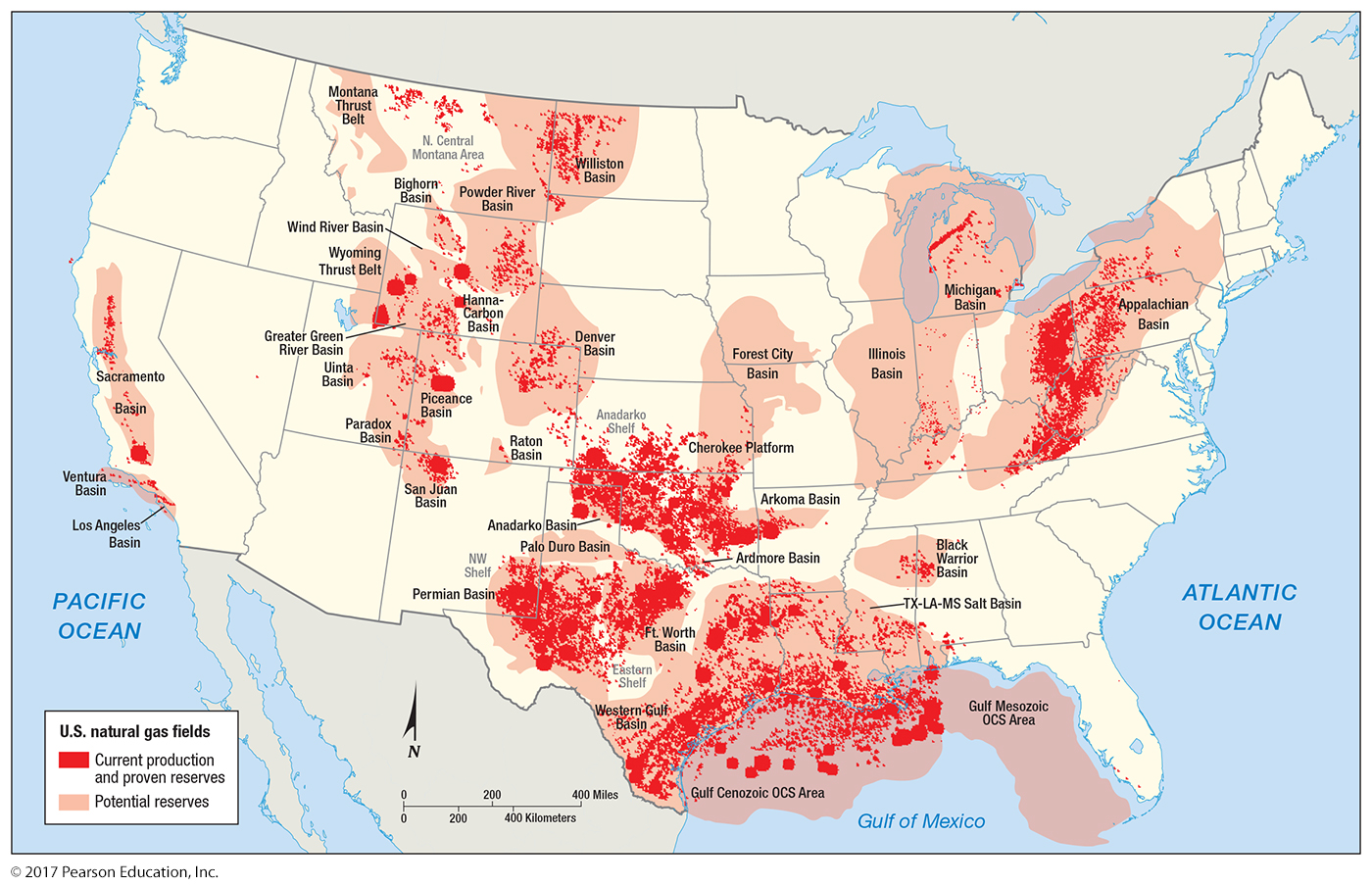 Figure 11-42: Natural gas production has increased through the development of fracking technology.
3.4 Petroleum Trade
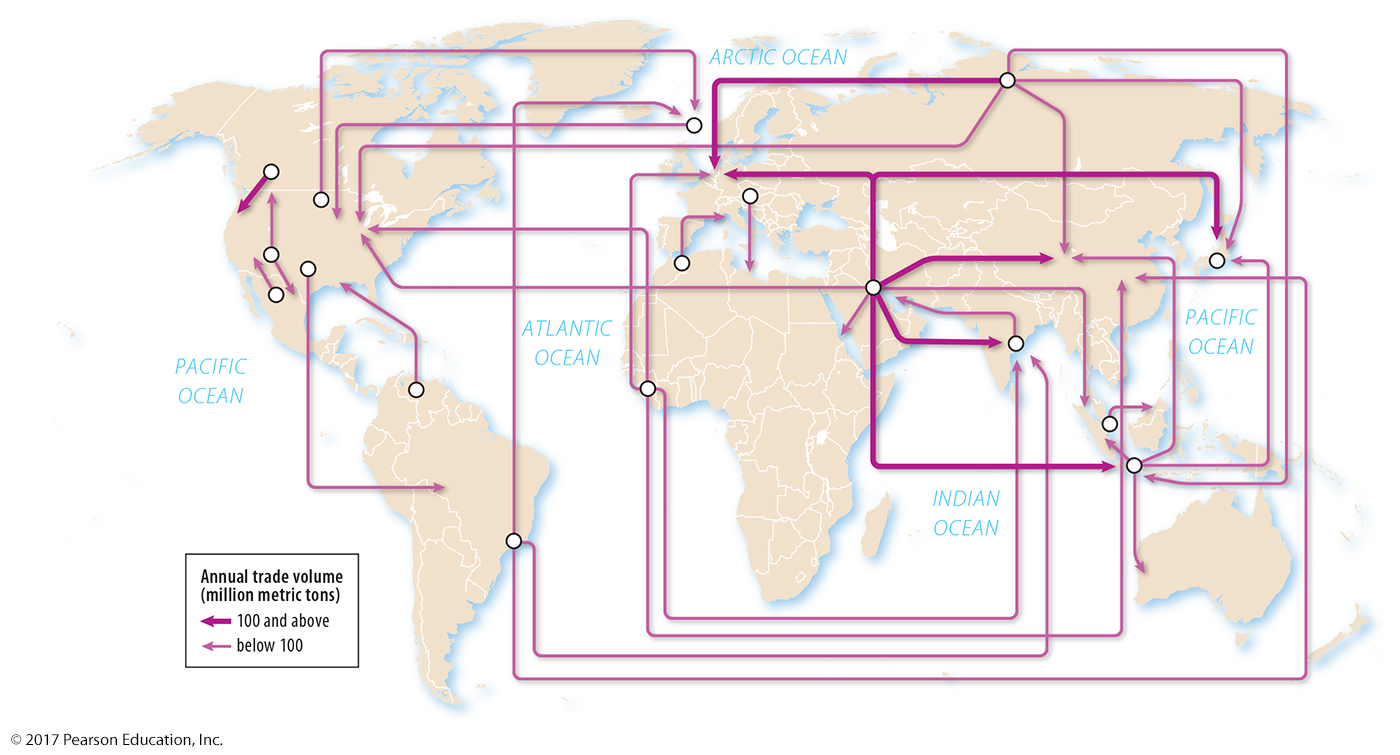 Figure 11-44: The largest flows of petroleum internationally are out of Southwest Asia and into other parts of Asia and into Europe.
3.4 U.S. Petroleum Sources
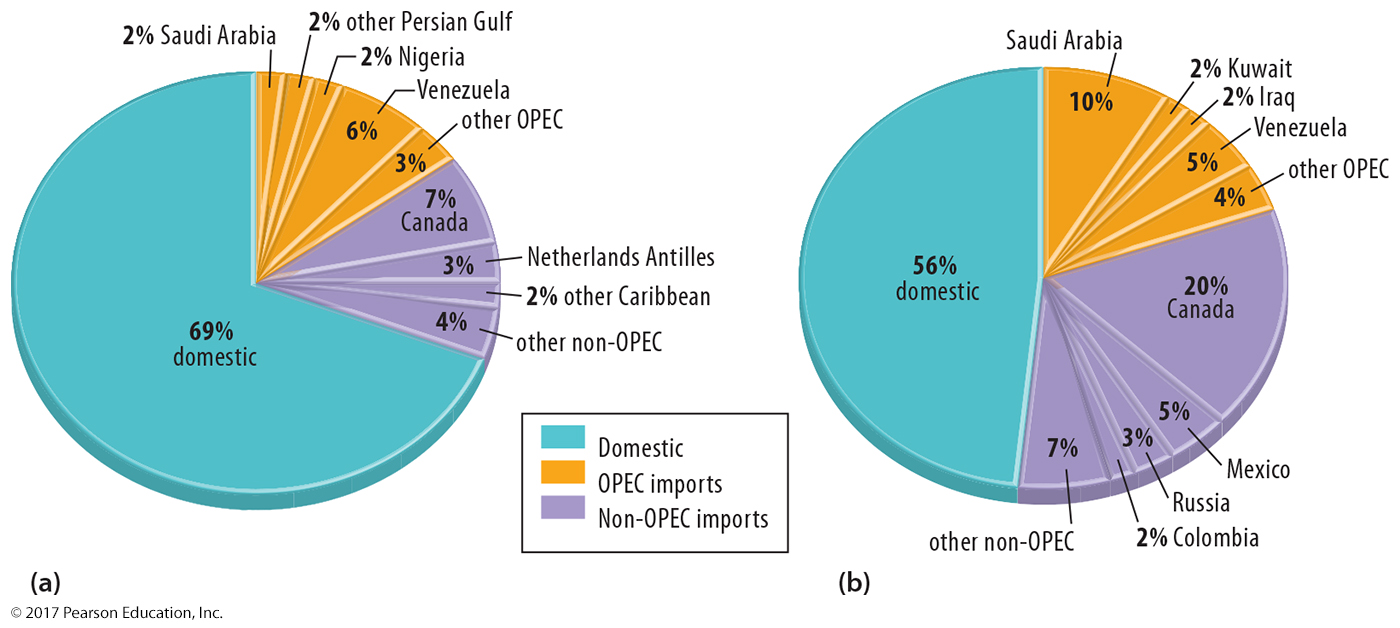 Figure 11-45: The United States has become more reliant on imported petroleum (b) than in the 1970s (a).
3.4 Petroleum Prices
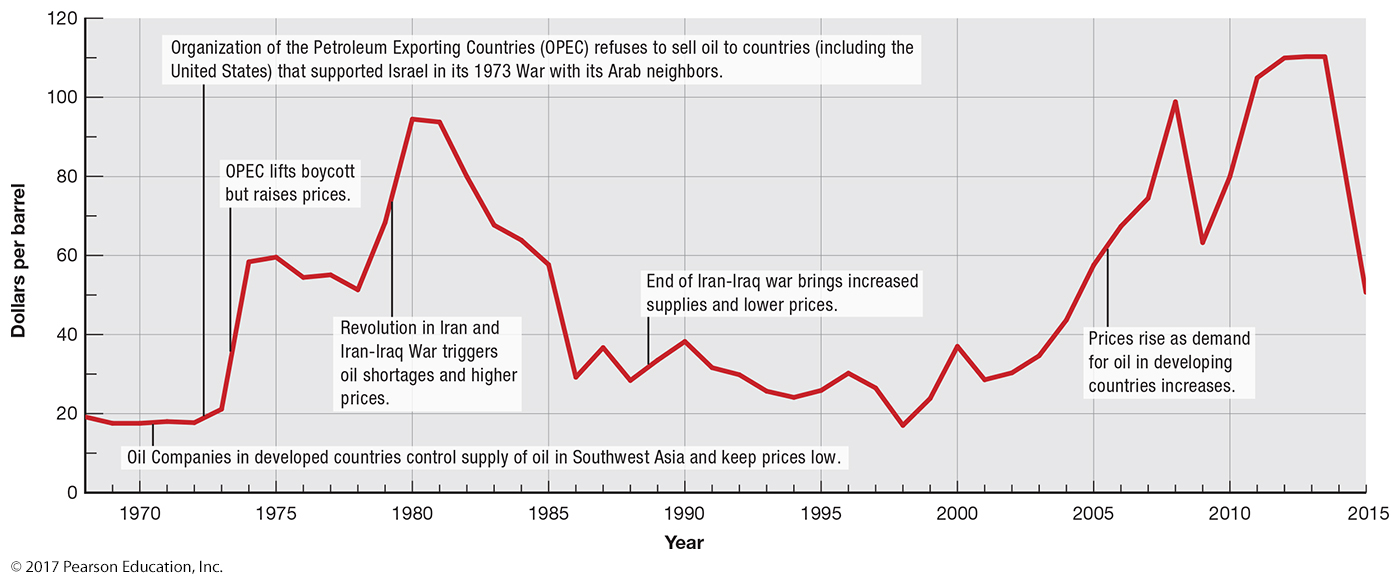 Figure 11-46: Oil prices reflect demand and international events; declining demand due to conservation has reduced the price of oil.
3.5 Nuclear Energy
Concerns over nuclear power including
Potential accidents
Safe disposal of nuclear waste
Bomb material
Limited reserves
High cost
3.5 Nuclear Energy
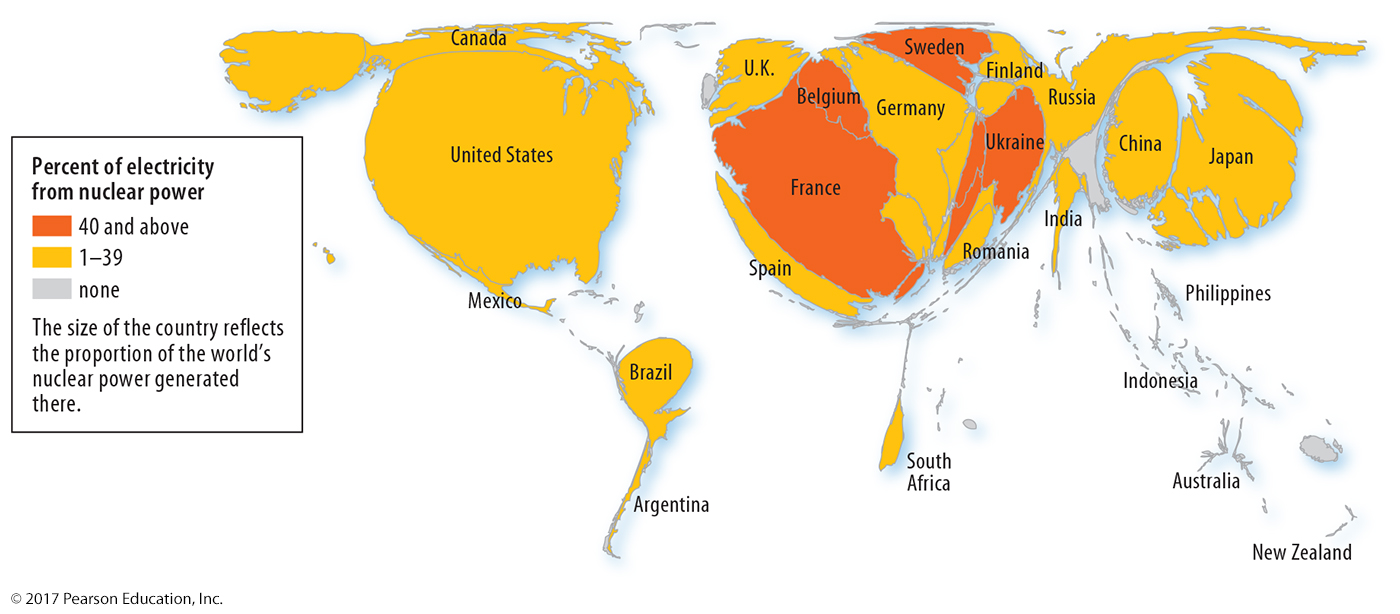 Figure 11-47: Europe, Japan, and the United States account for the majority of the world’s nuclear power.
3.6 Energy Alternatives
Hydroelectric power
Biomass
Wind power
Geothermal energy
3.6 Energy Alternatives: Hydroelectric
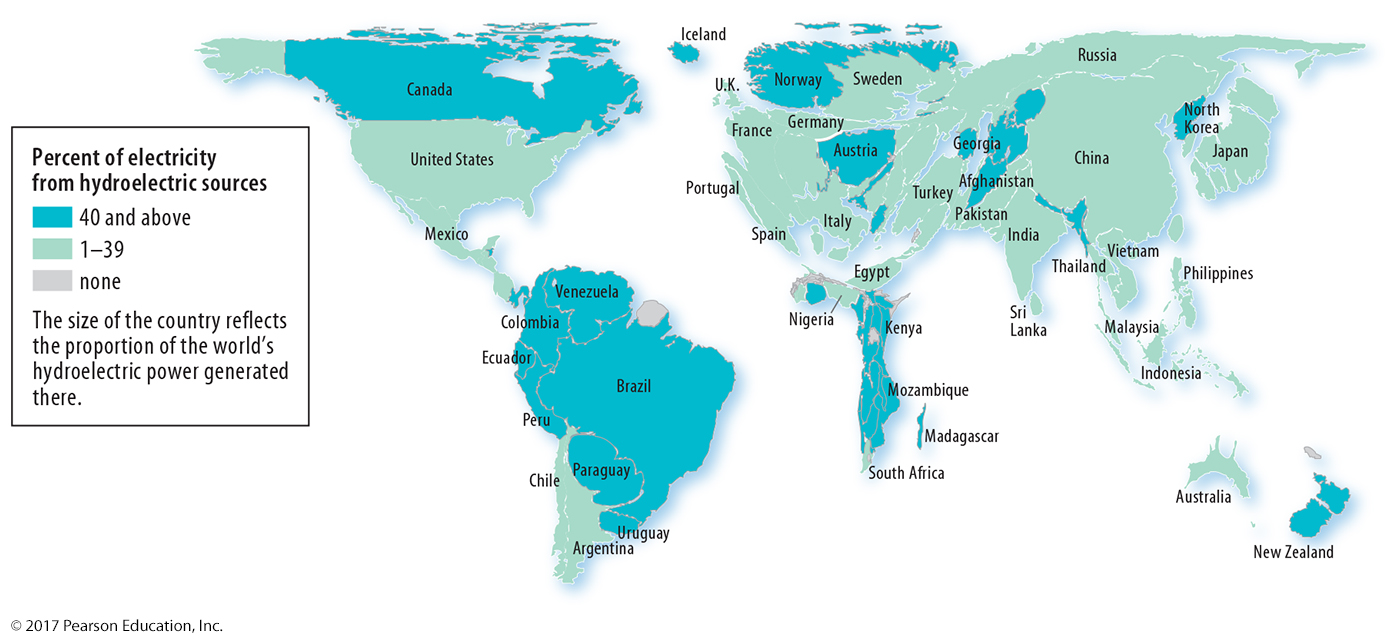 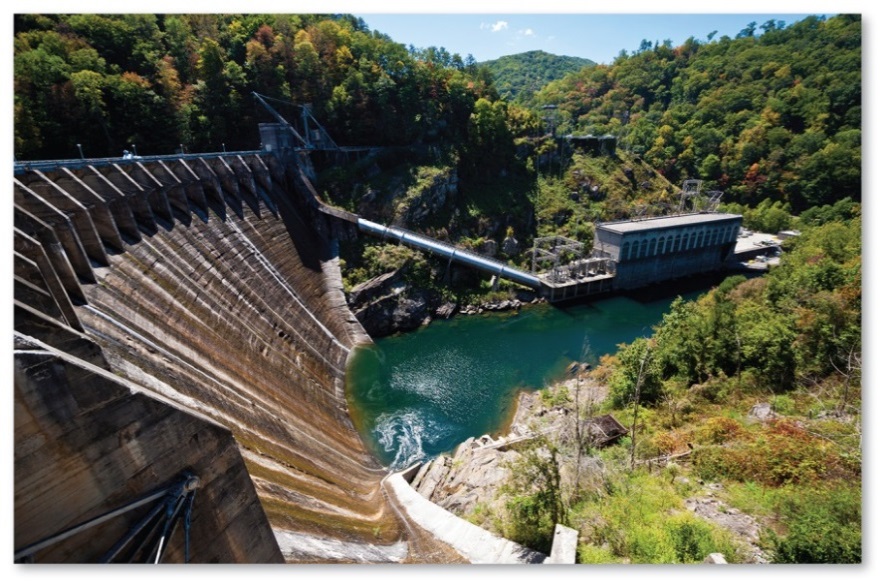 Figures 11-50 and 11-51: The production of hydroelectric power depends in part on the availability of acceptable sites.
3.6 Energy Alternatives: Wind
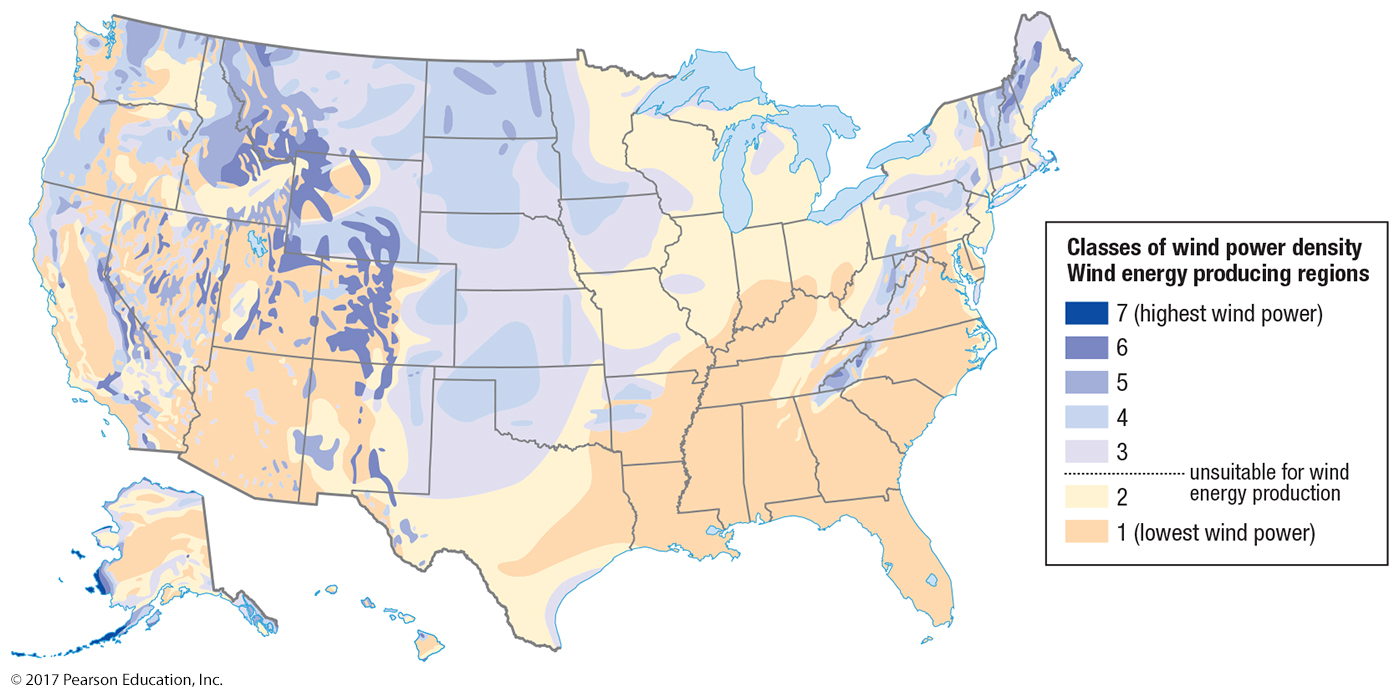 Figure 11-52: Wind power potential is high in the Rocky Mountains and Great Plains.
3.6 Energy Alternatives: Geothermal
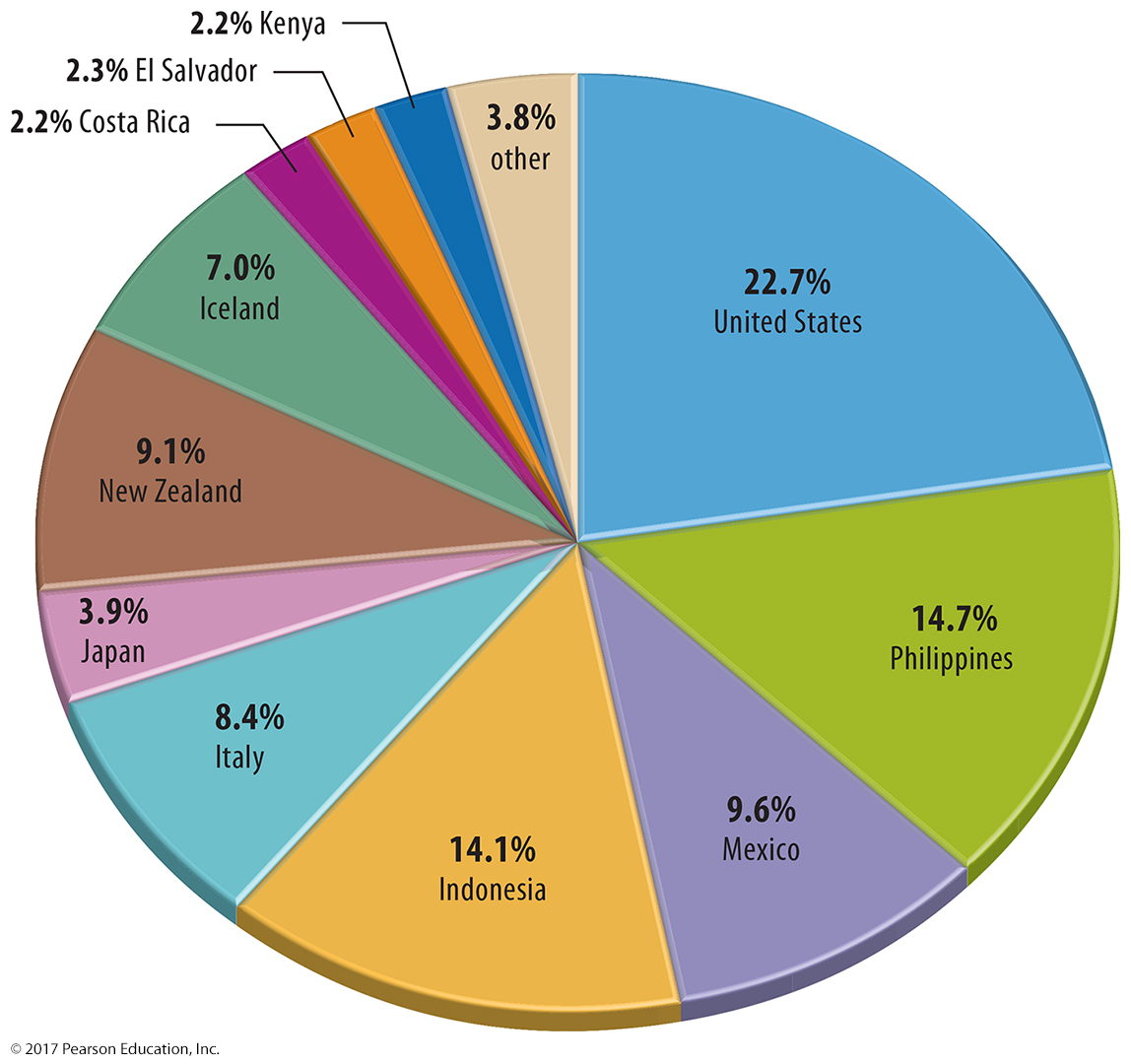 Figure 11-54: Geothermal energy requires appropriate geologic conditions.
3.7 Solar Energy
Passive solar: using Sun energy for heating
Active solar: converting Sun energy to electricity
Solar power can charge electric cars, electrify remote villages
3.7 Solar Energy
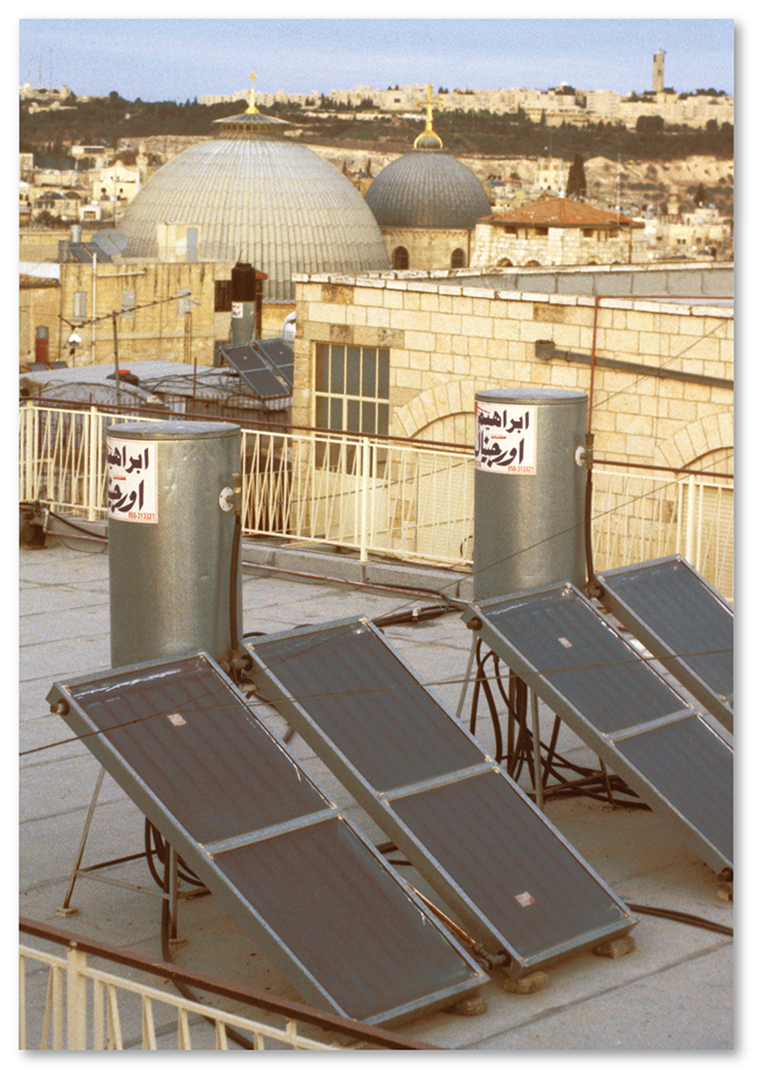 Figure 11-56: Solar energy heats water on this rooftop in Jerusalem.
3.8 Air Pollution
Global scale: climate change,              ozone damage
Regional scale: acid deposition
Local scale: urban air pollution
3.8 Air Pollution: Climate Change
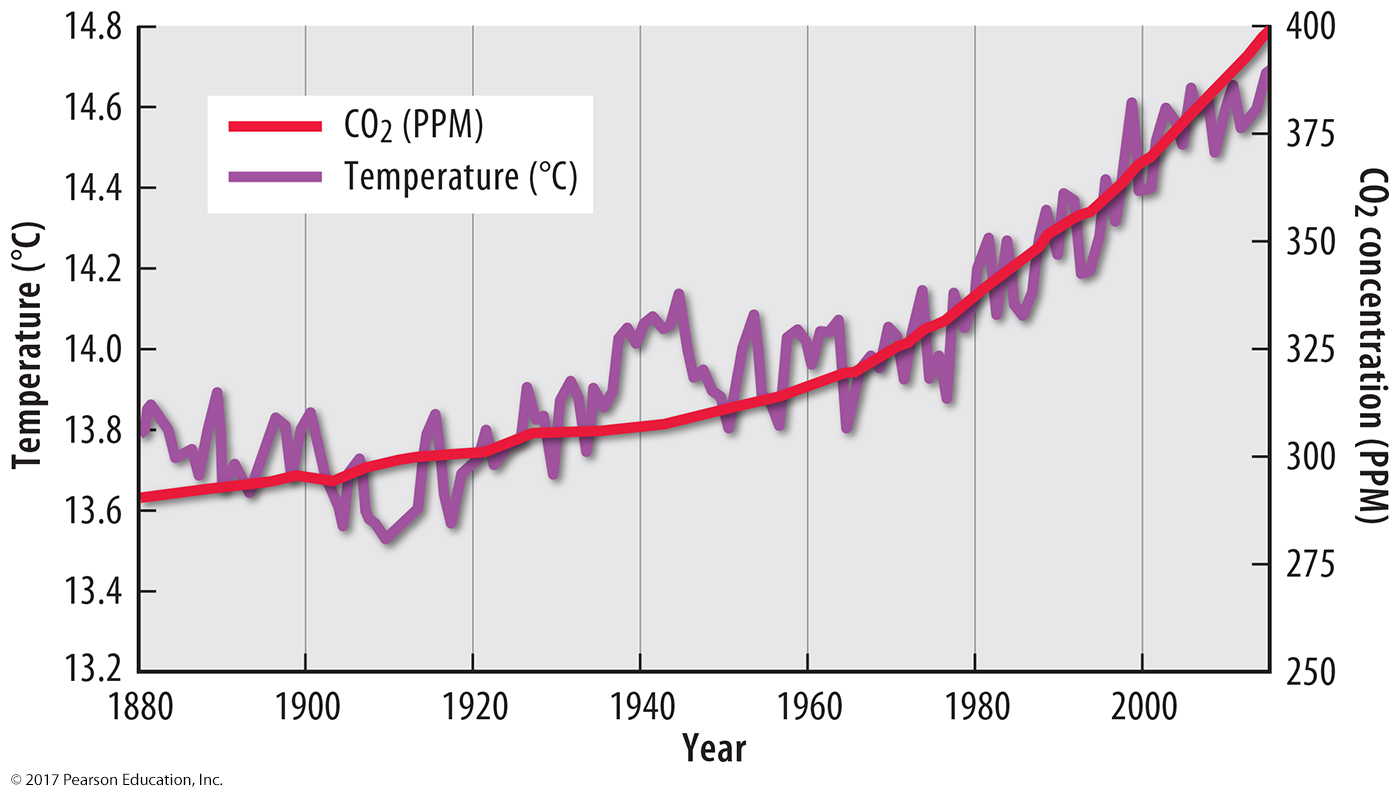 Figure 11-57: Human-caused increases of carbon dioxide have increased global temperatures.
3.8 Air Pollution: Acid Deposition
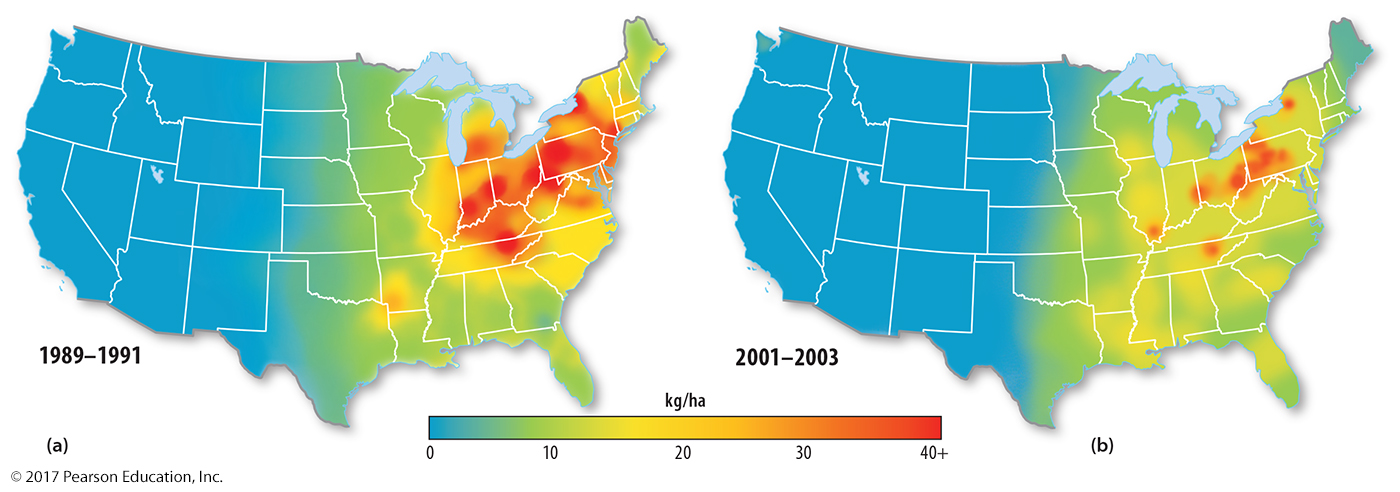 Figure 11-59: Acid deposition was increasing in the United States until the 1990s.
3.8 Urban Air Pollution
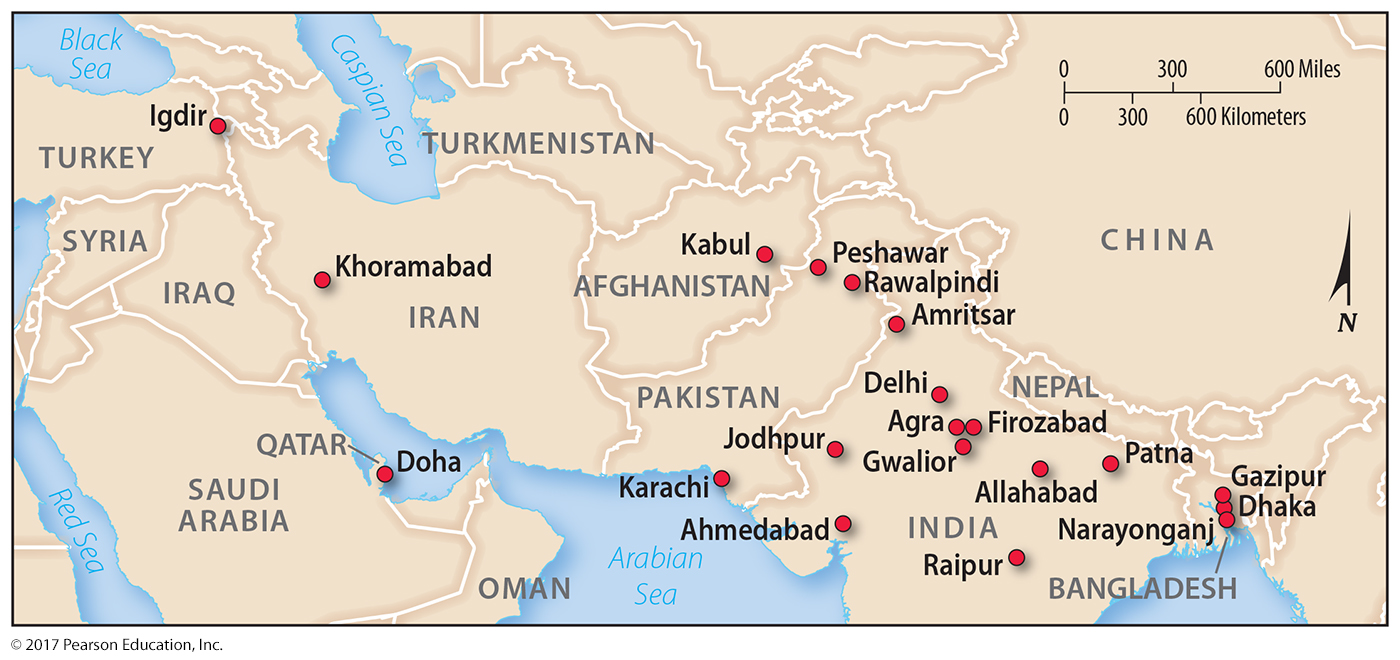 Figures 11-60 and 11-61: Urban air pollution isworst in South Asia, like in Delhi, India (right).
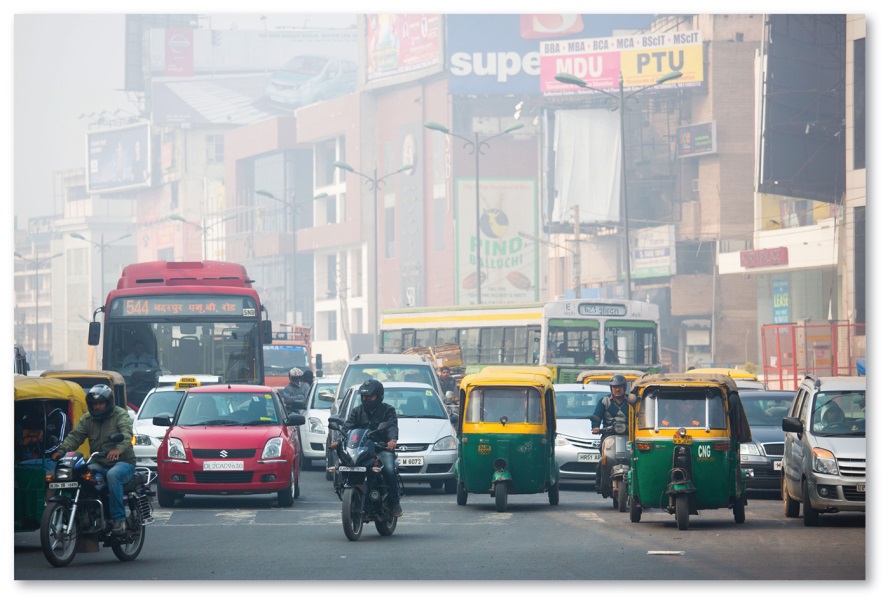 3.9 Water Pollution
Water uses
Nonconsumptive: returned as liquid
Consumptive: evaporates, e.g., agriculture
Polluted water
Point source: from specific location
Nonpoint source: from diffuse area
3.9 Water Use
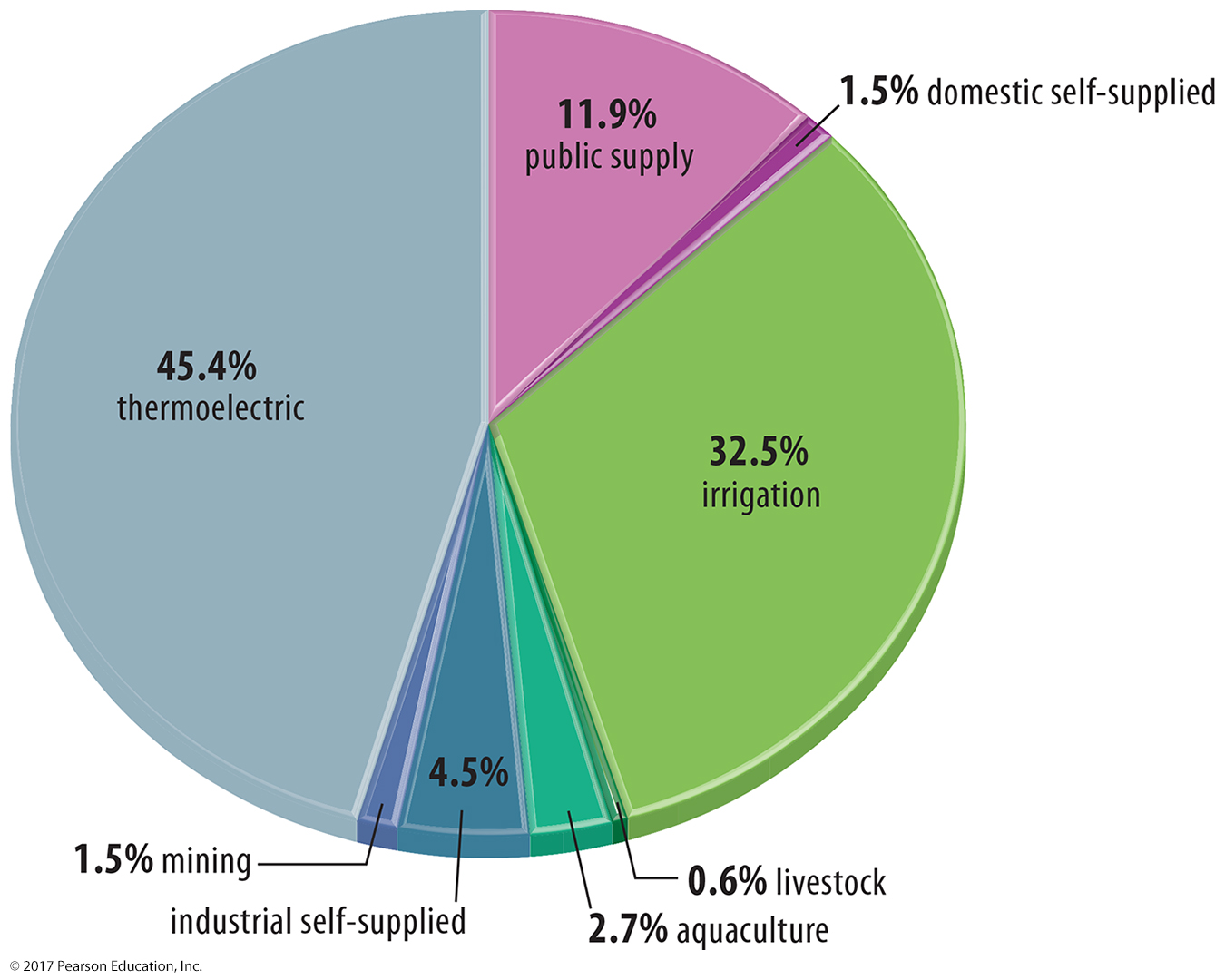 Figure 11-62: water withdrawal by use
3.9 Per Capita Water Use by World Region
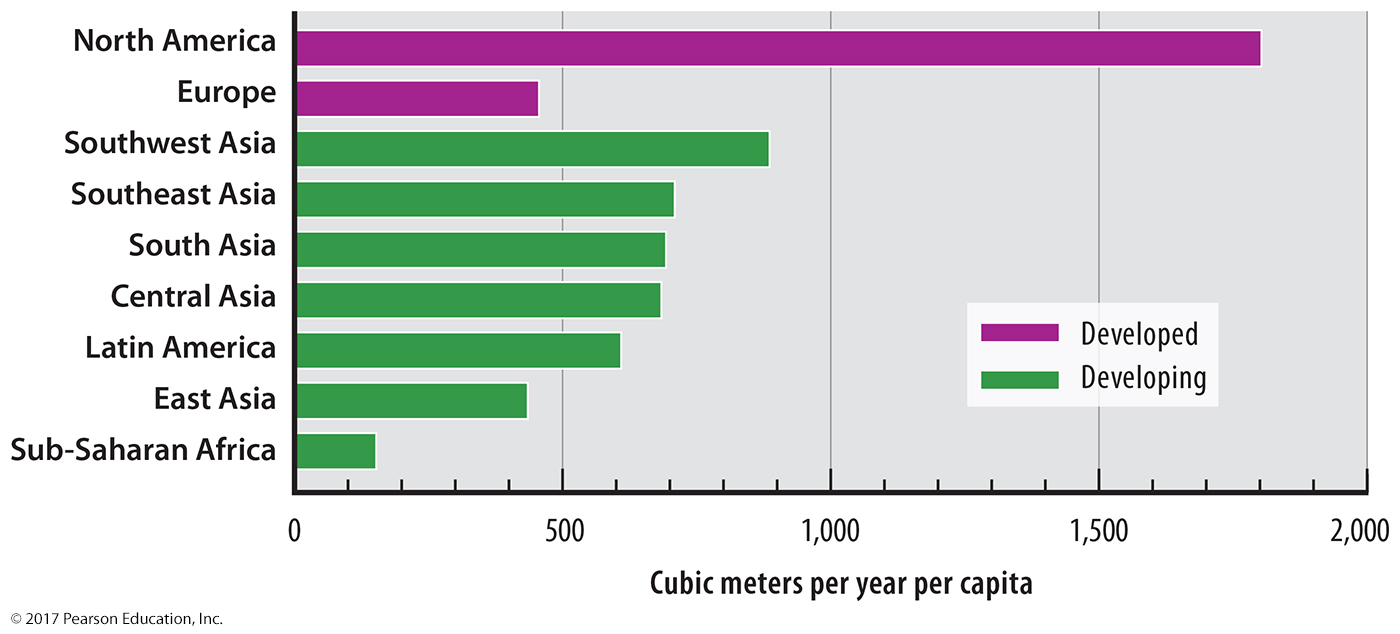 Figure 11-63: per capita water withdrawal for world regions
3.9 Point Source Pollution
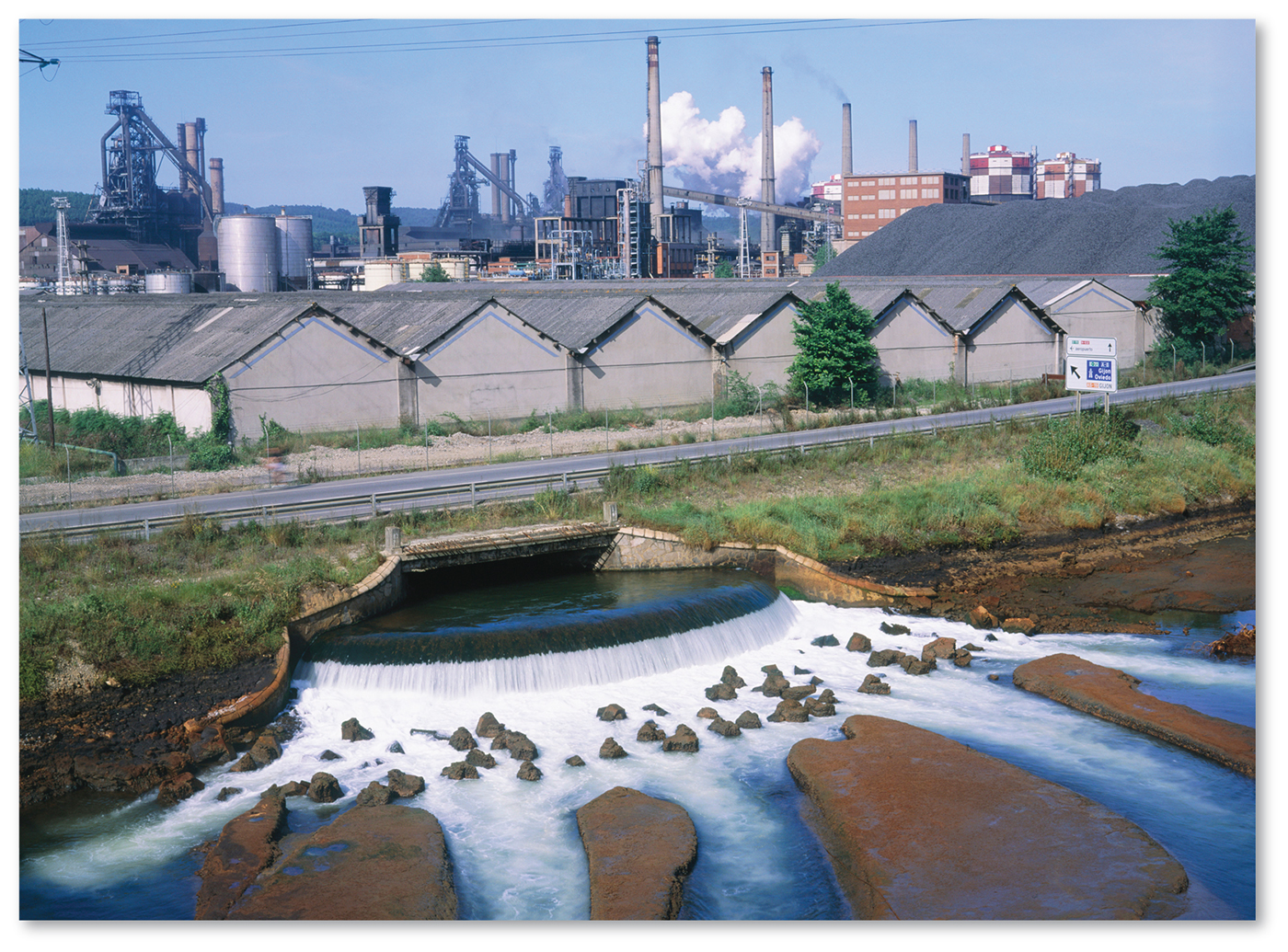 Figure 11-65: A factory in Wolfen, Germany discharges water. Water pollution from a single factory is point-source pollution.
3.9 Nonpoint Source Pollution
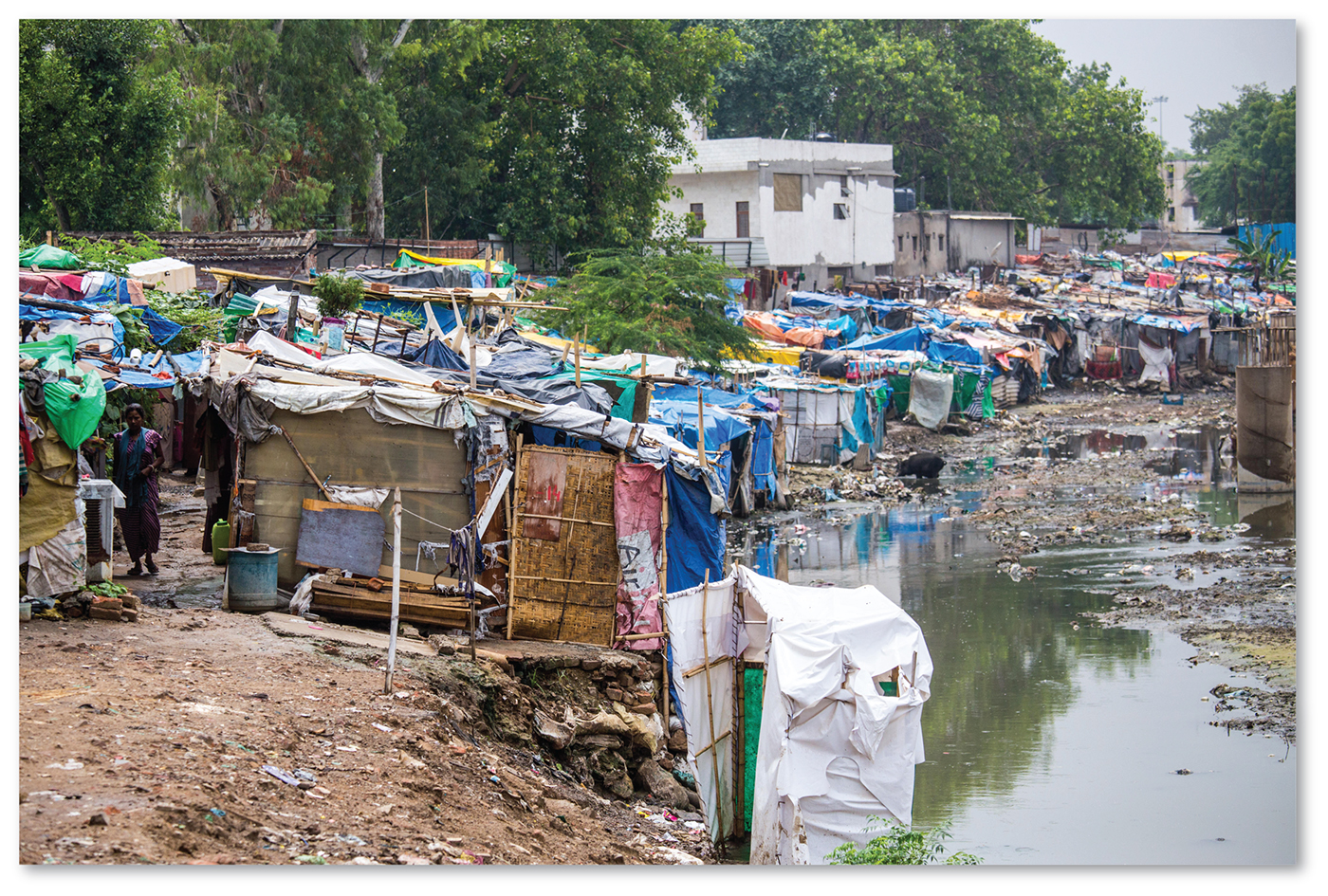 Figure 11-66: Pollution entering water from informal housing in Delhi, India represents a nonpoint source.
3.10 Solid Waste: Sanitary Landfills
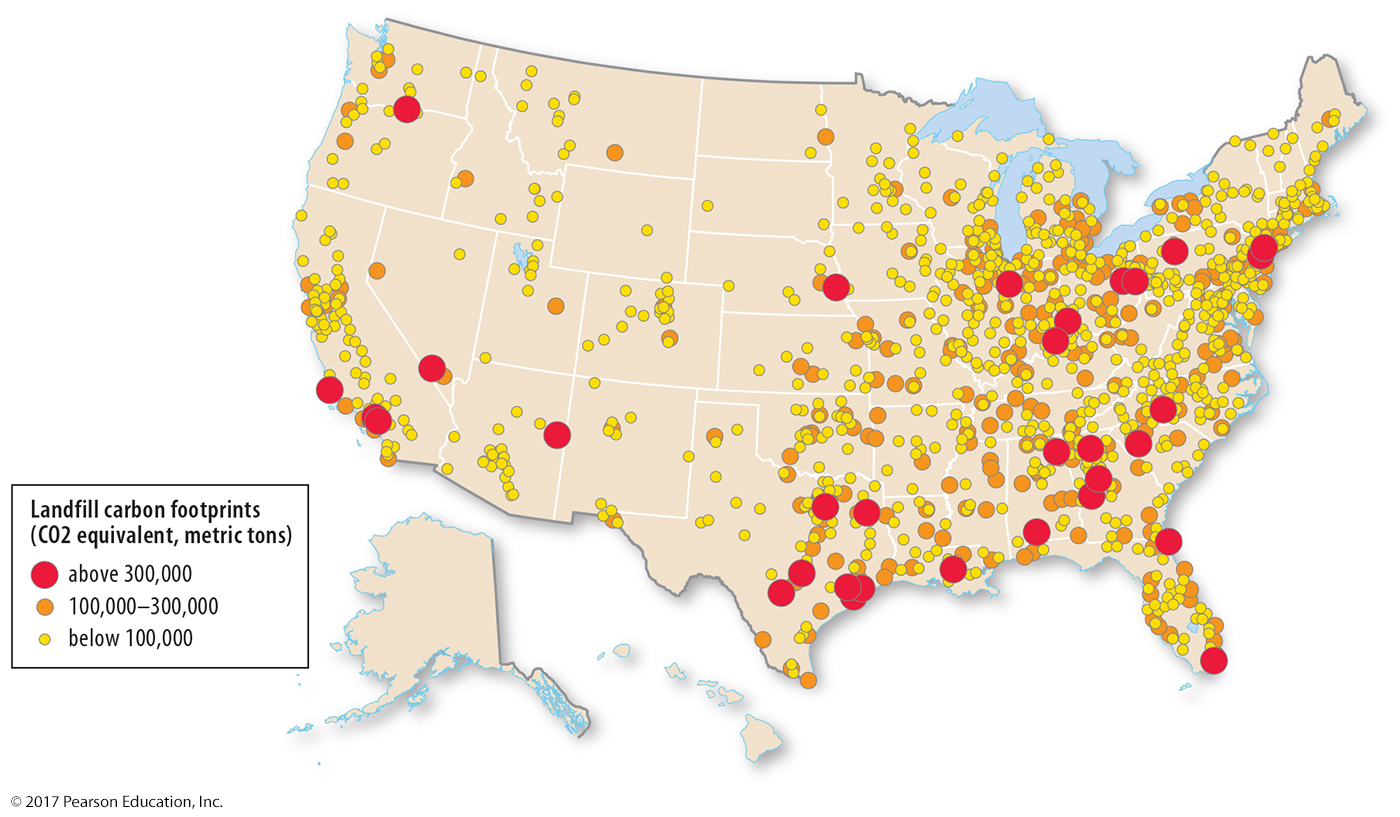 Figure 11-67: Landfills store solid waste disposed of by Americans. Recycling has decreased the per capita contribution to landfills.
3.10 Solid Waste: Hazardous Waste
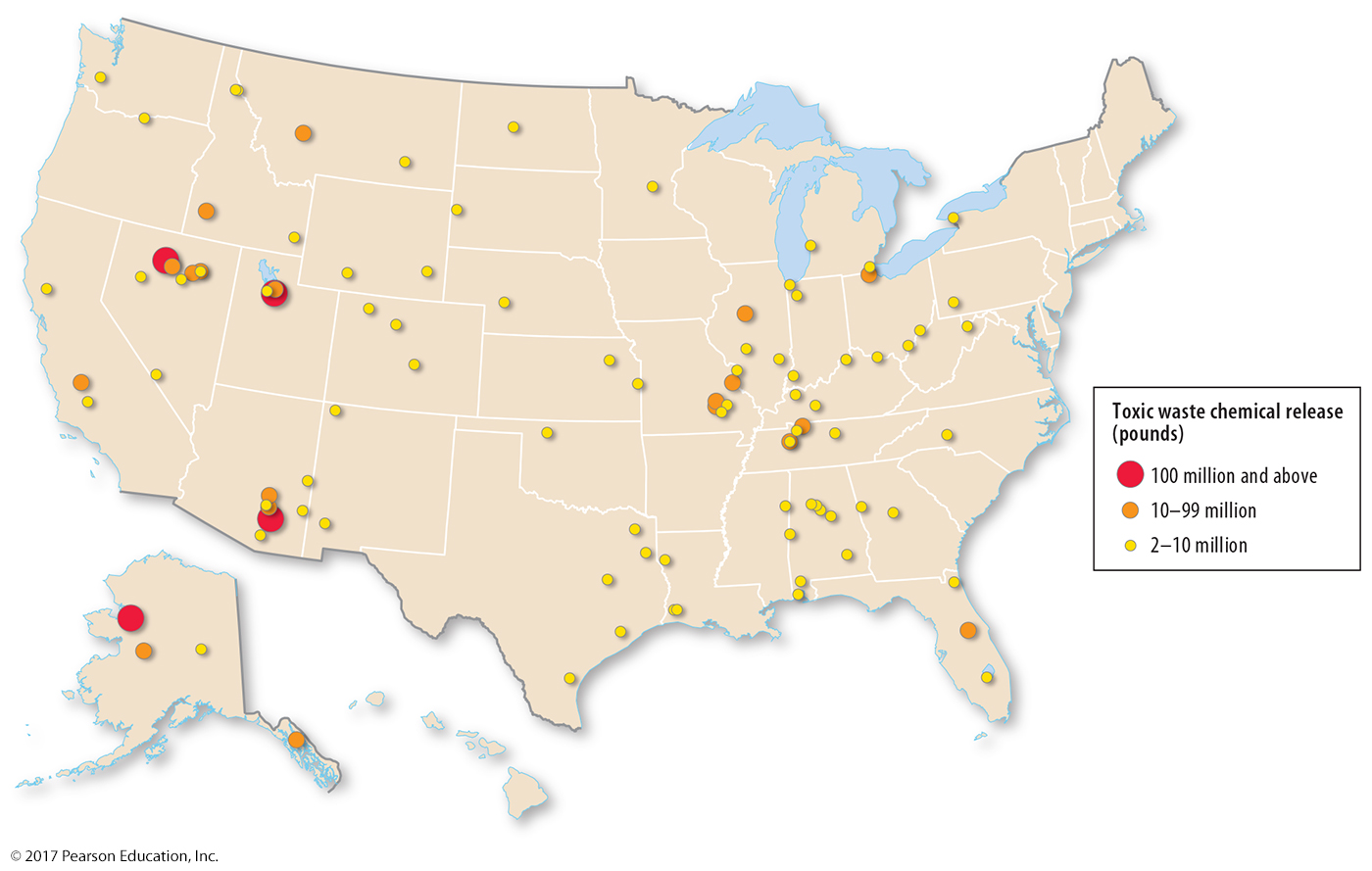 Figure 11-69: Industrial sites release toxic chemicals as hazardous waste. The largest emitters are mines in the West.
Key Issue 4: Why Are Industries Changing Locations?
4.1 Emerging Industrial Regions
4.2 Industrial Change in Developed Countries
4.3 Skilled or Unskilled Labor?
4.4 Recycling and Remanufacturing
4.1 Emerging Industrial Regions
New international division of labor:       low-paid, low-skill jobs moved to developing countries
Mexico: North American Free Trade Agreement (NAFTA) created         industrial growth
Brazil, Russia, India, China (BRIC): projected industrial growth
4.1 Manufacturing as Percentage of GNI
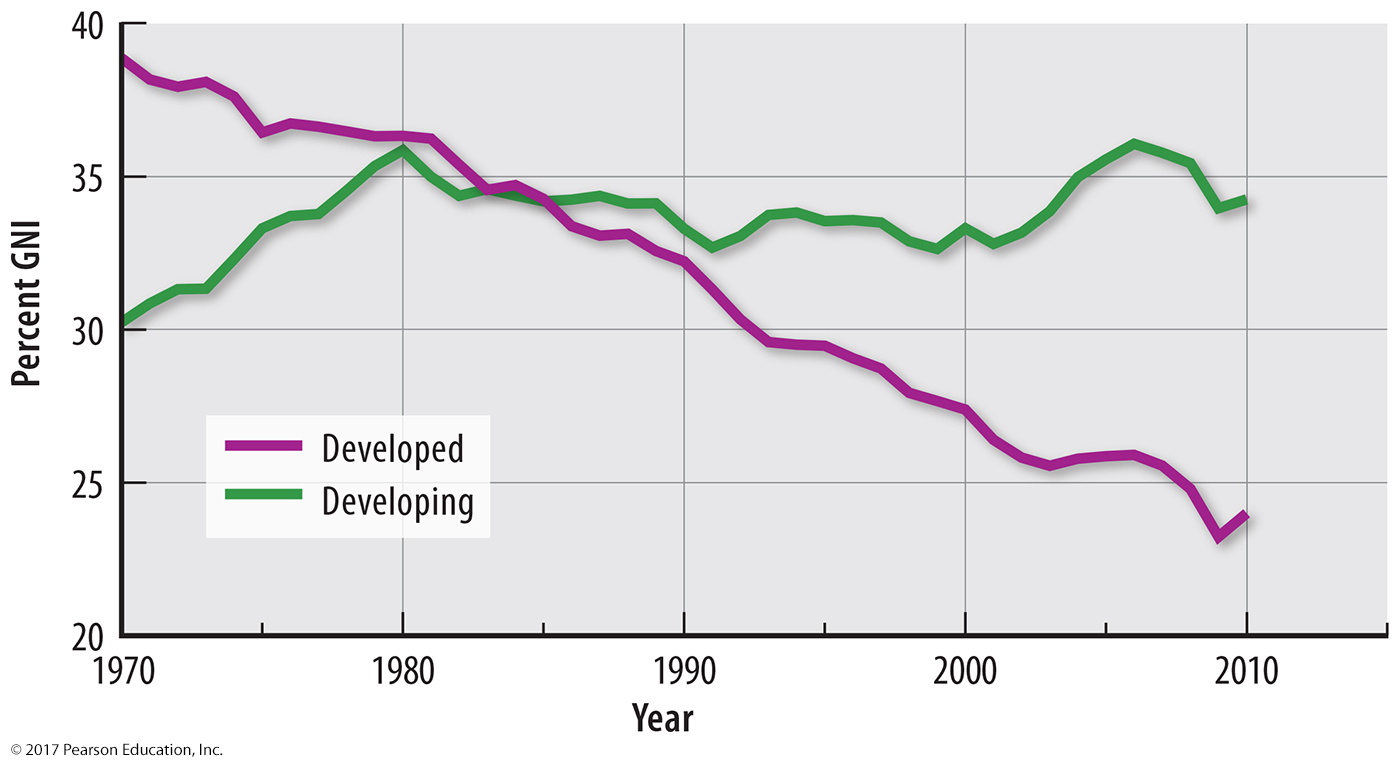 Figure 11-70: Manufacturing represents a declining share of GNI in developed countries; it has been fairly constant in developing countries since 1980.
4.1 Vehicle Production in Mexico
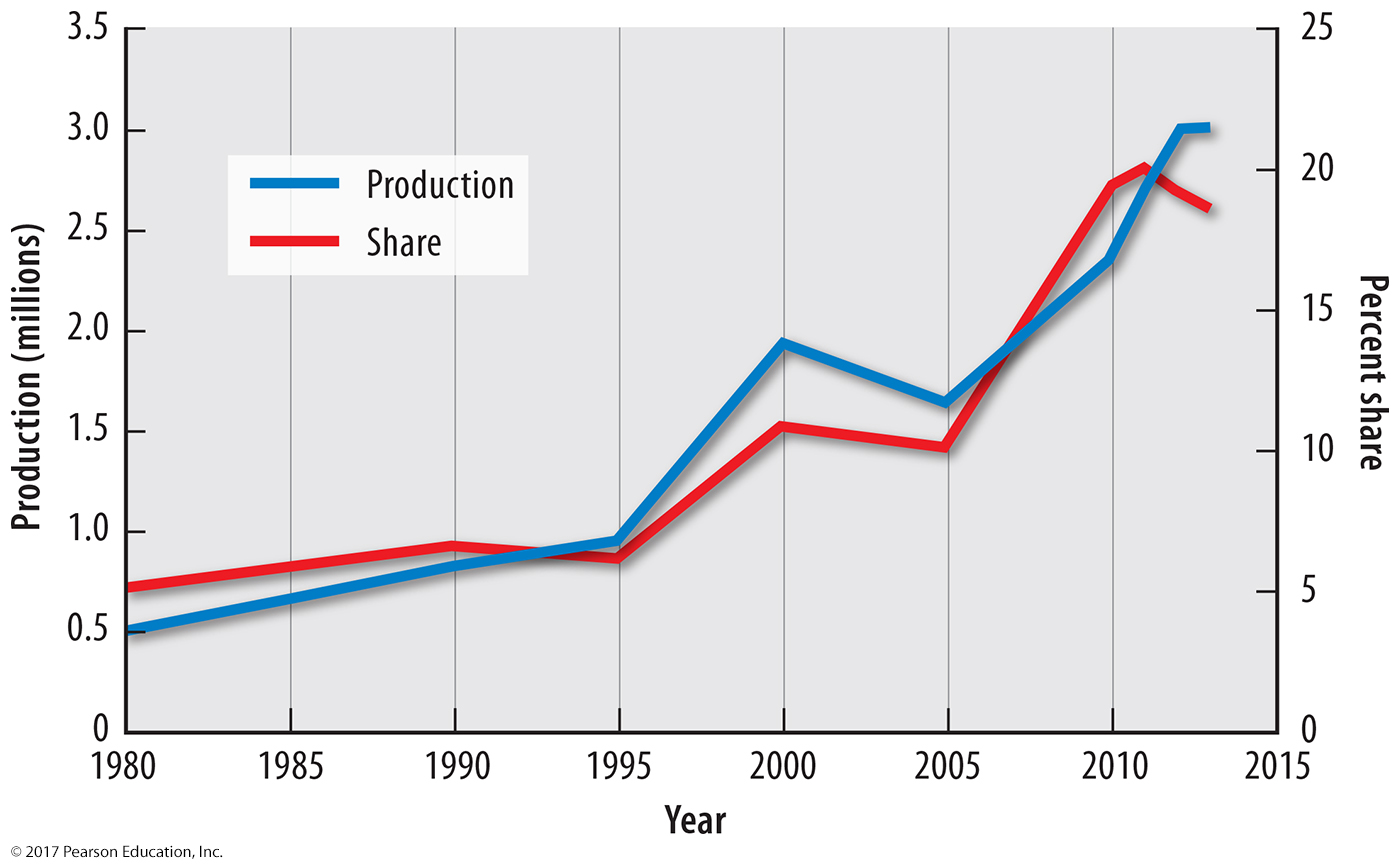 Figure 11-72: The North American Free Trade Agreement began in 1994.
4.1 U.S.–Mexico Vehicle Trade
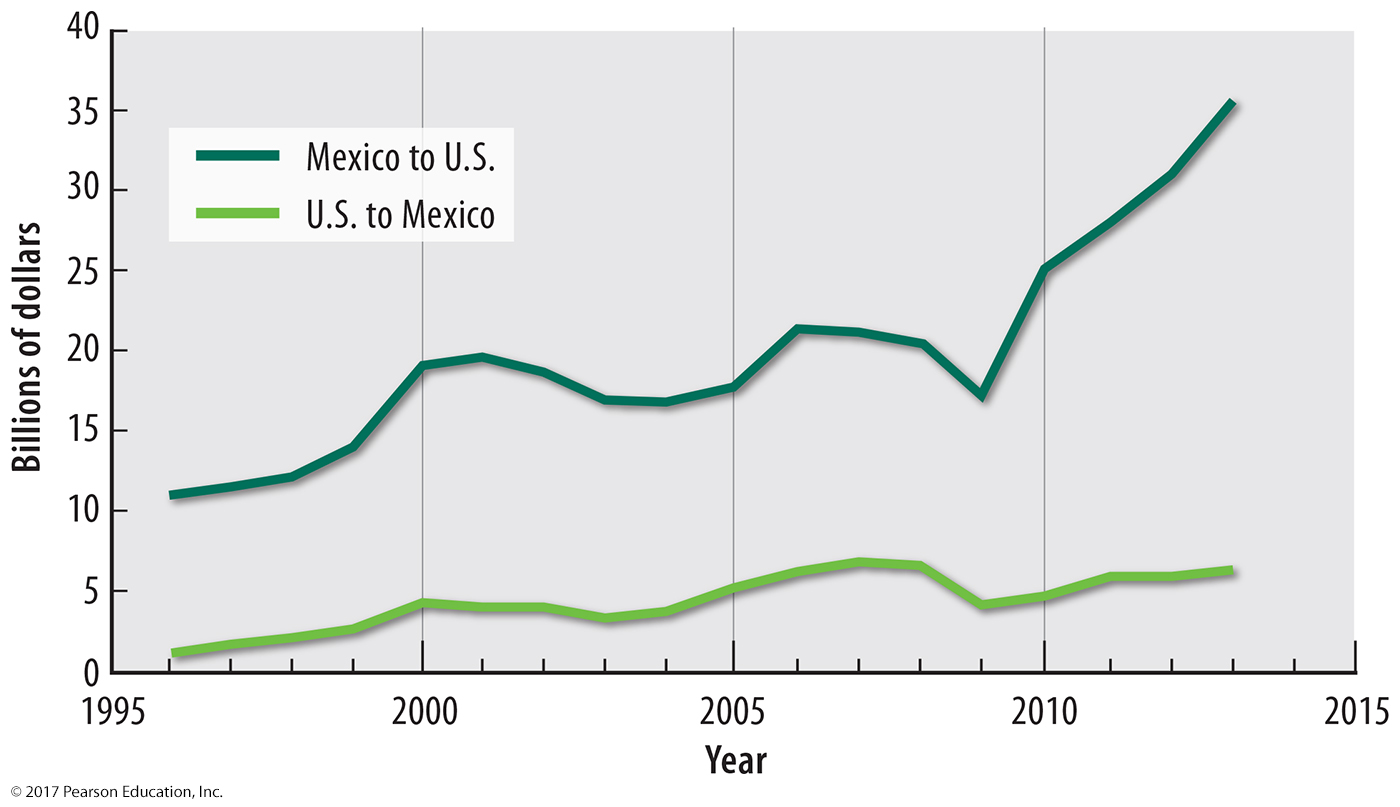 Figure 11-73: Mexican industries have increased vehicle exports to the United States since NAFTA.
4.1 BRIC Countries, U.S., and Mexico
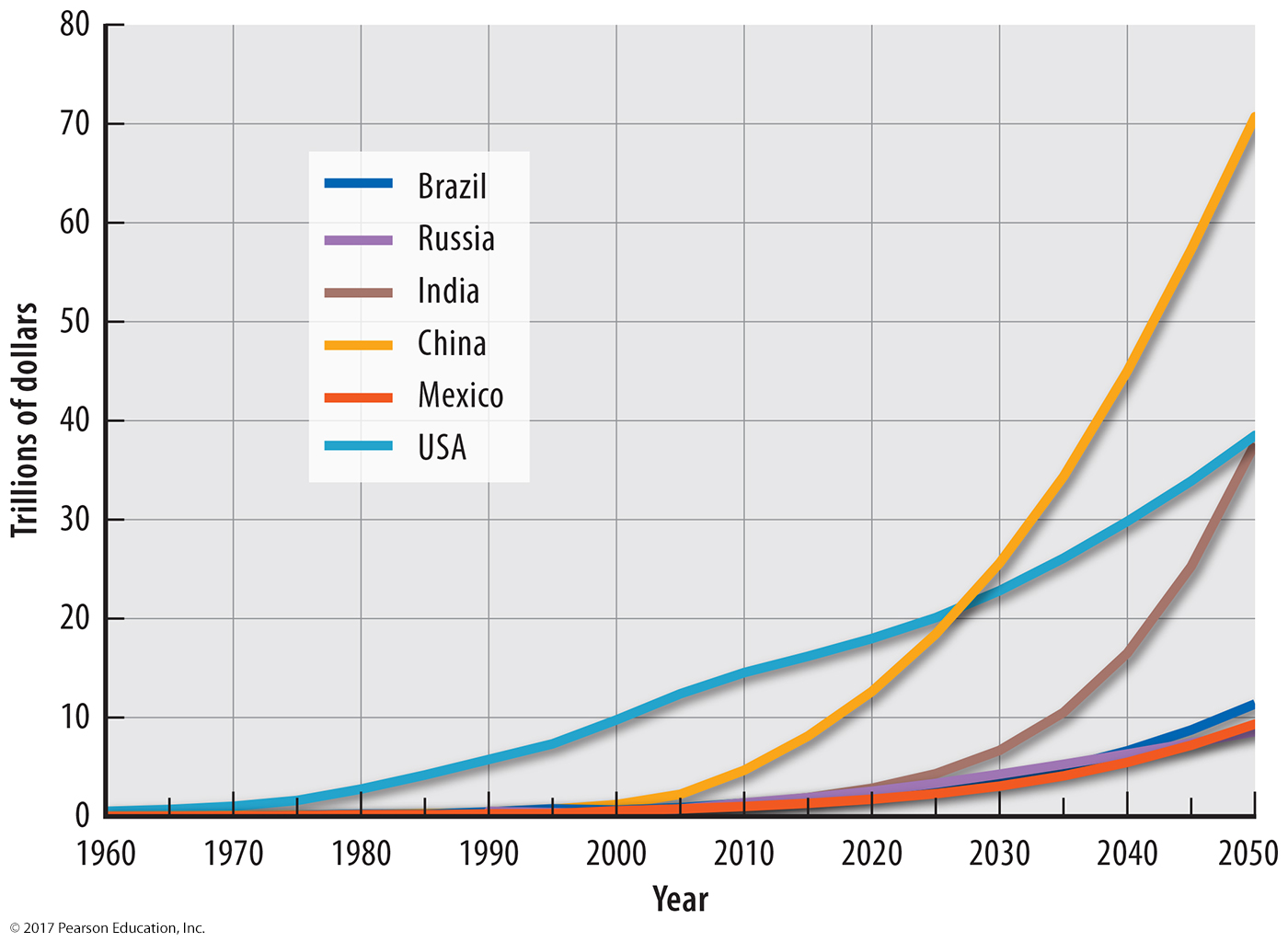 Figure 11-74: India is expected to match the GDP of the United States by the 2050s; China is expected to exceed it in the 2020s.
4.2 Industrial Change: United States
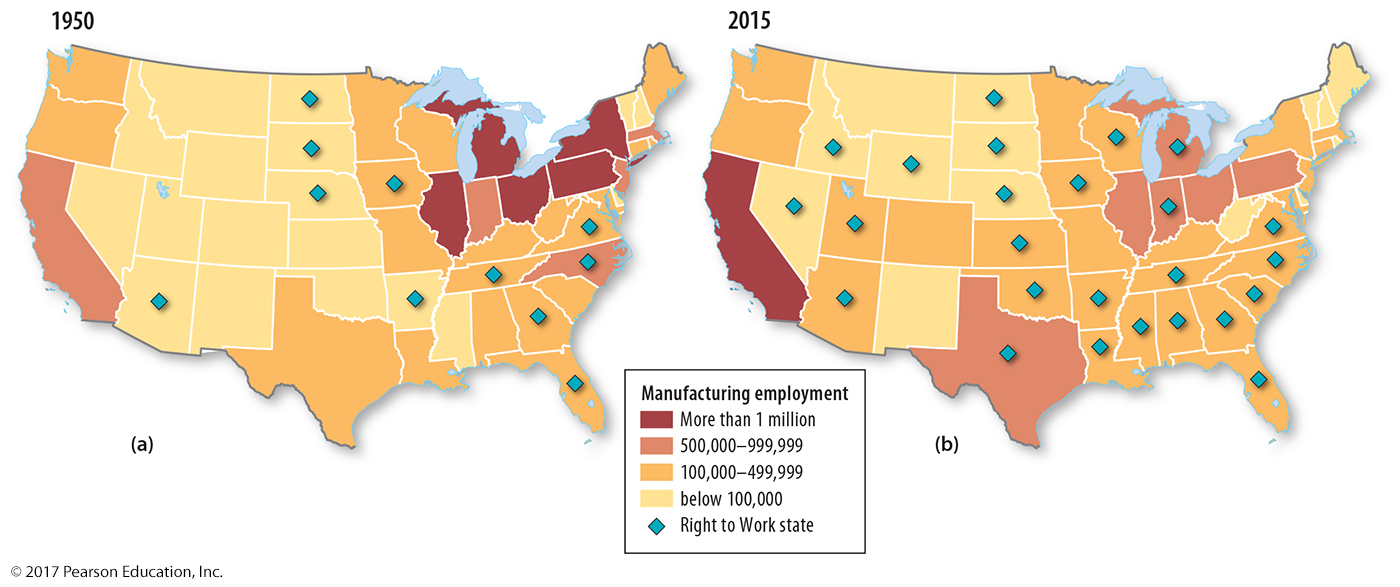 Figure 11-75: Industry in the United States has shifted to the South, in part because of  right-to-work laws in southern states.
4.2 Industrial Change: North America
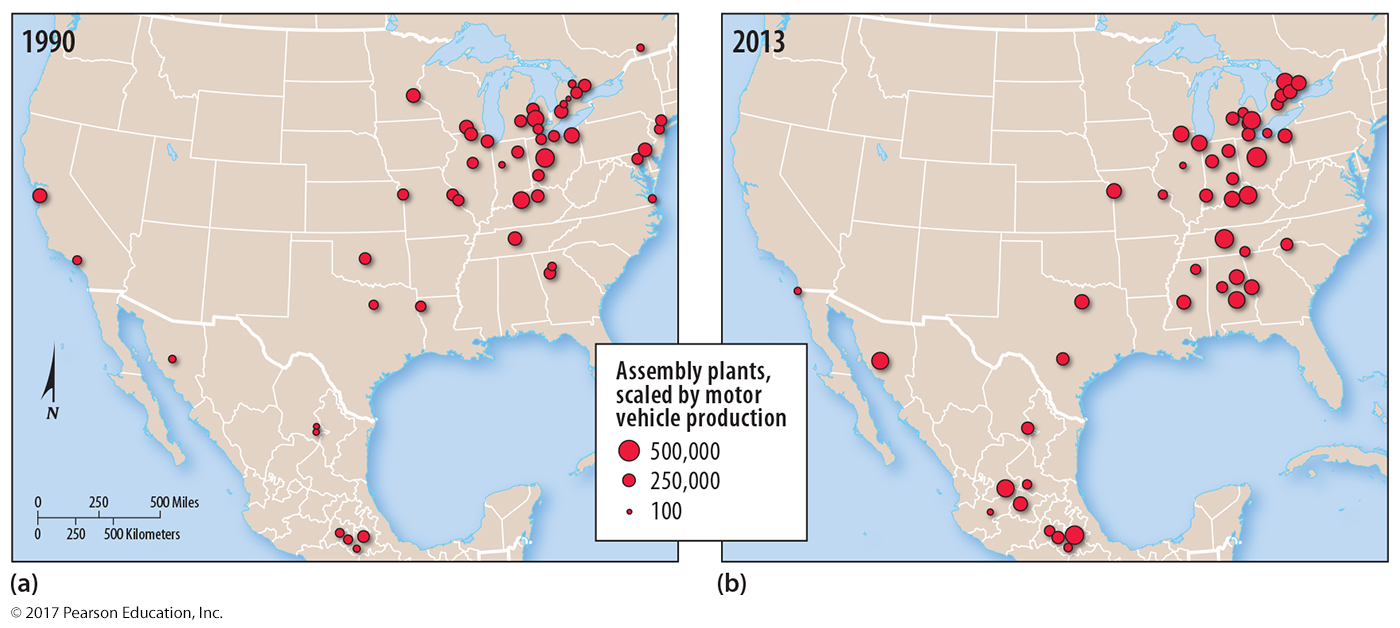 Figure 11-76: Motor vehicle production has shifted to Mexico and the U.S. South.
4.2 Industrial Change: Europe
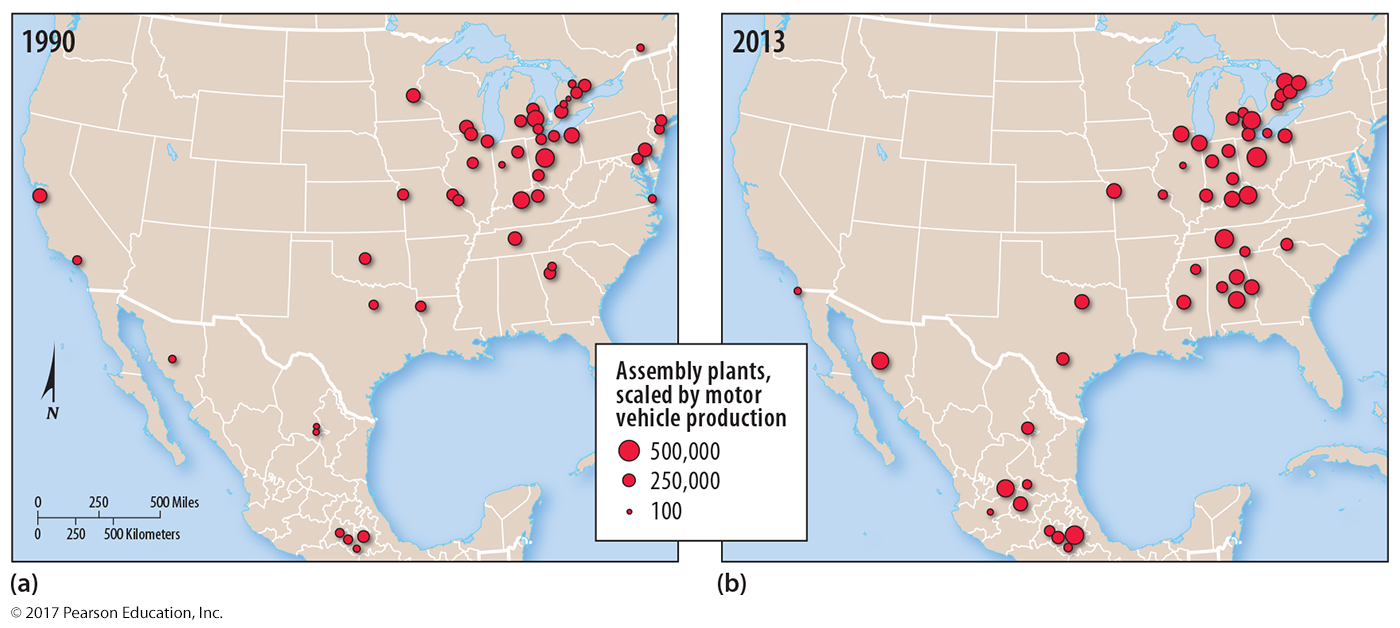 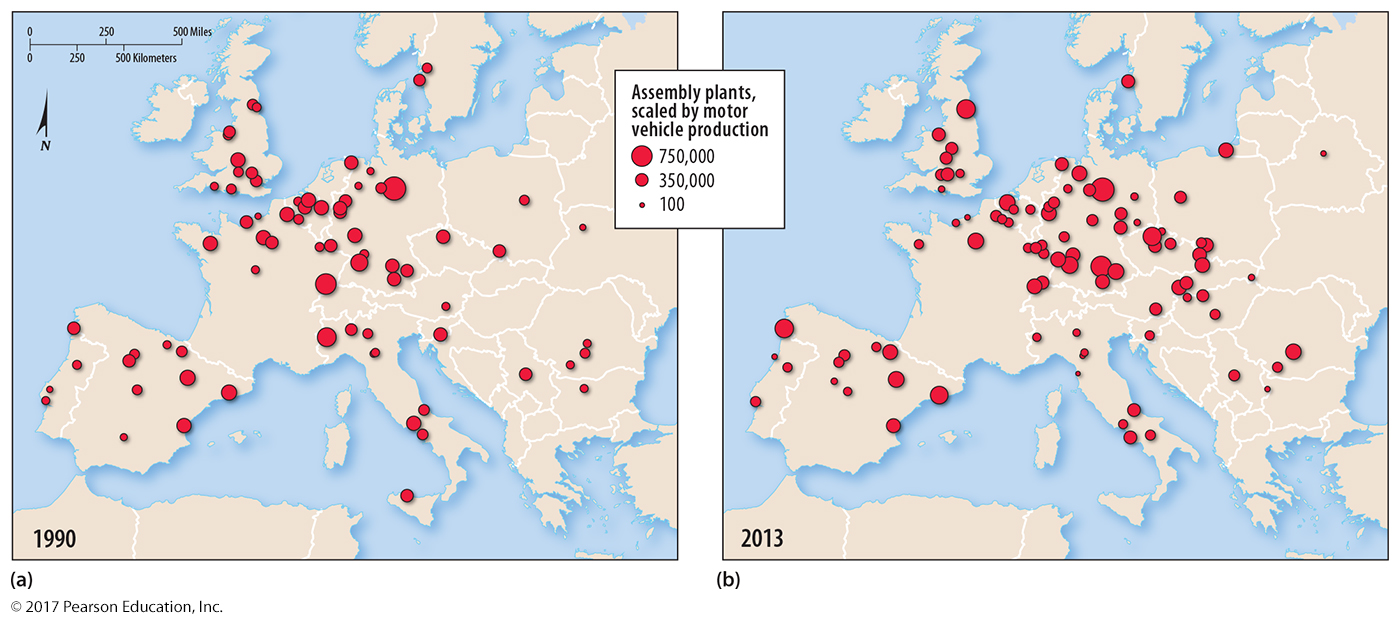 Figure 11-77: Motor vehicle production has shifted to Eastern Europe.
4.3 Skilled or Unskilled Labor?
Skilled labor has some advantages over cheaper, less skilled labor.
Lean production
teams with flexible tasks
problem solving
leveling: less hierarchy
productivity from skilled operators
4.4 Recycling in the United States
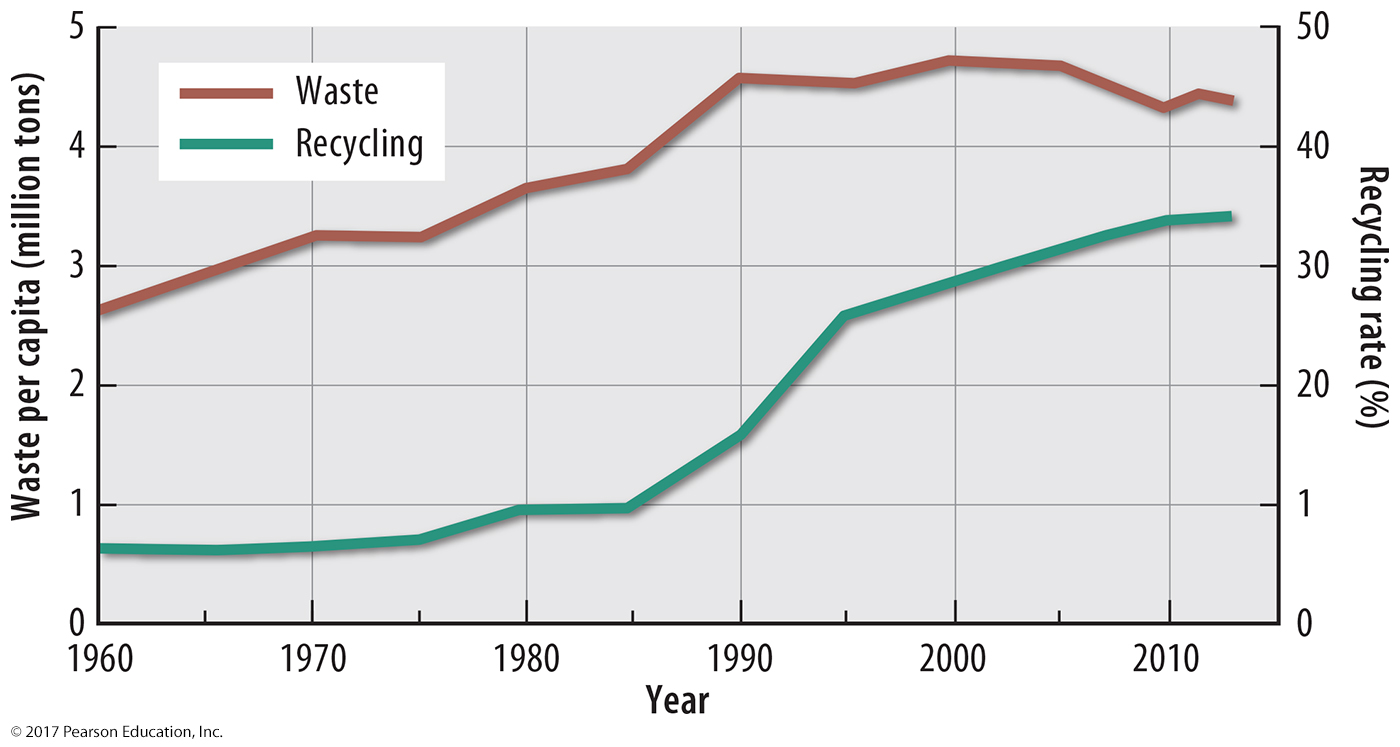 Figure 11-82: Recycling has increased in the United States, though the total waste per capita has also increased.
4.4 Recycling in the United States
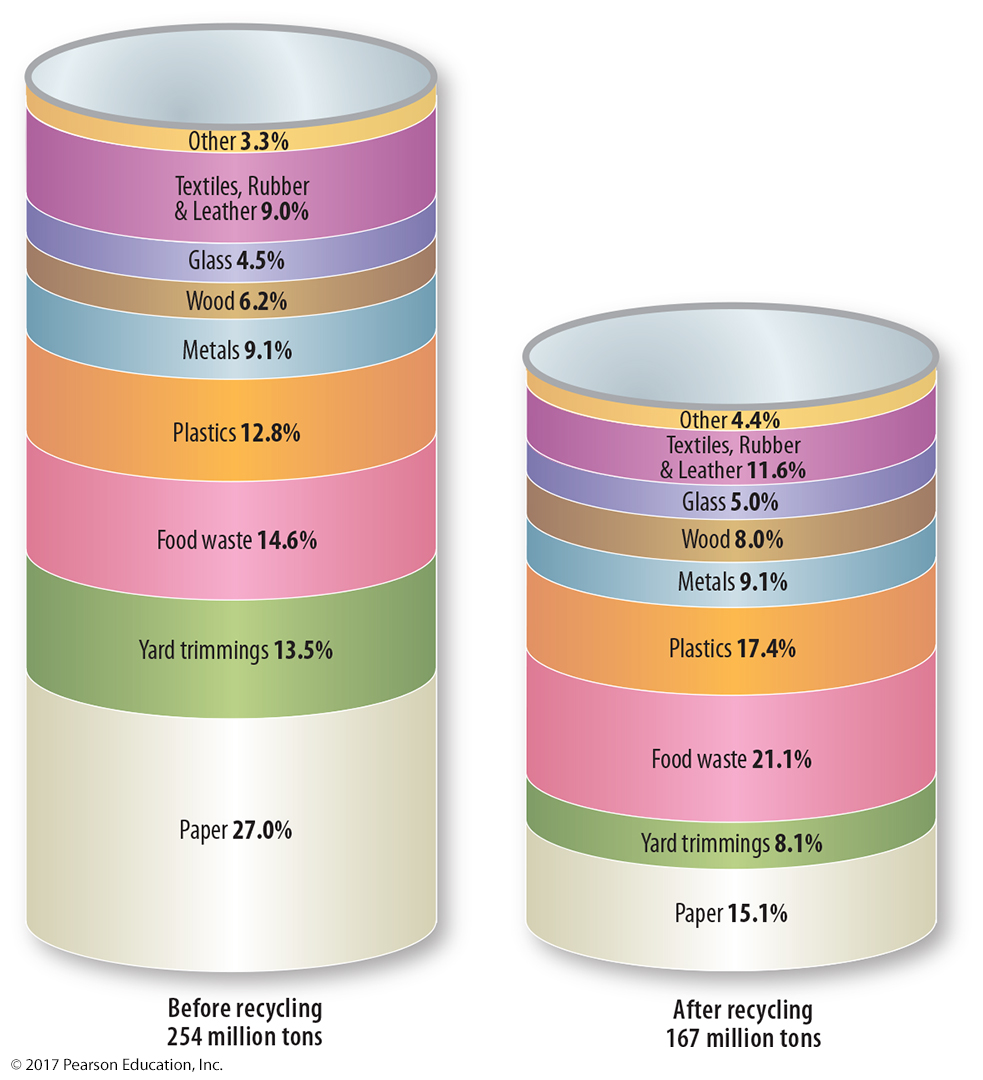 Figure 11-83: solid waste composition before and after recycling
4.4 Remanufacturing
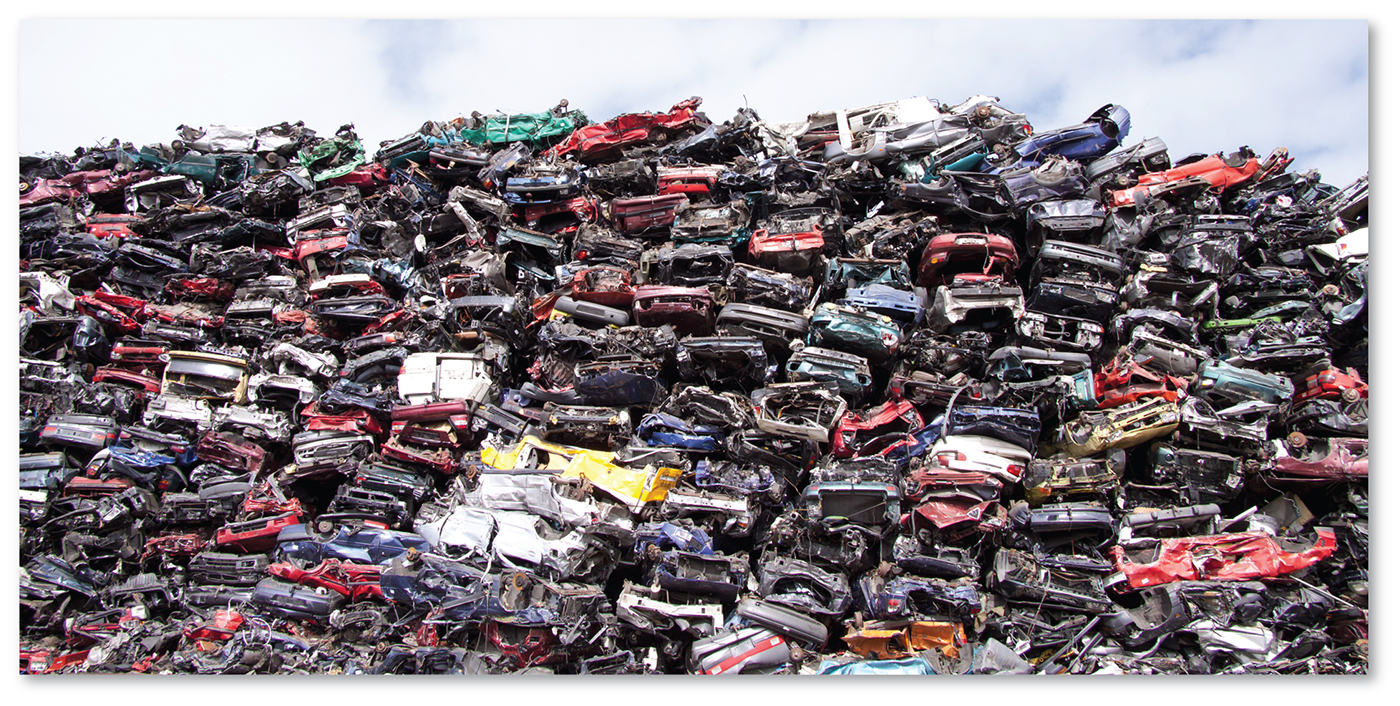 Figure 11-85: Junked car bodies will be transformed into steel that may be used again in vehicle manufacturing.
Chapter  End
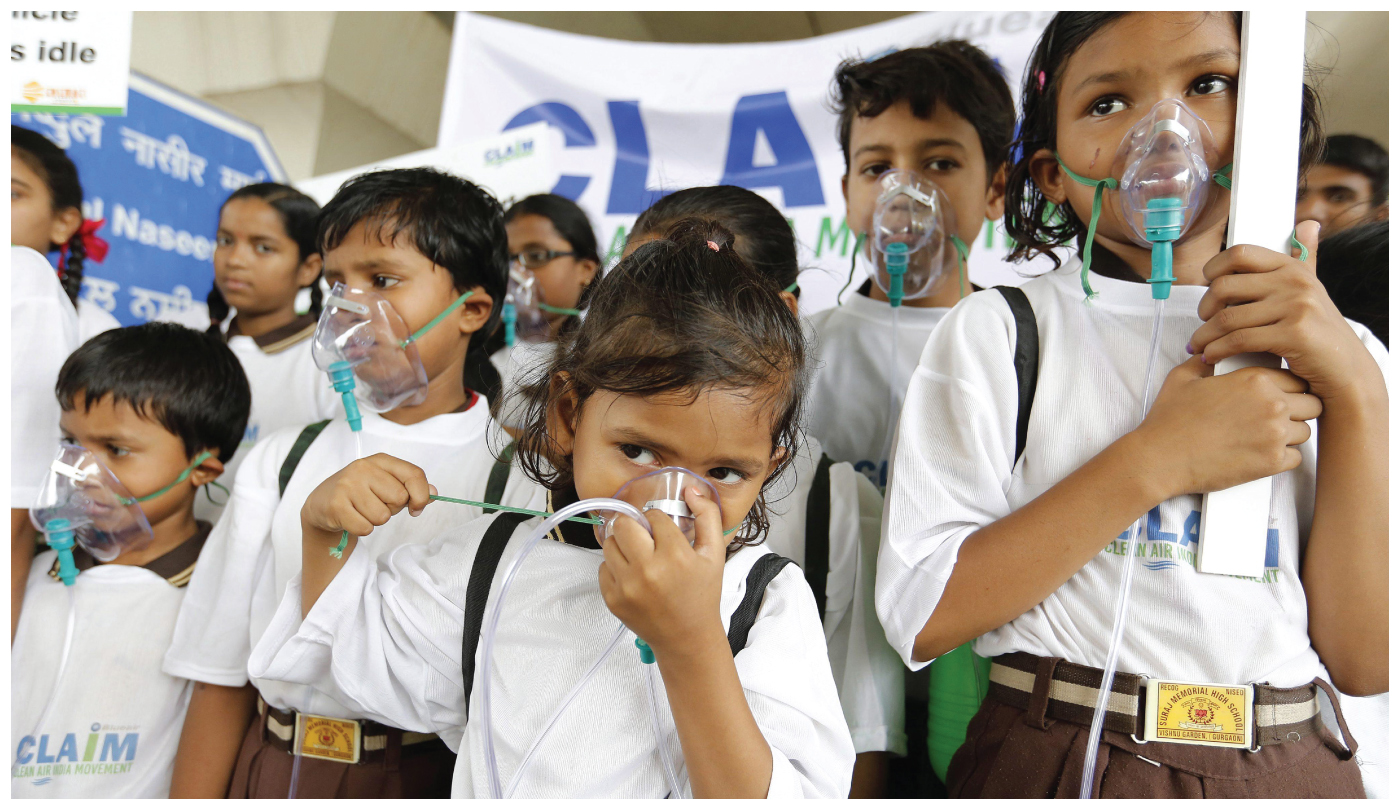